A B C
Learning Design @ Swansea University
Adapted from ABC workshop resources, ABC Learning Design, UCL. By Clive Young and Nataša Perović. 
For additional information contact ABC LD team via
https://blogs.ucl.ac.uk/abc-ld/or tweet to @ABC_LD
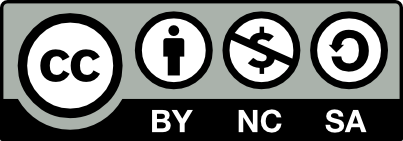 Objectives
Summarise the ABC Learning Design methodology and process
List the six learning types
Produce a module information sheet and storyboard
Produce an action plan
Learning design is…
What does learning design mean to you?
How do you feel about learning design and why?

Share your thoughts with the person next to you

Share your thoughts with your group
[Speaker Notes: Think, pair, share activity
Link group feedback to ABC, especially with regards to solving some of the problems they face]
What is ABC Learning Design?
Card and storyboard based approach to learning design

Pedagogically informed
Student focused
Collaborative
Engaging and hands-on
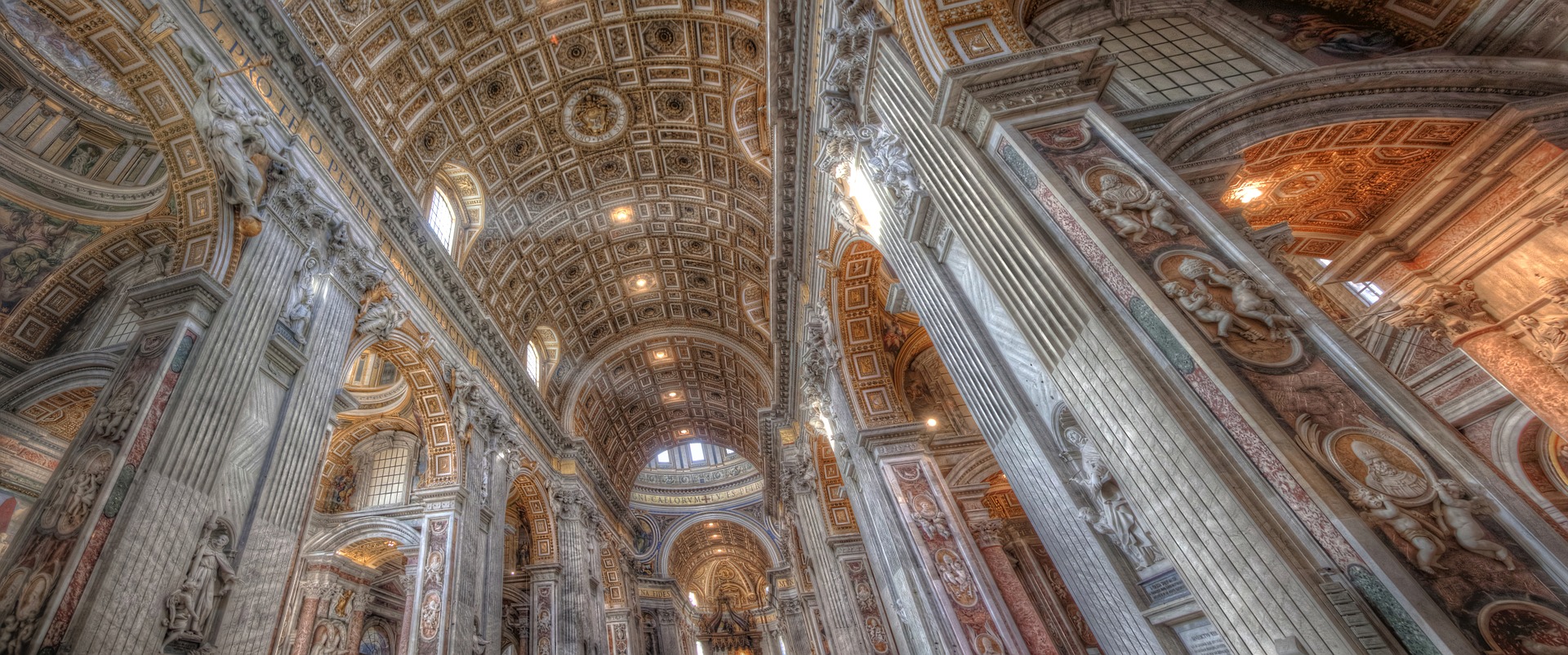 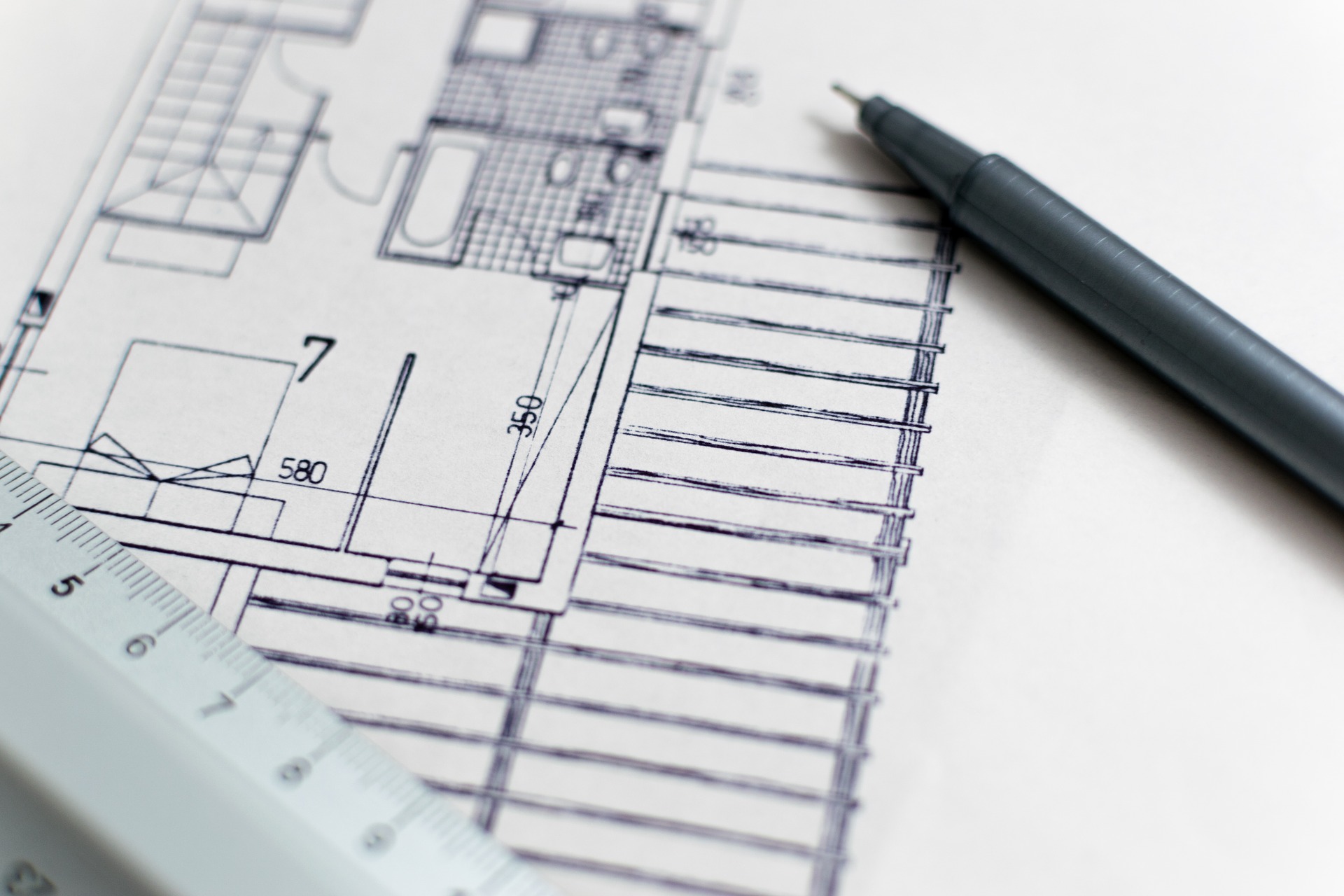 [Speaker Notes: Participants are not expected to create a complete module, patch or programme during an ABC workshop. Rather, they sketch out the module, patch or programme. The module, patch or programme is built in subsequent sessions with each other.]
Laurillard’s Six Learning Types
Acquisition
Learning through acquisition is what learners are doing when they are listening to a lecture or podcast, reading from books or websites, and watching demos or videos.
Collaboration
Learning through collaboration embraces mainly discussion, practice, and production. Building on investigations and acquisition it is about taking part in the process of knowledge building itself.
Discussion
Learning through discussion requires the learner to articulate their ideas and questions, and to challenge and respond to the ideas and questions from the teacher, and/or from their peers.
Investigation
Learning through investigation guides the learner to  explore, compare and critique the texts, documents and resources that reflect the concepts and ideas being taught.
Practice
Learning through practice enables the learner to adapt their actions to the task goal, and use the feedback to improve their next action. Feedback may come from self-reflection, from peers, from the teacher, or from the activity itself, if it shows them how to improve the result of their action in relation to the goal.
Production
Learning through production is the way the teacher motivates the learner to consolidate what they have learned by articulating their current conceptual understanding and how they used it in practice.
Activity 1: Module Information
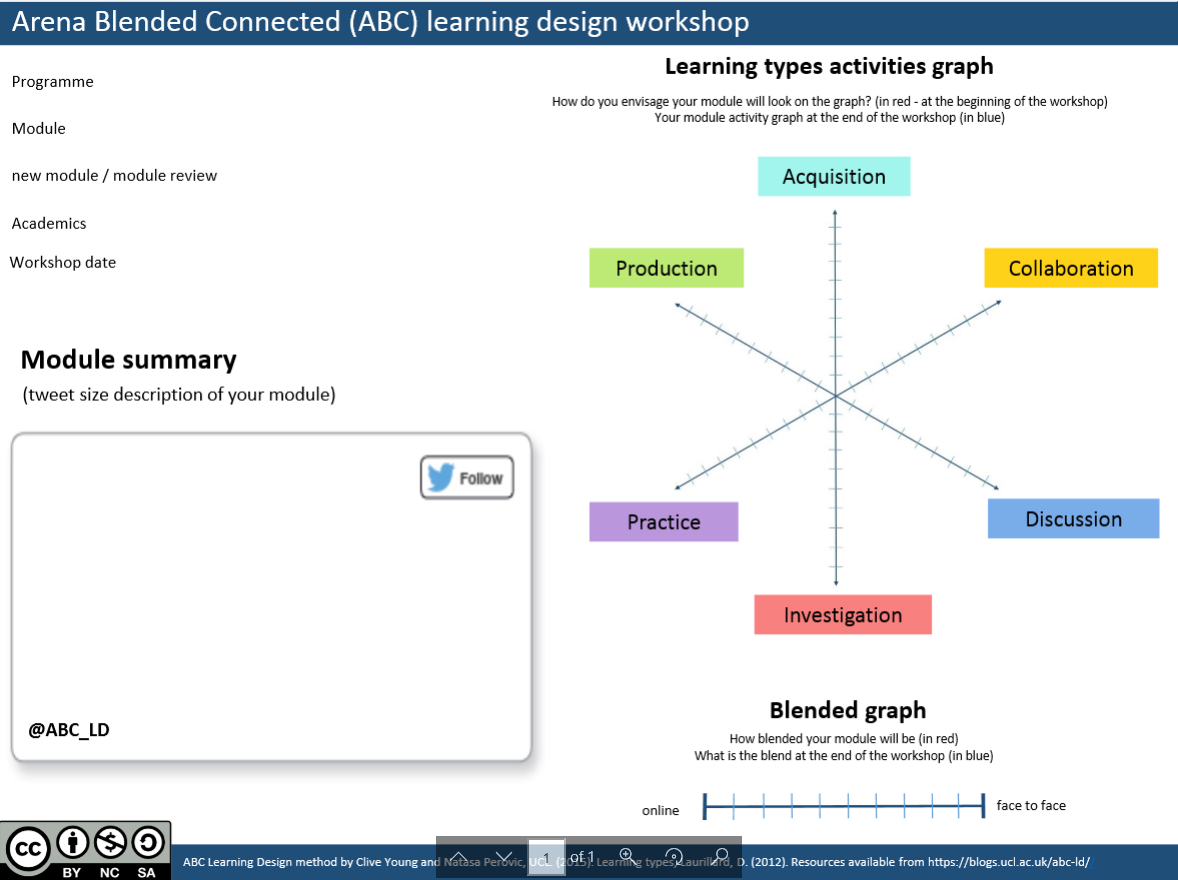 Ancient and Medieval History
Roman Satire: Ranting and Bantering
Ian Gogh, Ian Repath
15 March 2019
Sex, violence and hypocrisy: How the Romans invented 
satire.
X
[Speaker Notes: Review Session]
Activity 2: Storyboard
Storyboard
Create an organisational structure
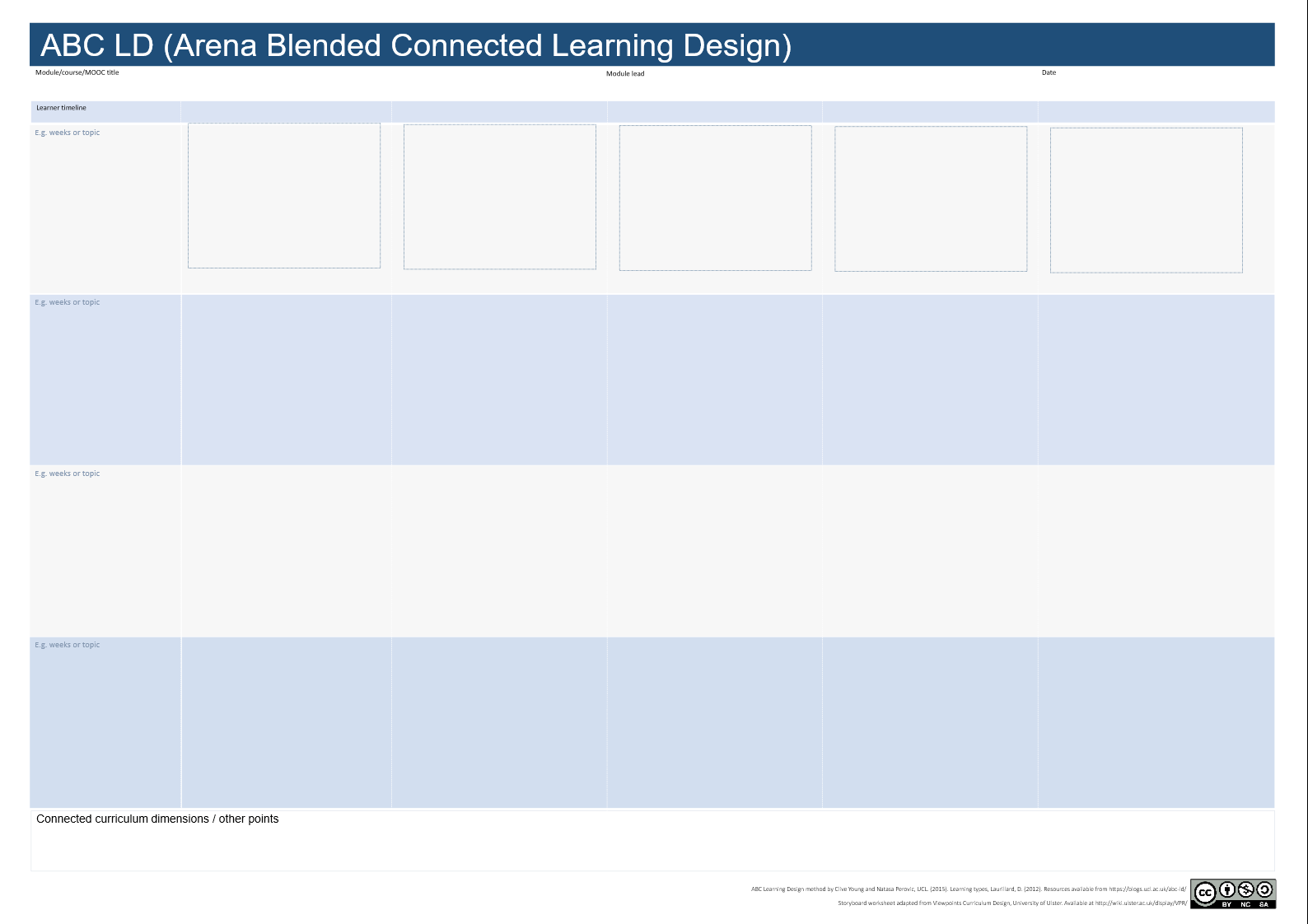 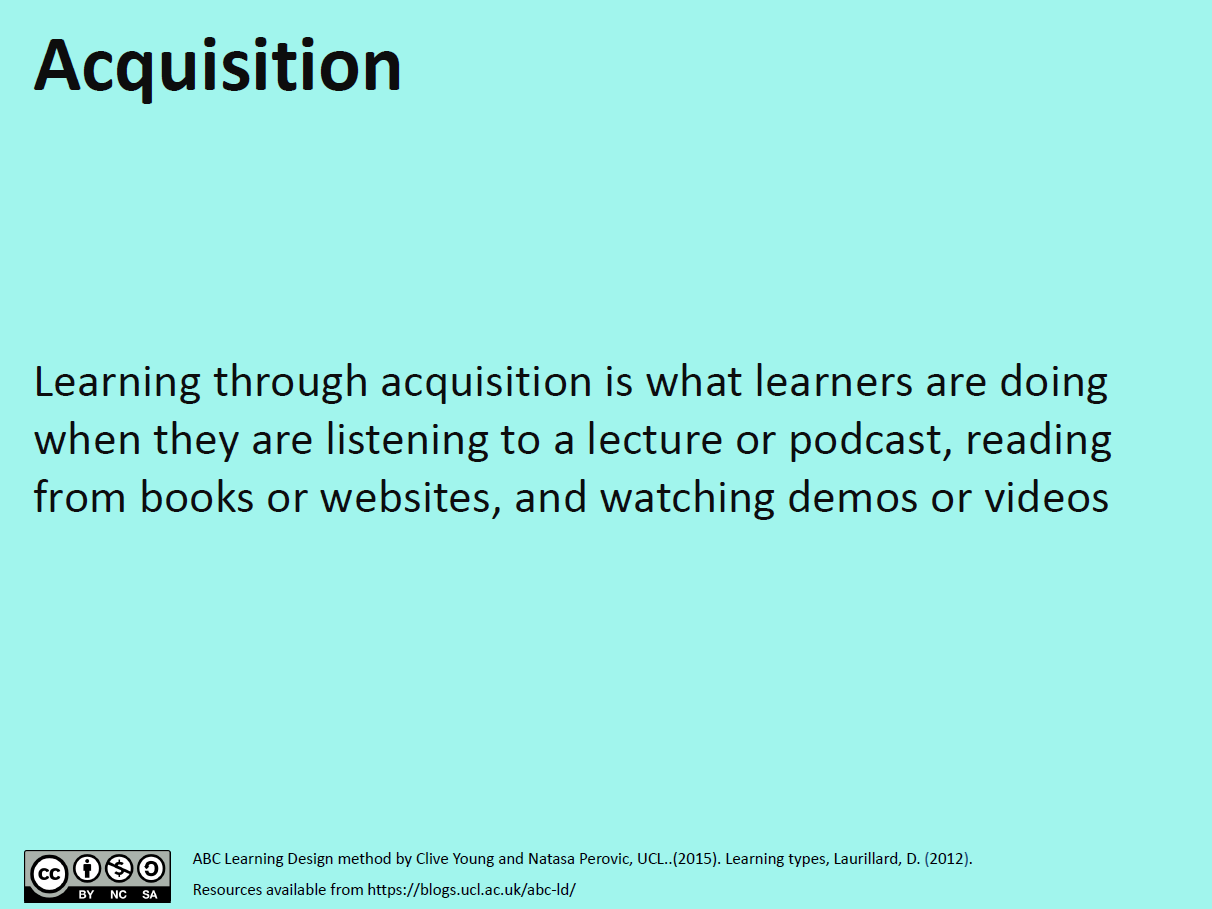 15 March 2019
Ian Gogh
Roman Satire: Ranting and Bantering
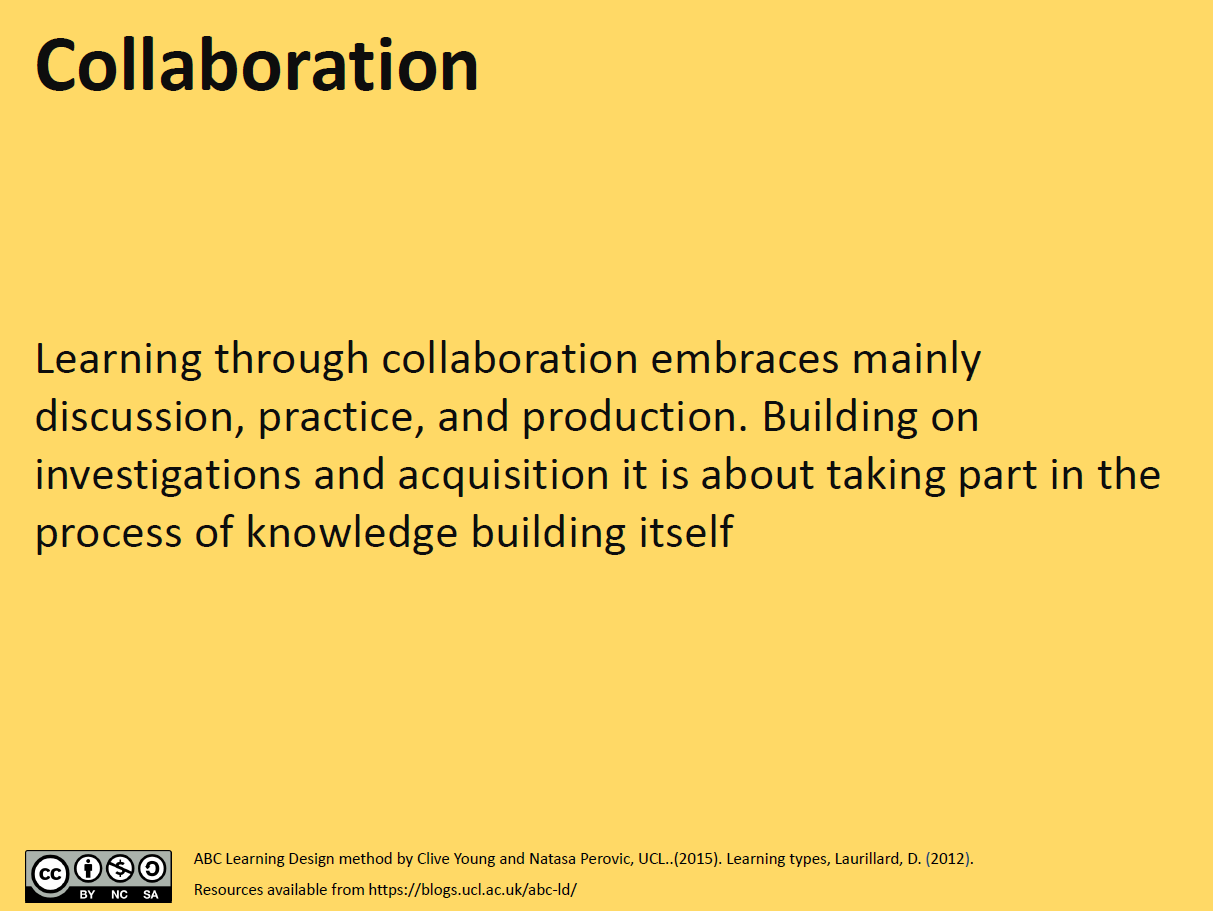 Induction
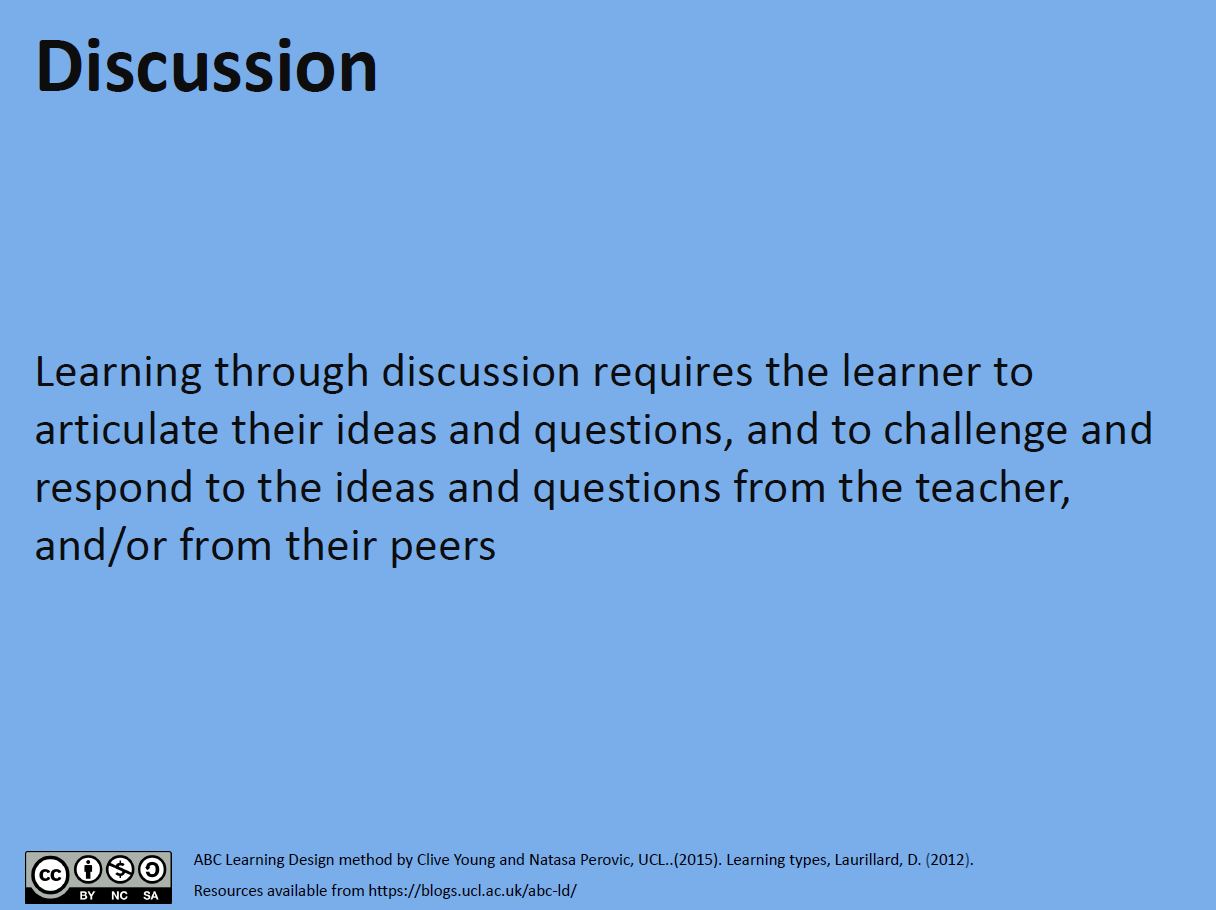 Weeks 
2 - 4
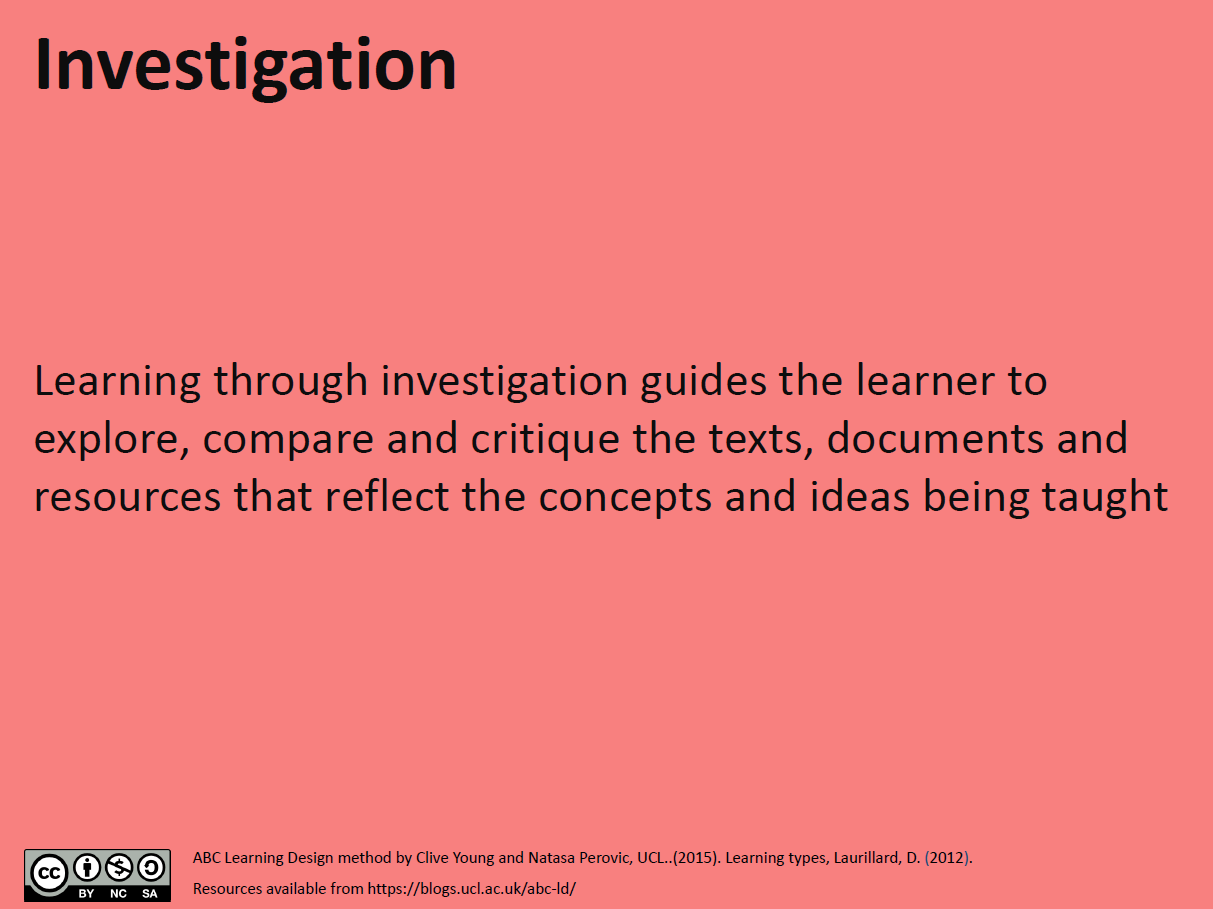 Weeks 
5 - 7
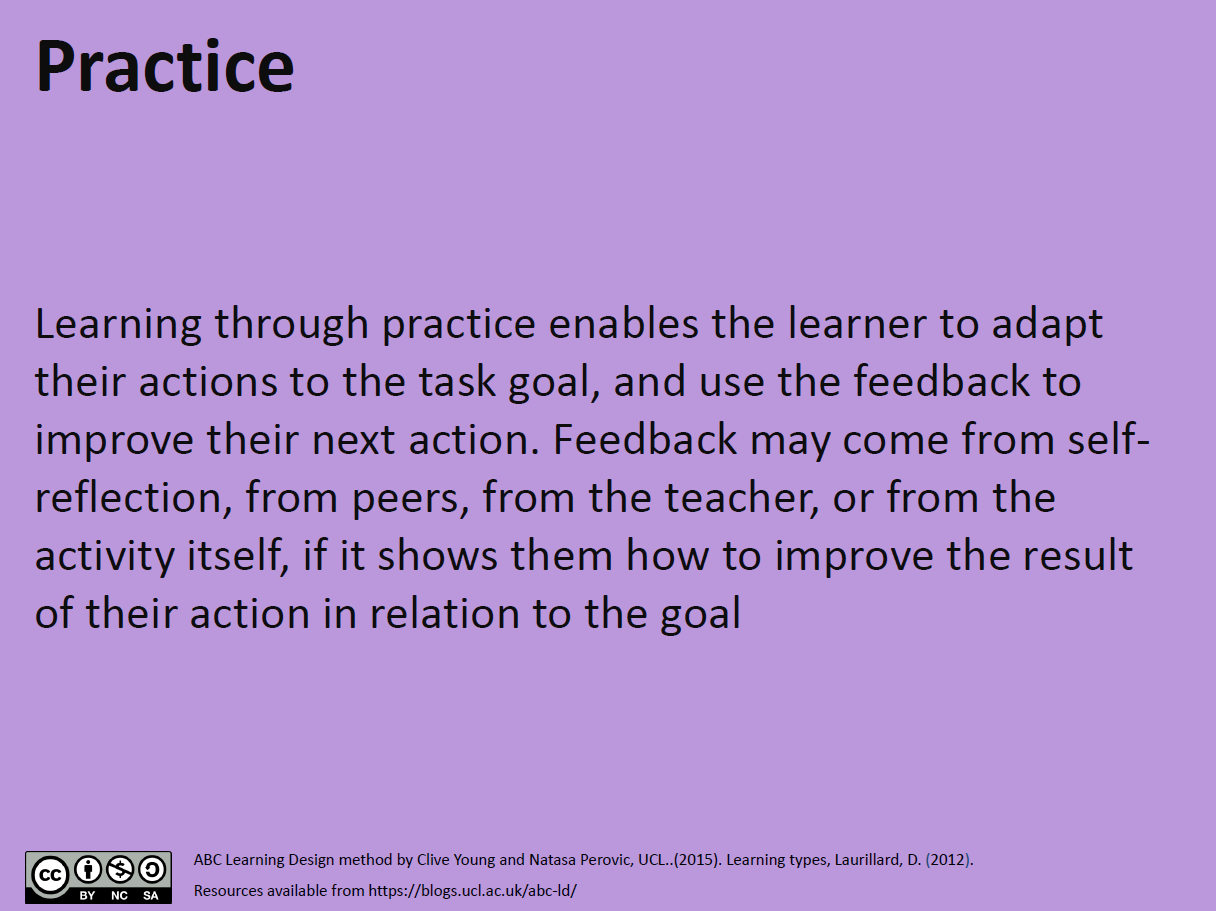 Week 8
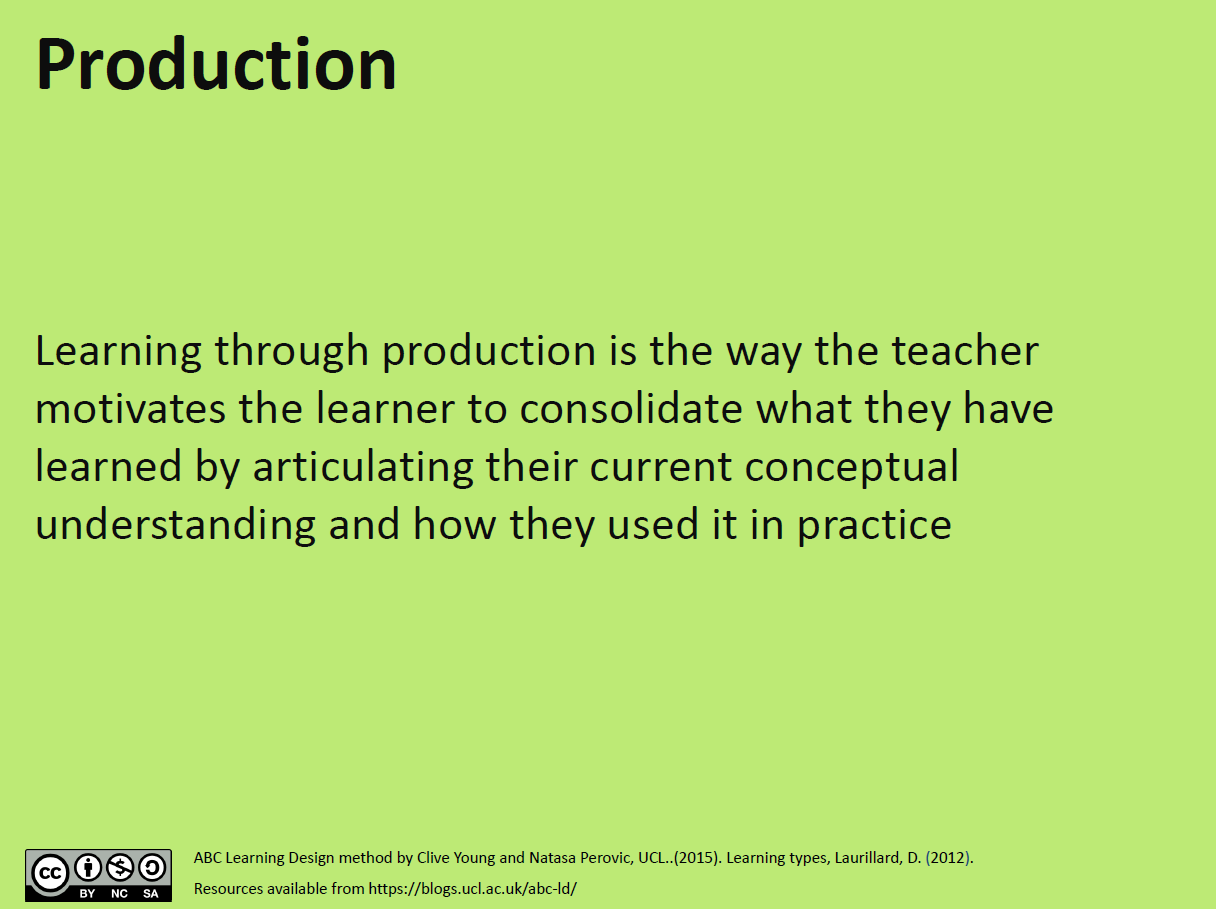 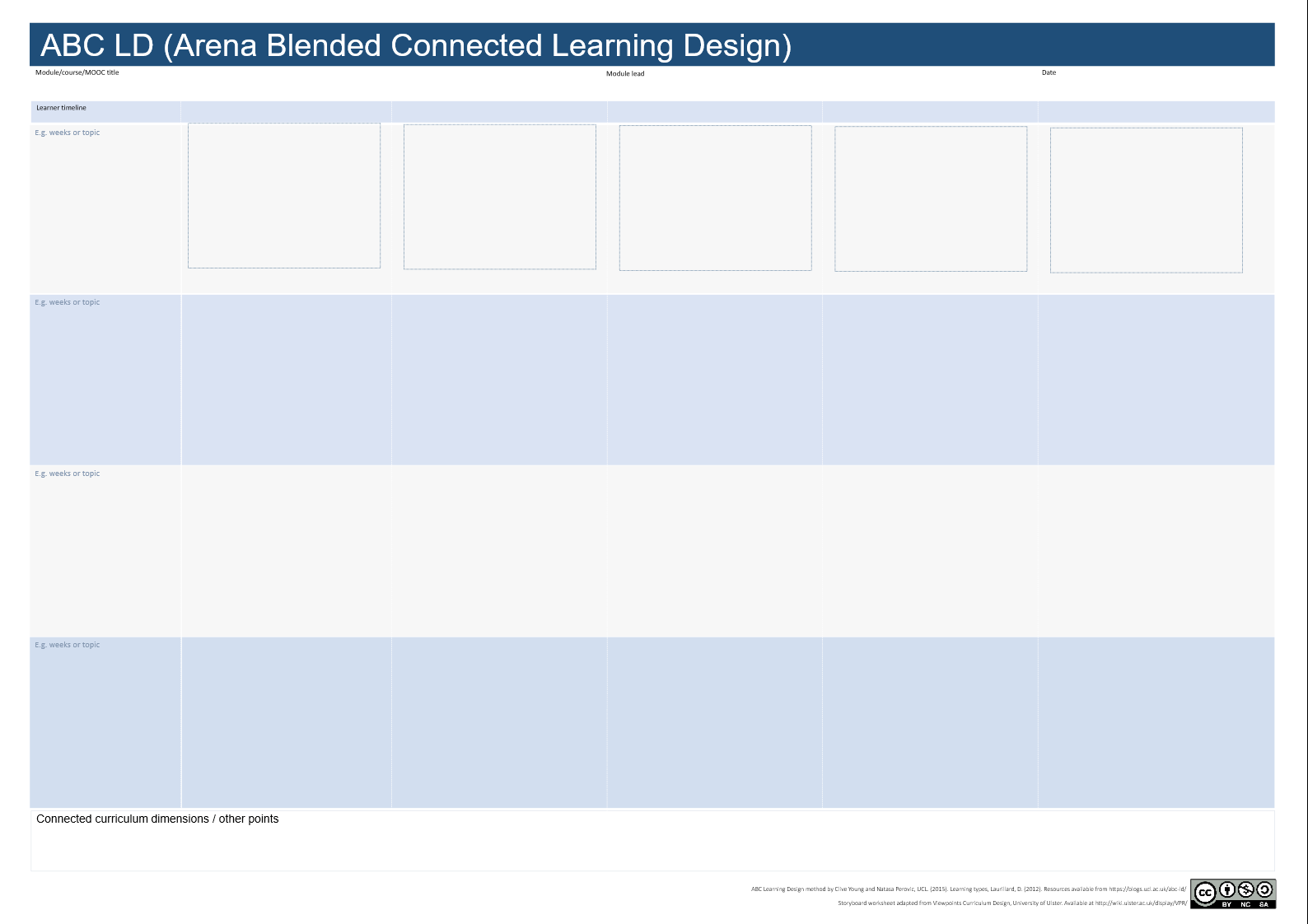 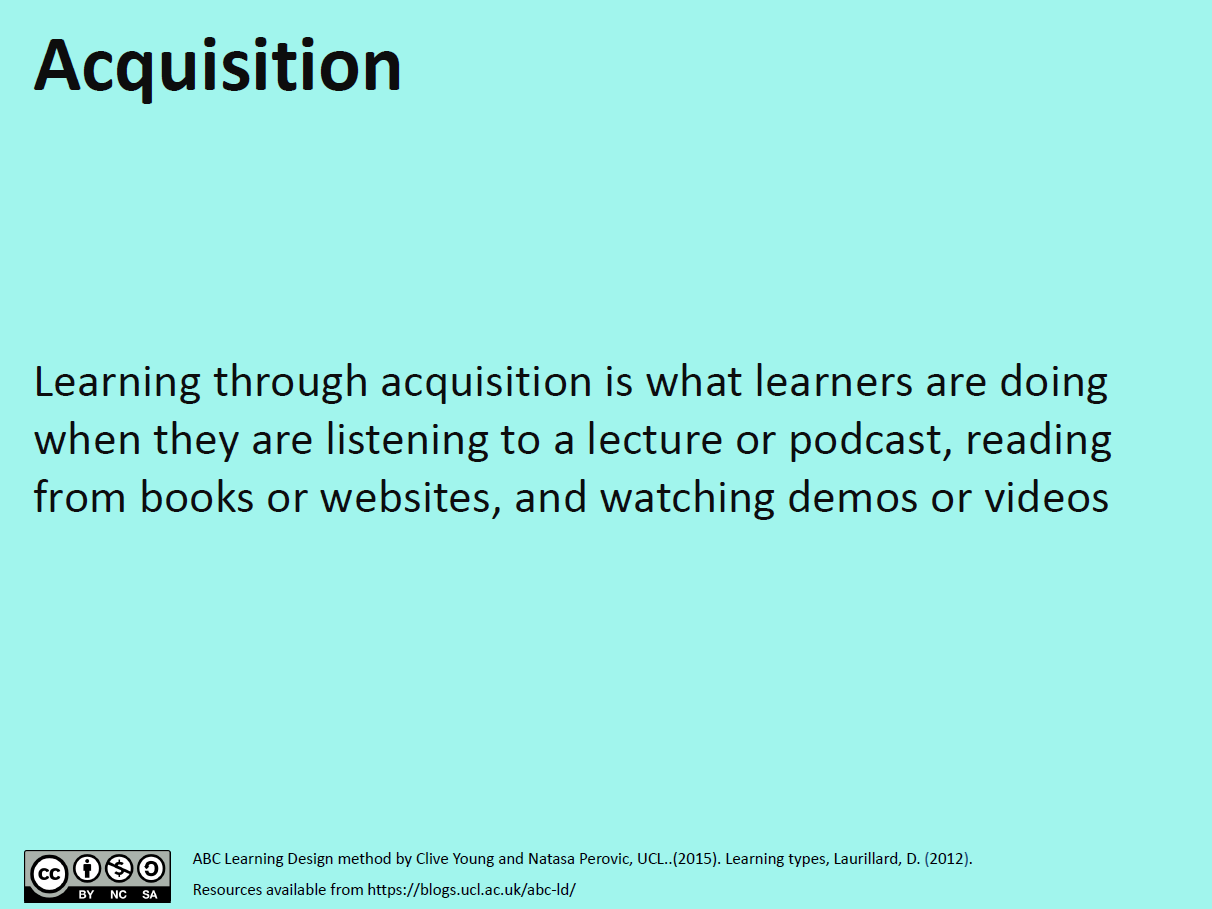 15 March 2019
Ian Gogh
Roman Satire: Ranting and Bantering
Topic 1: Horace
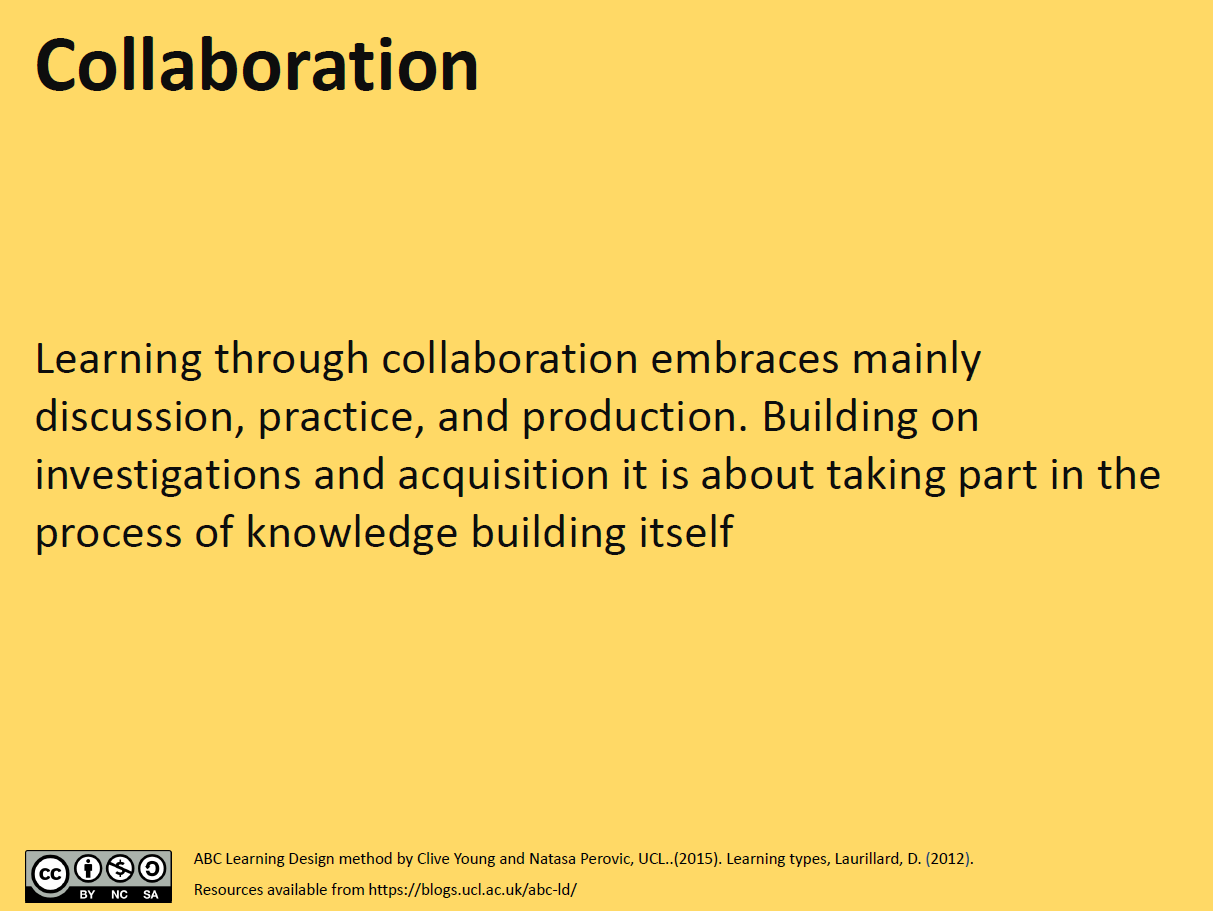 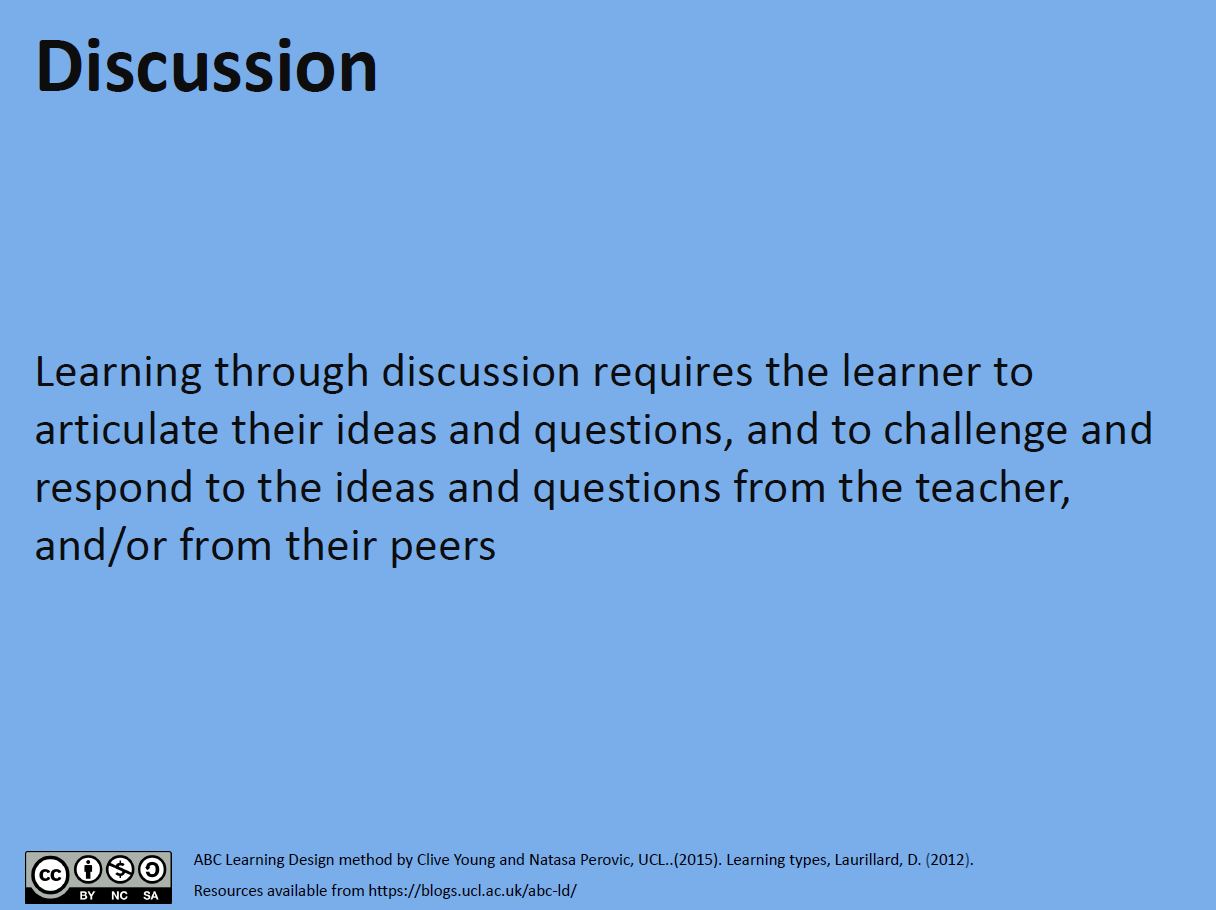 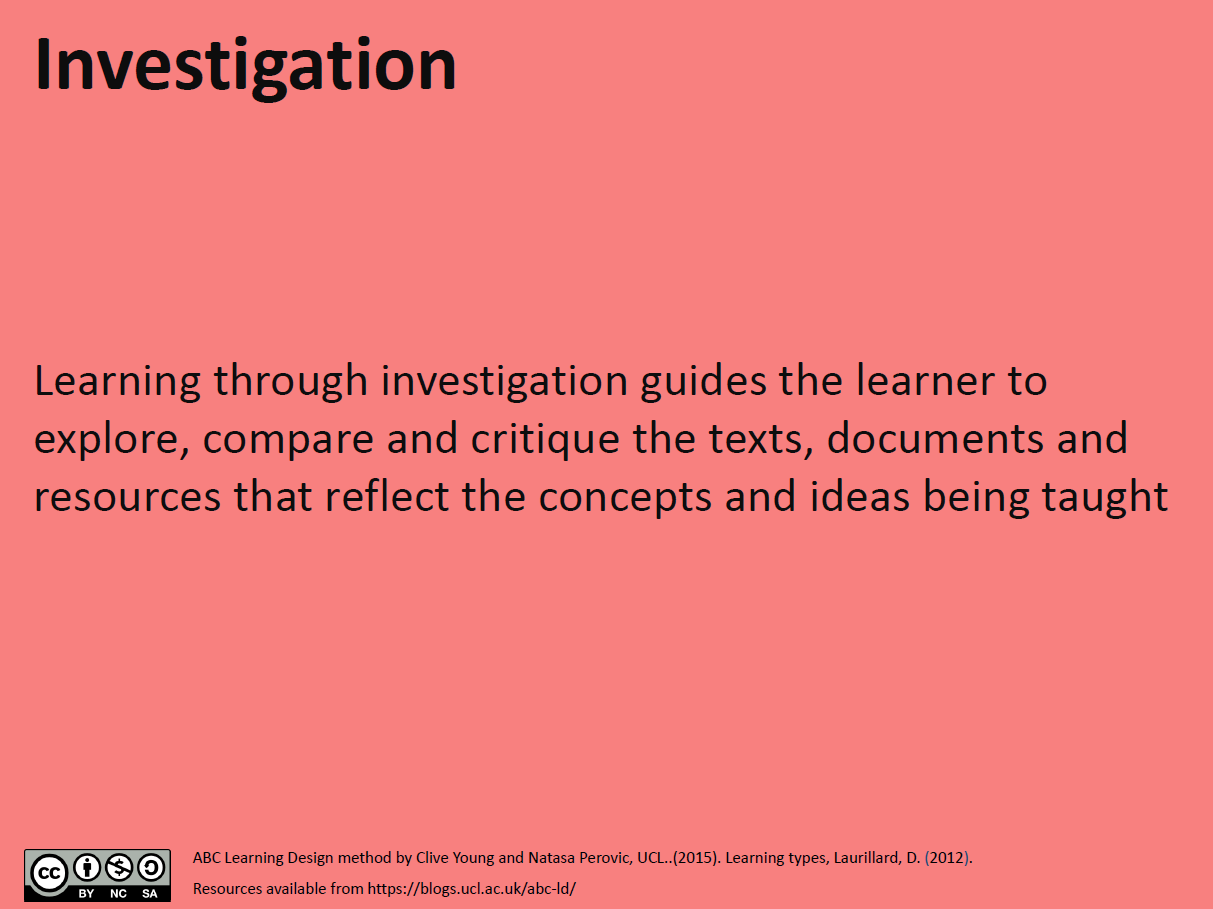 Topic 2: Persius
Topic 3: Jevenal
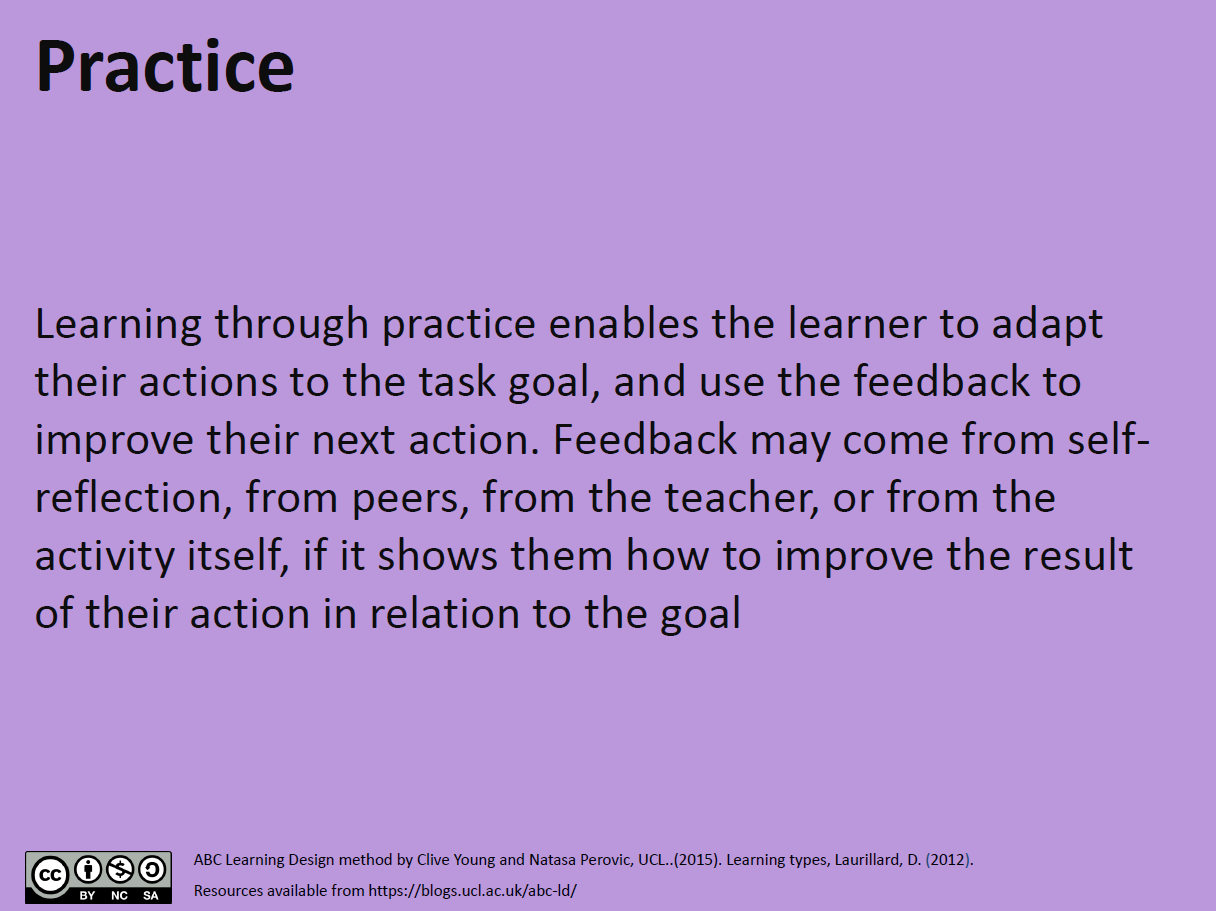 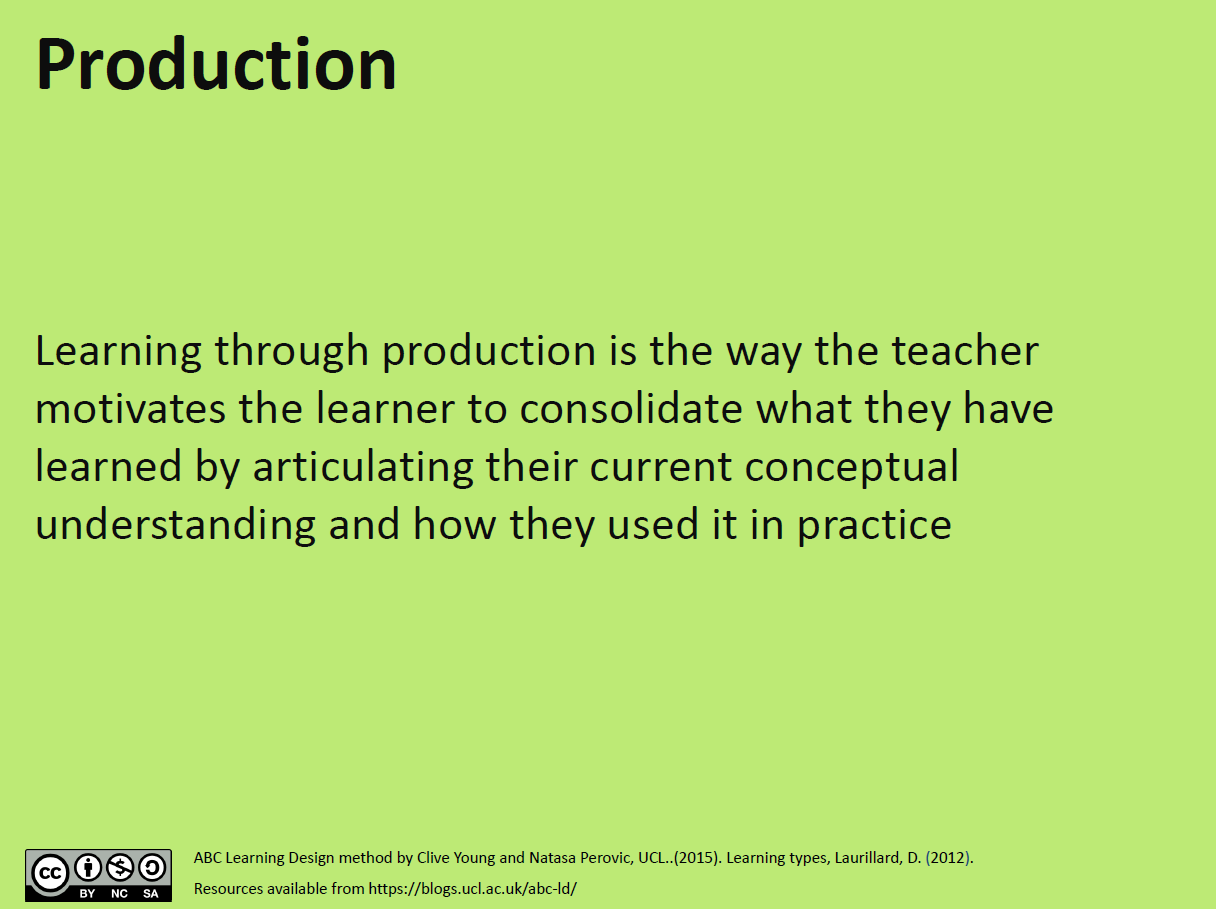 Storyboard
Create an organisational structure
Sequence learning types to design your module
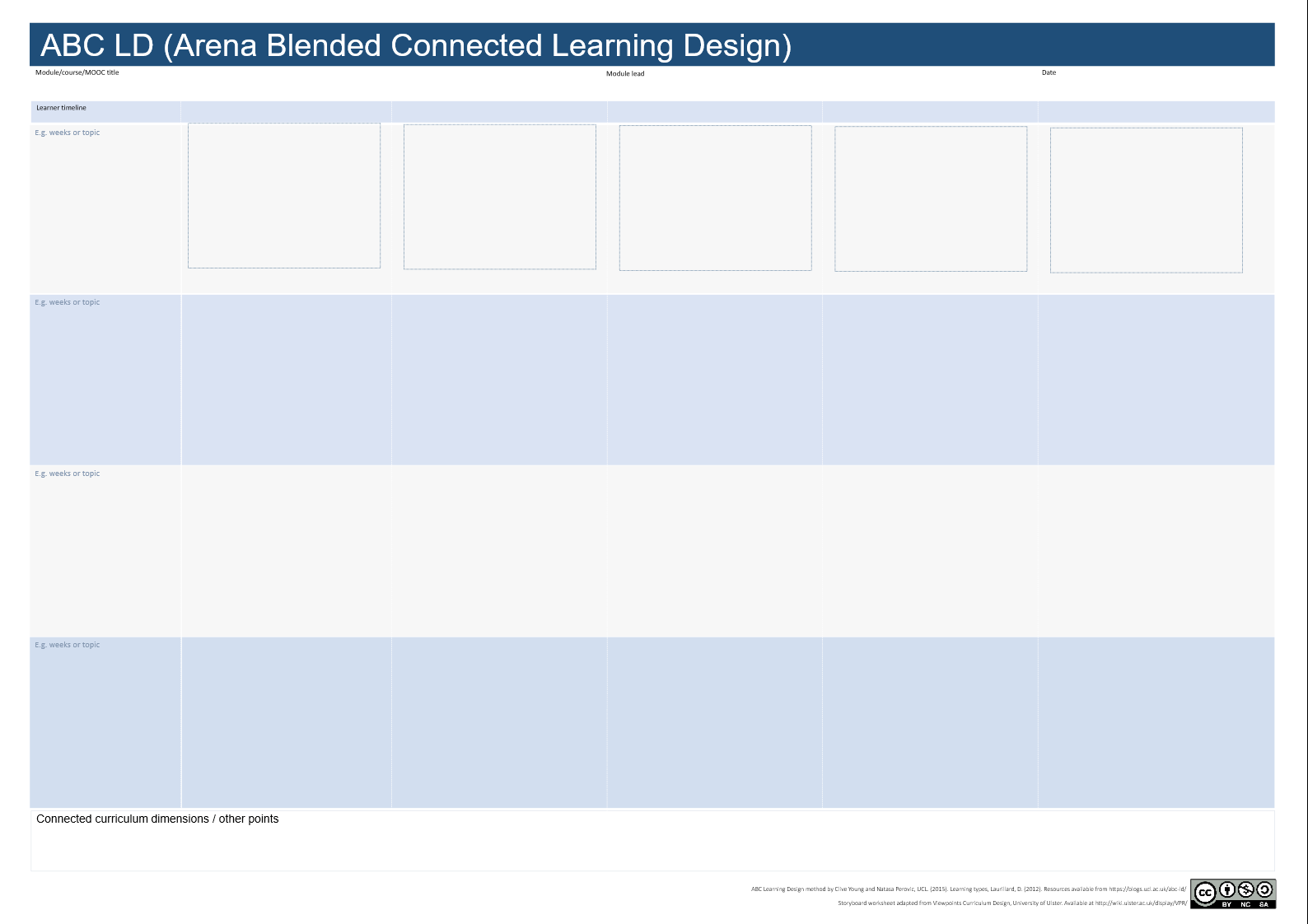 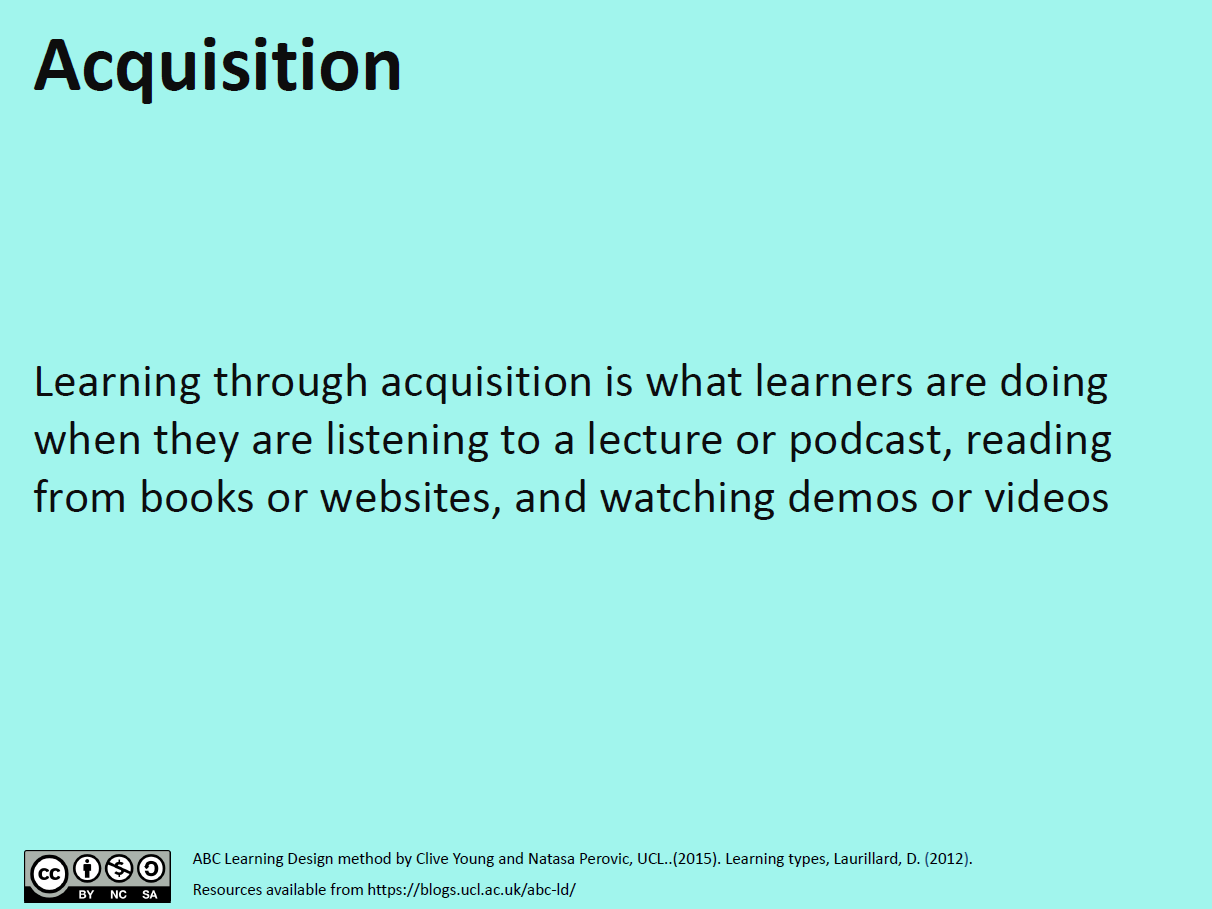 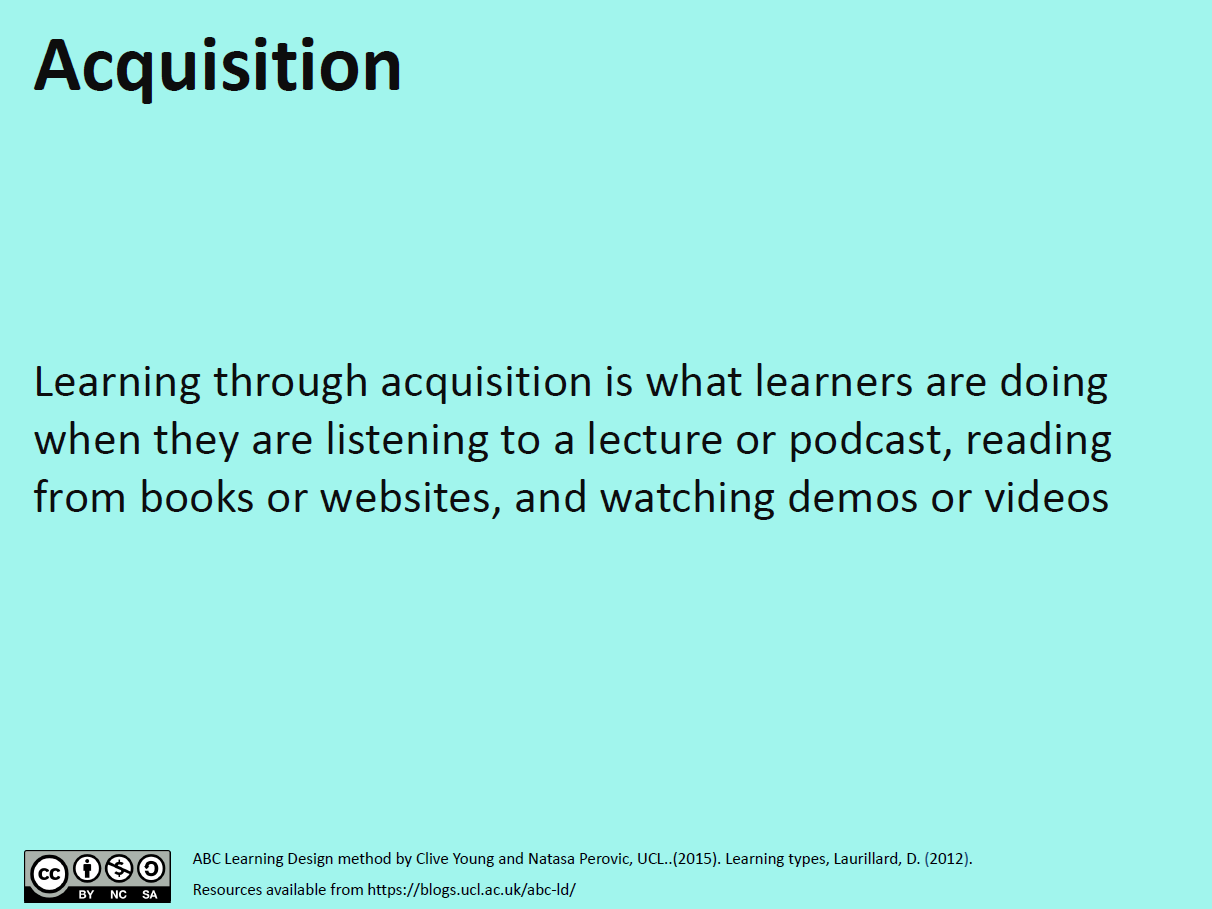 Conquest and Frontiers: England and the Celtic Peoples
01 March 1999
Rees Davies
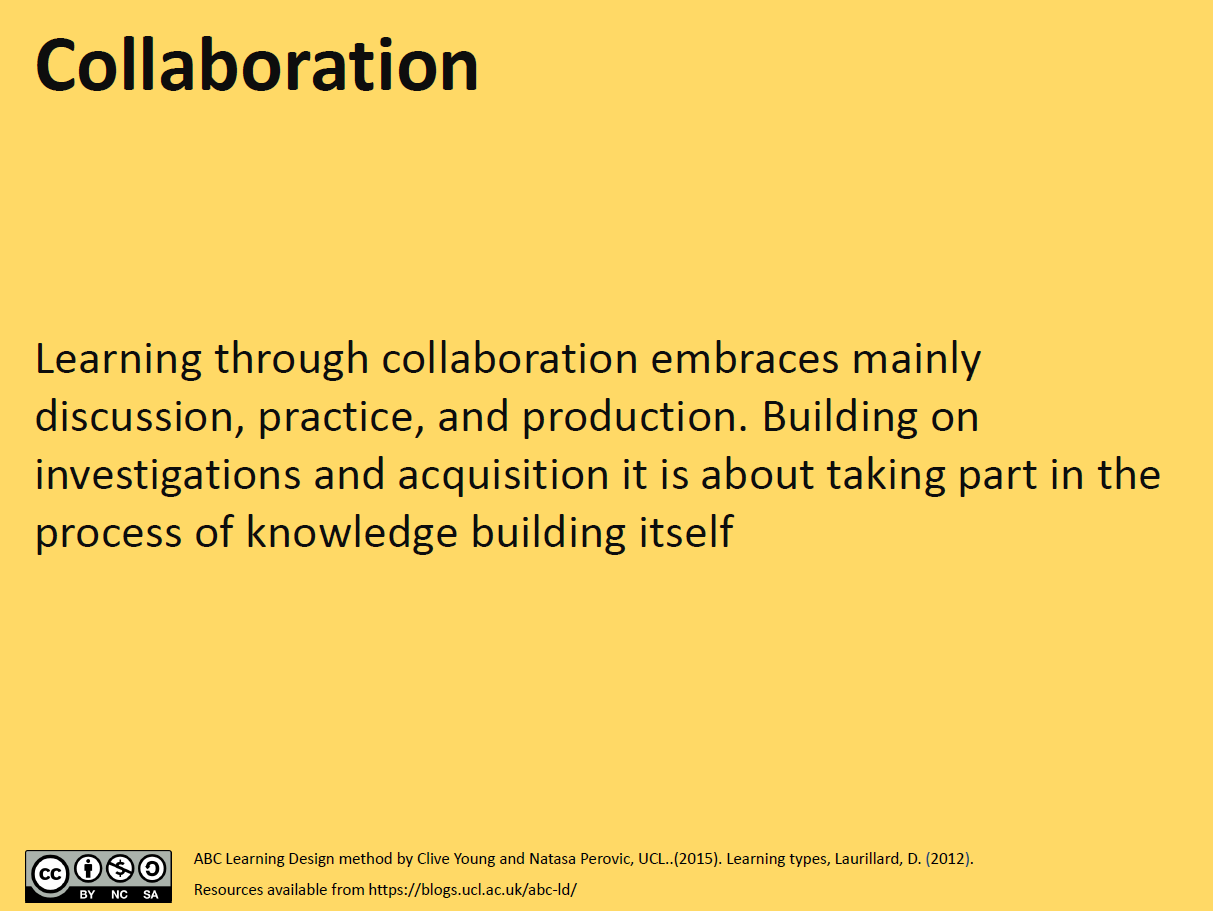 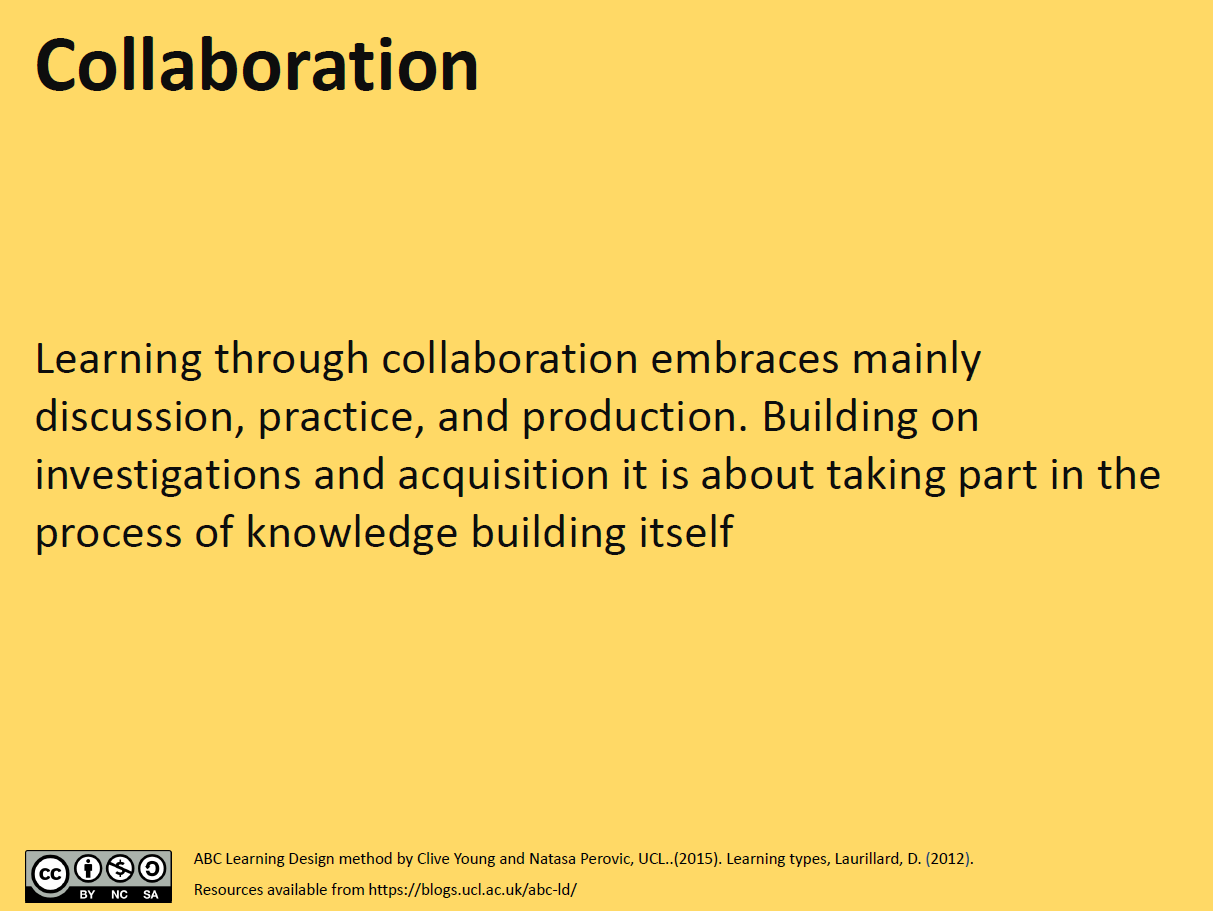 Induction
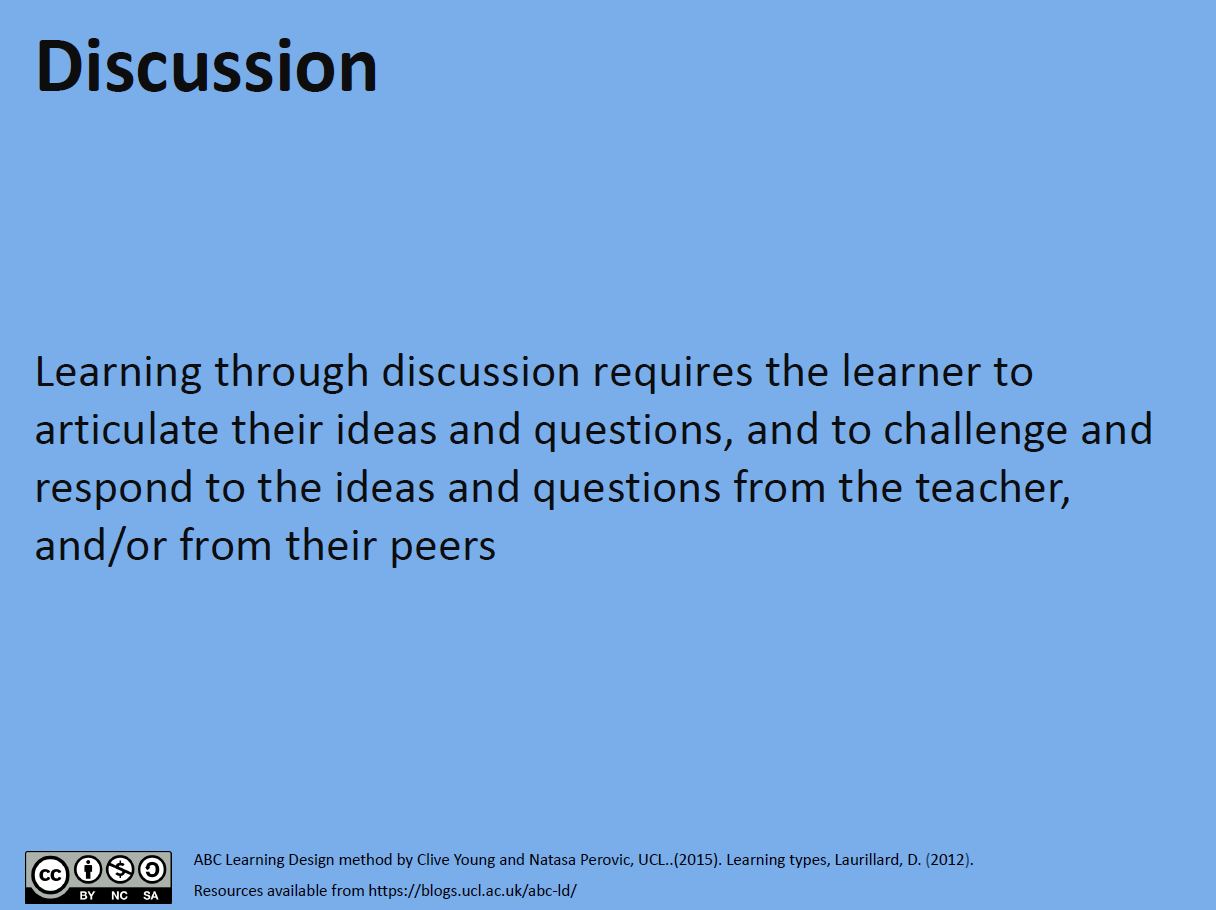 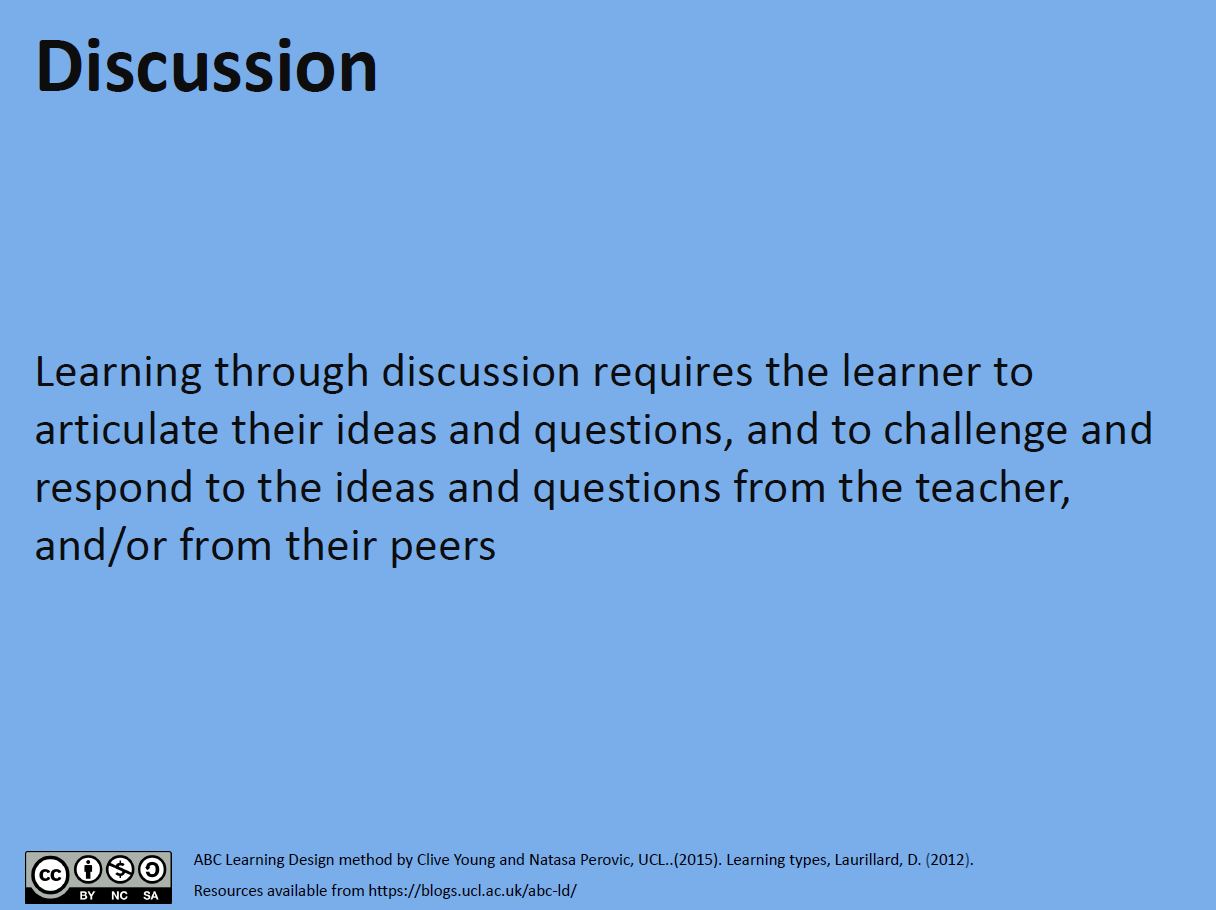 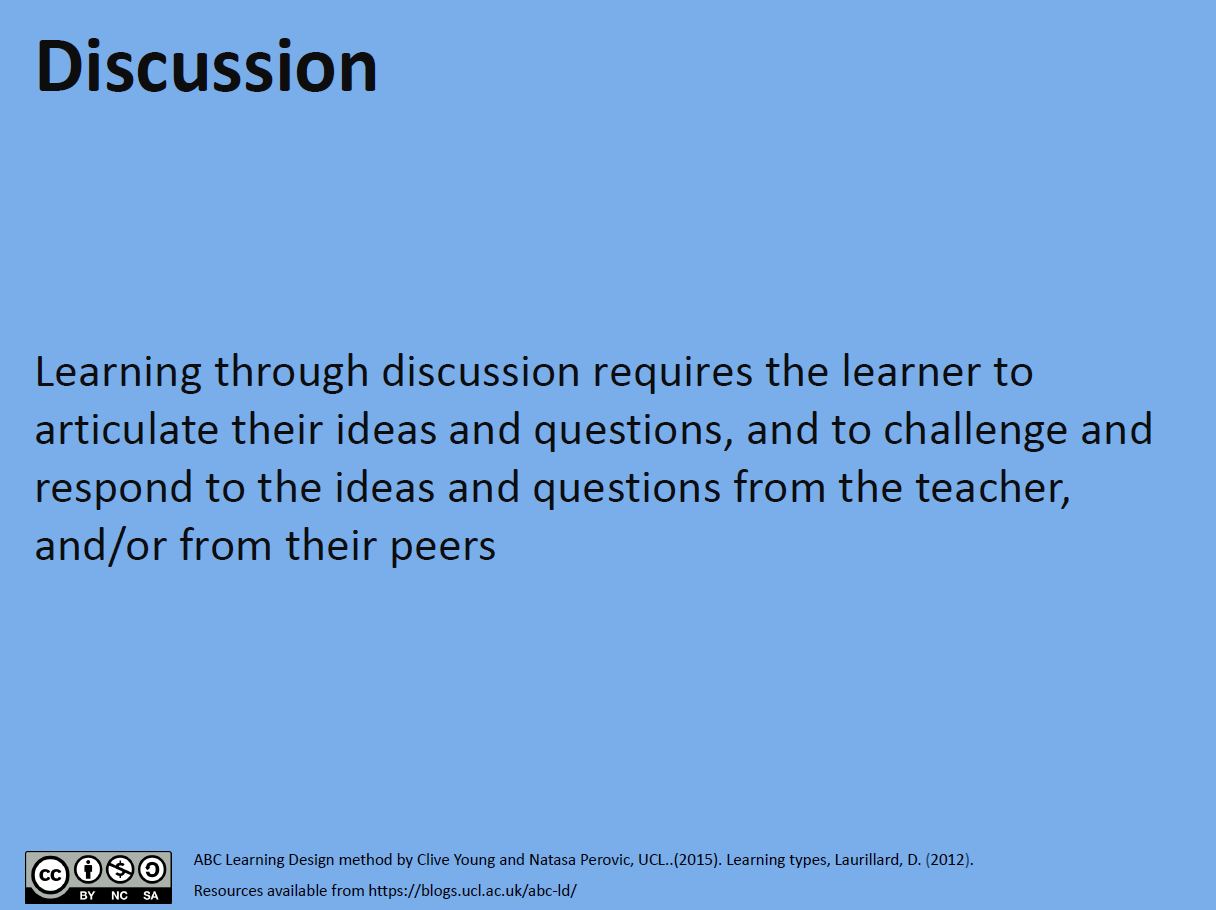 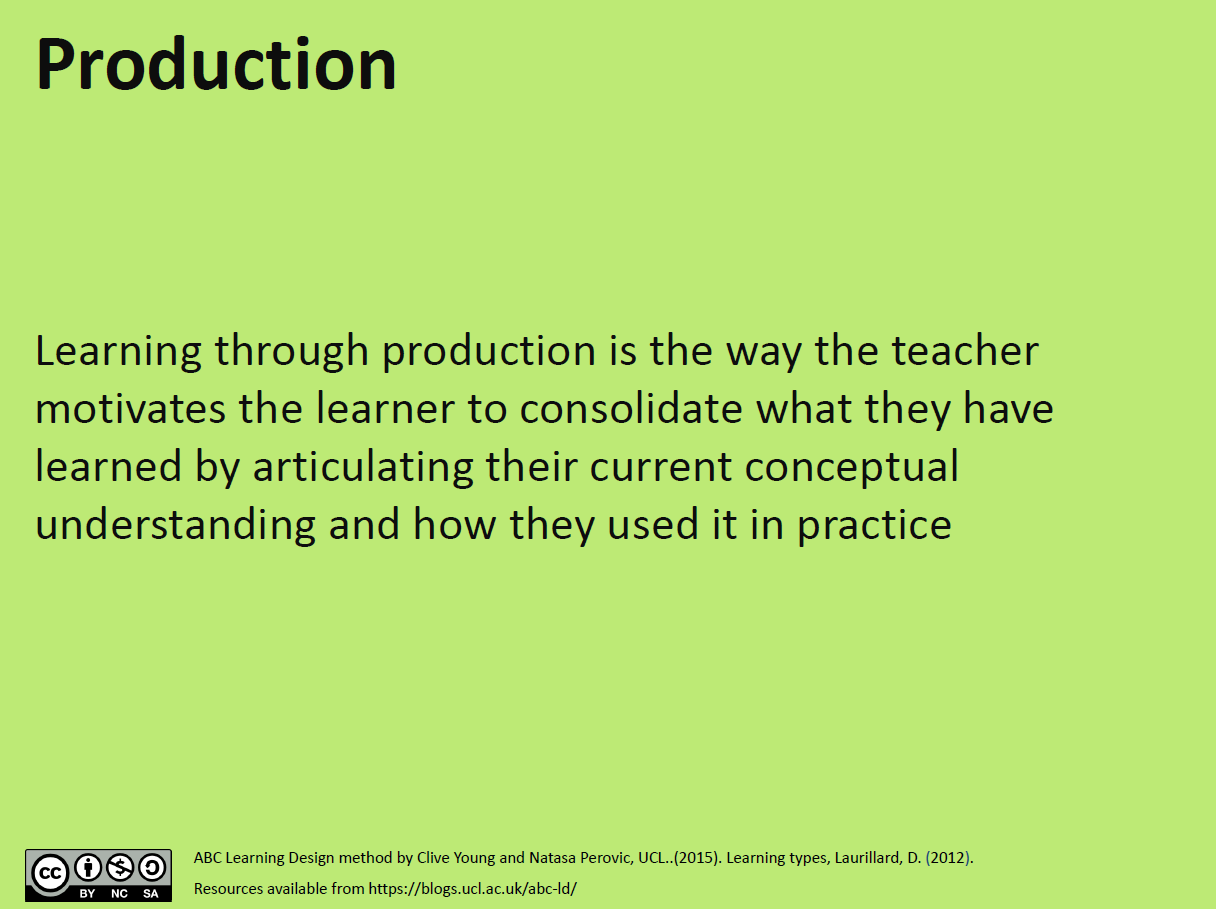 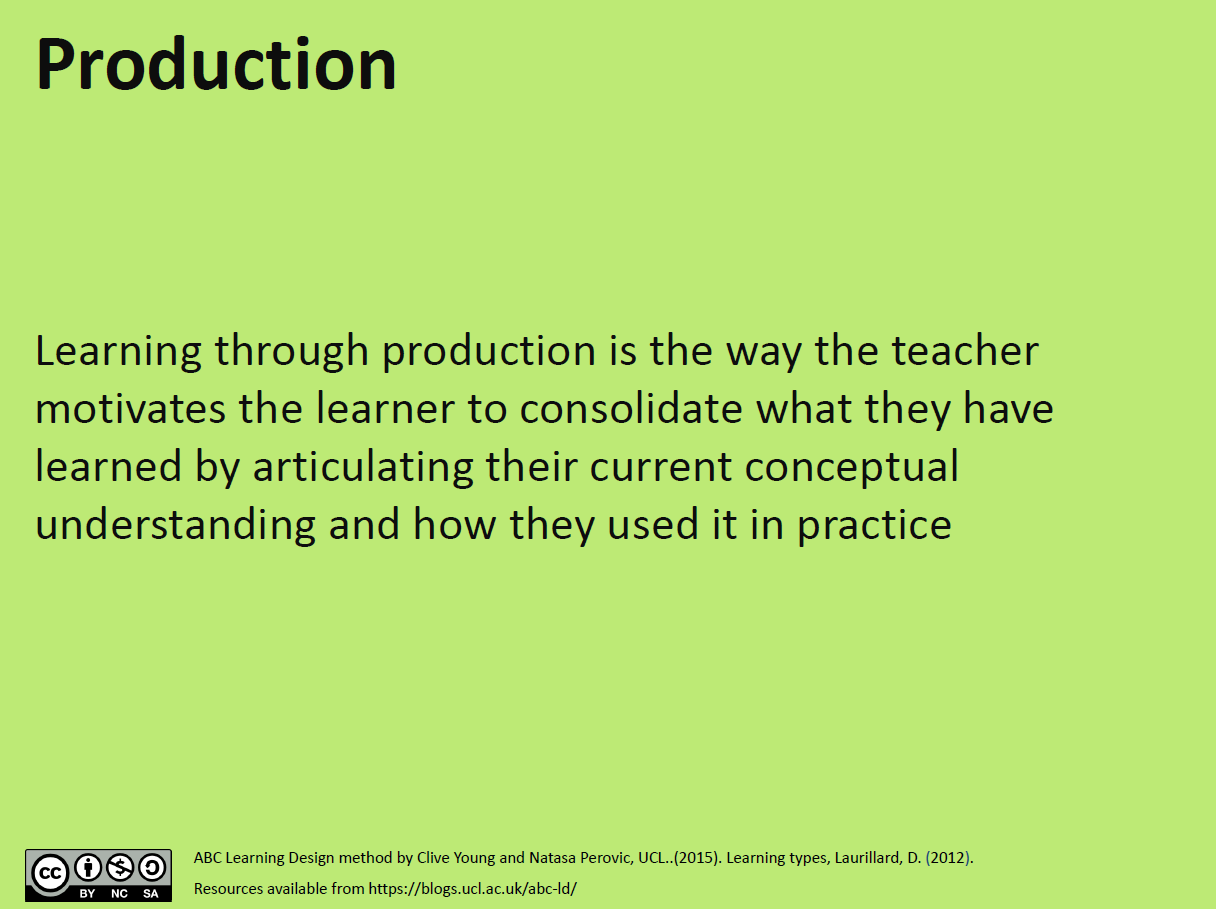 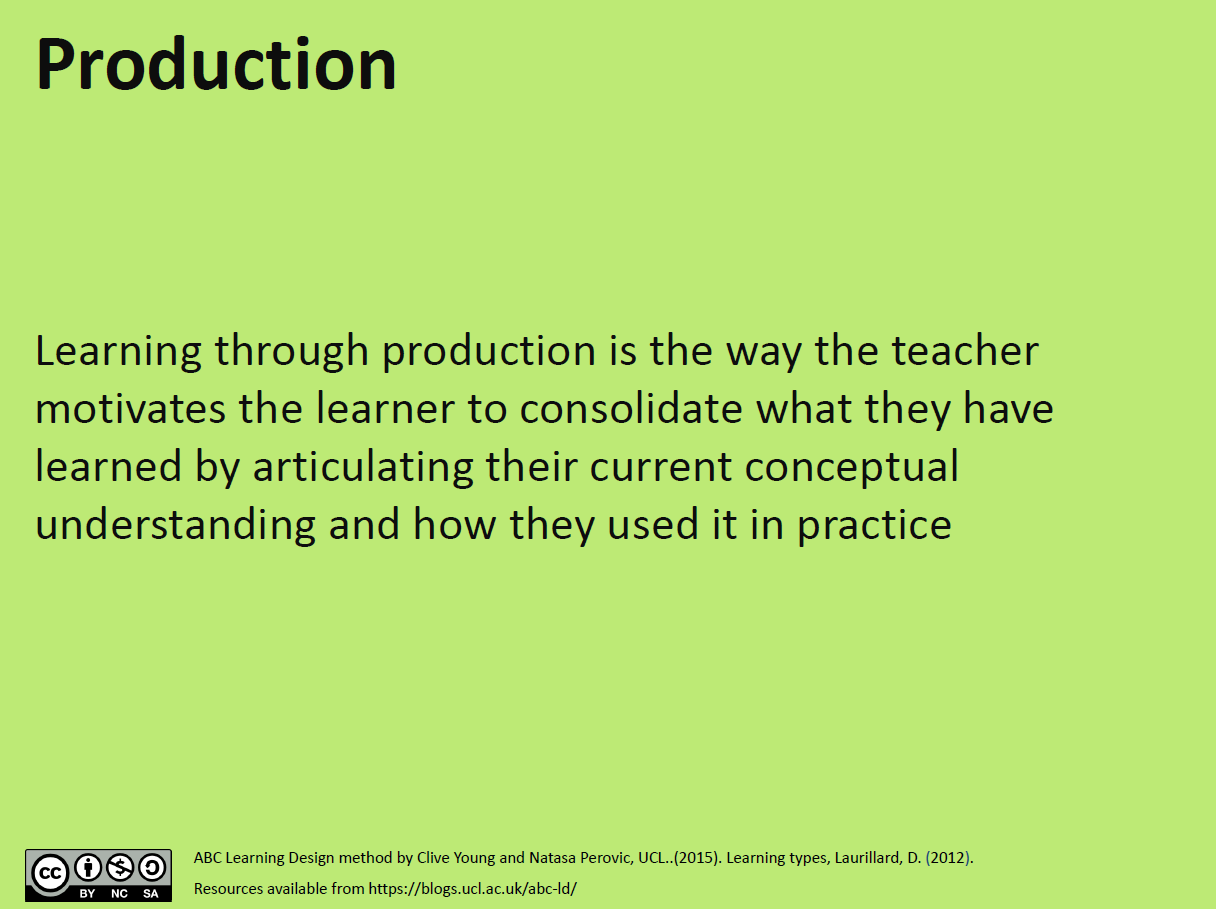 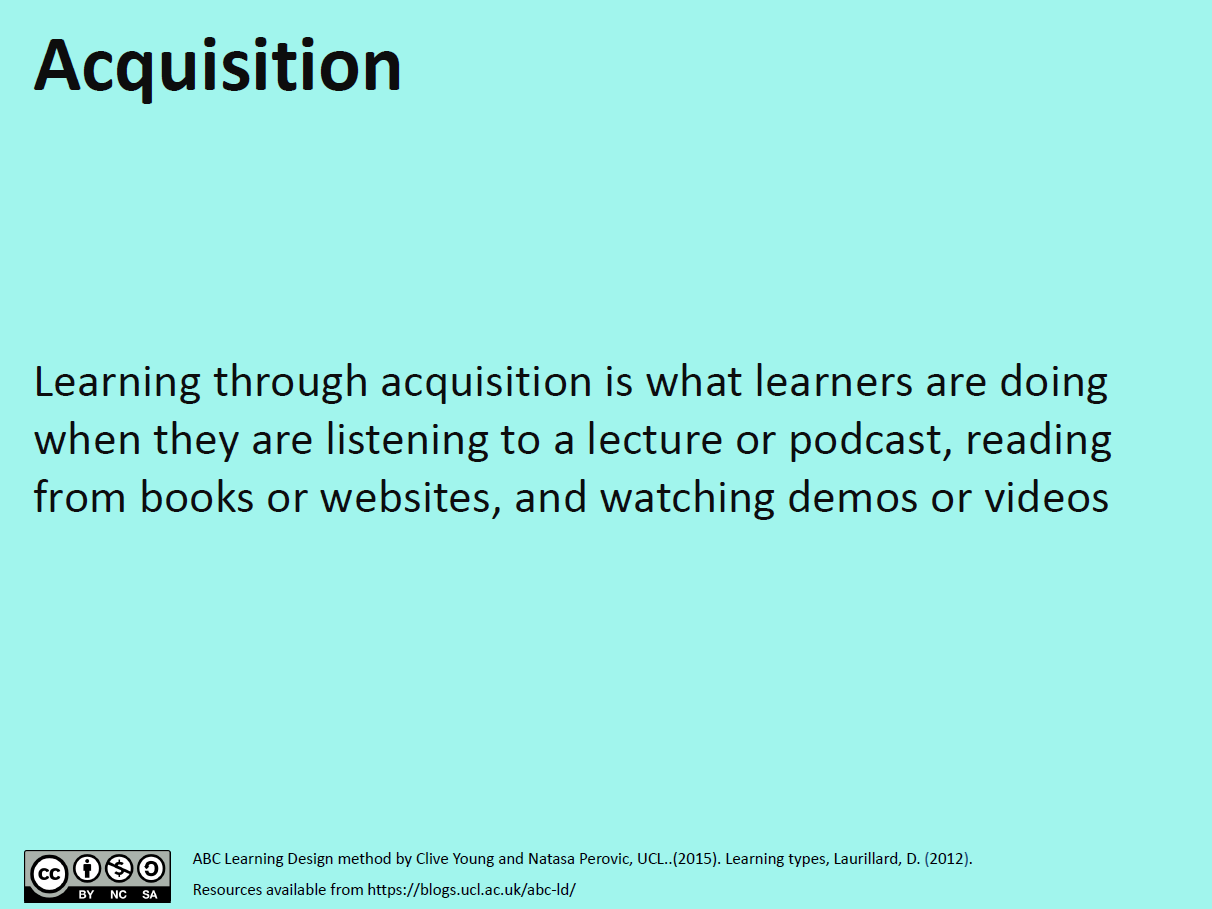 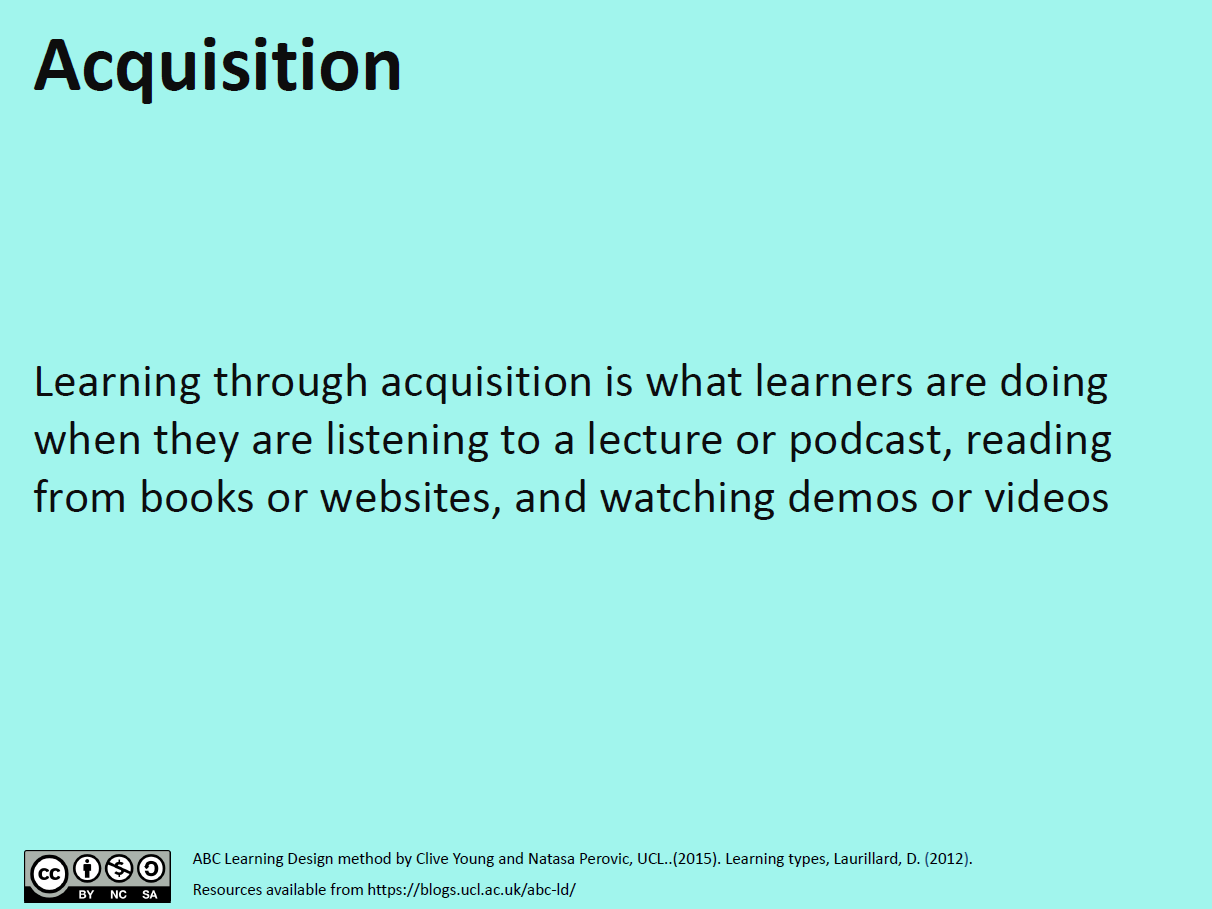 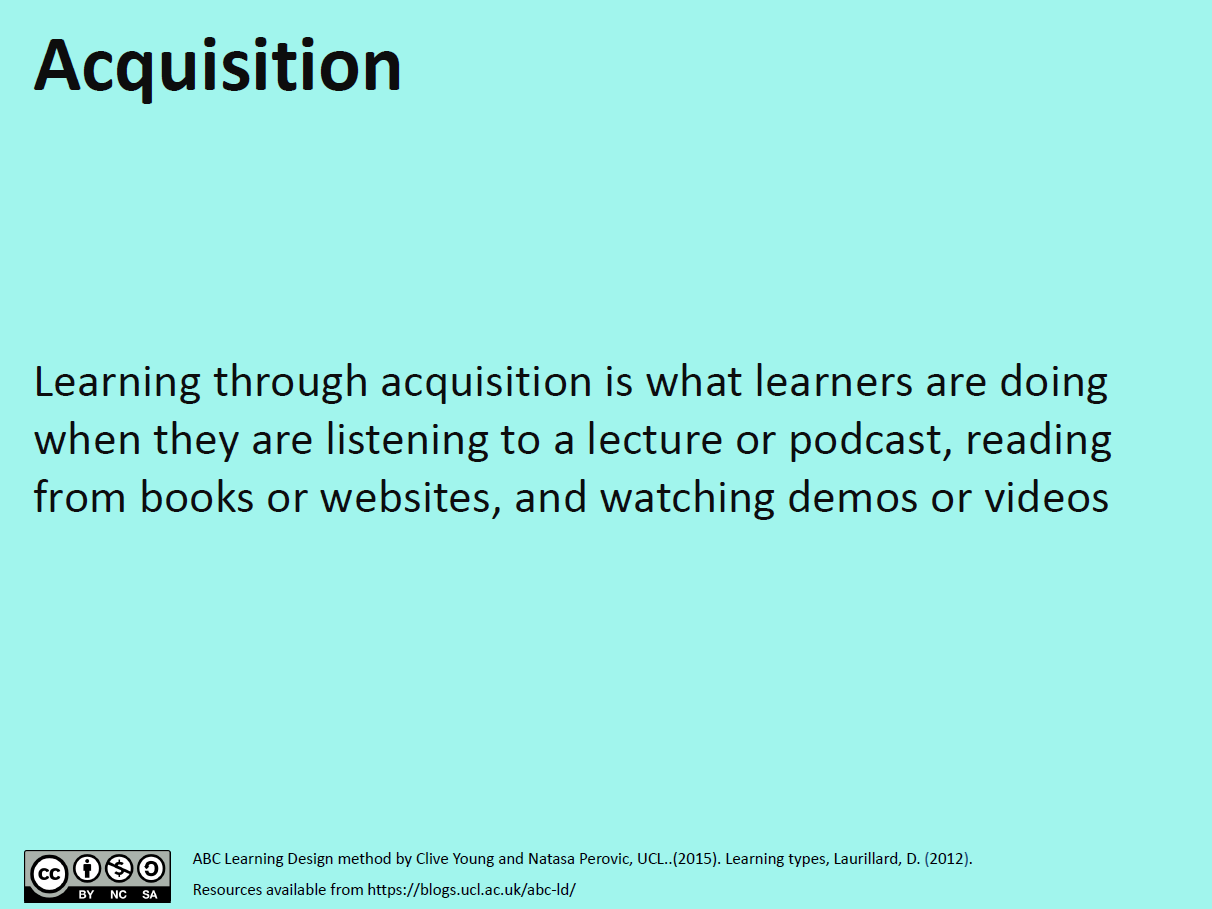 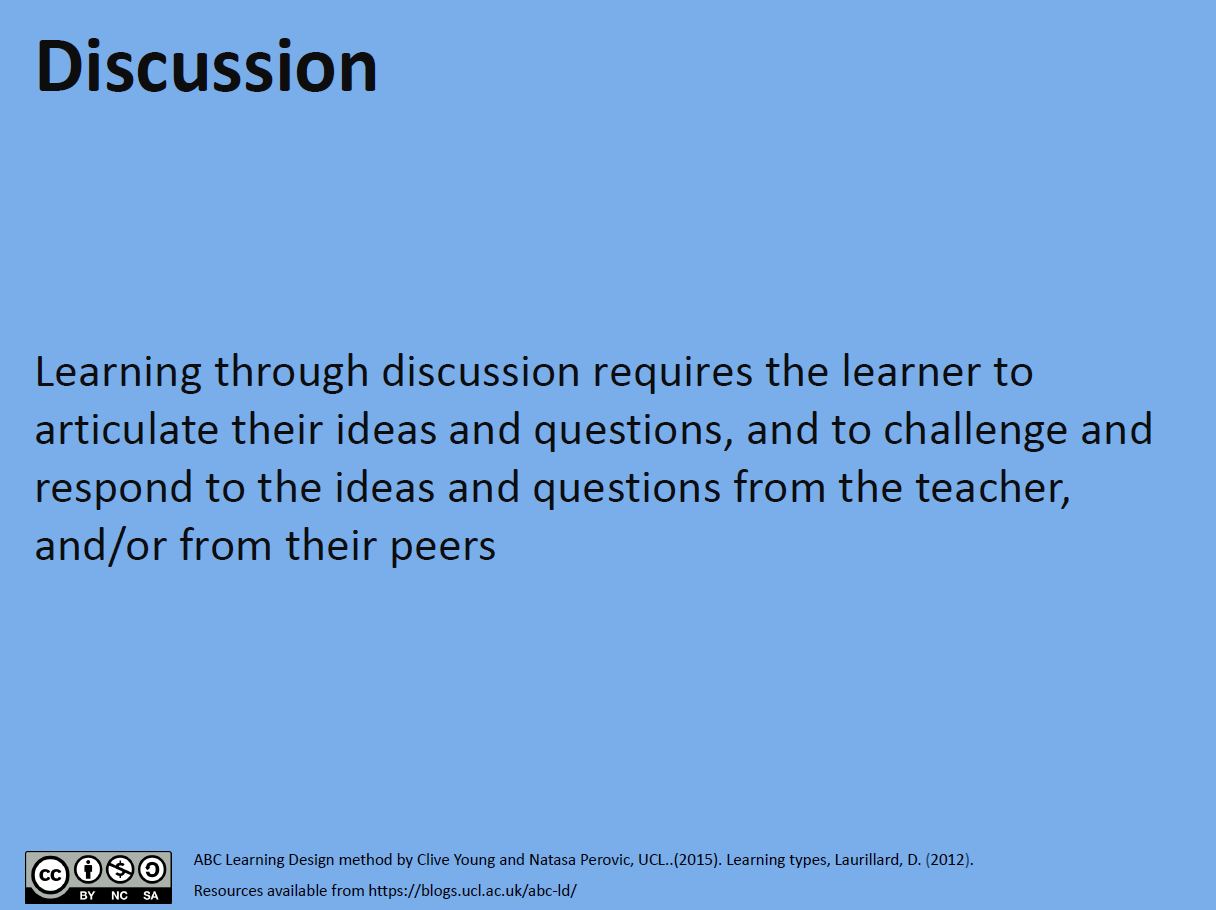 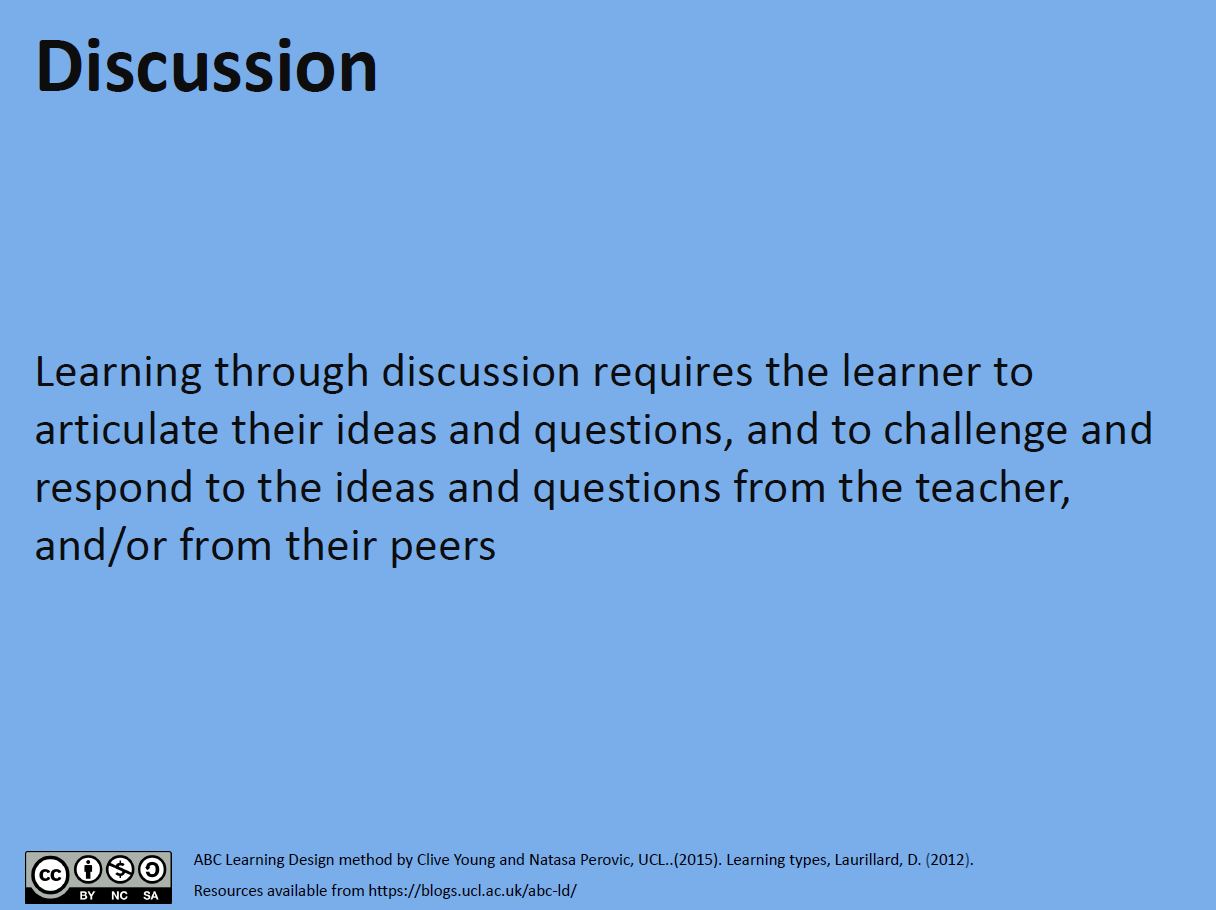 Weeks 
2 - 4
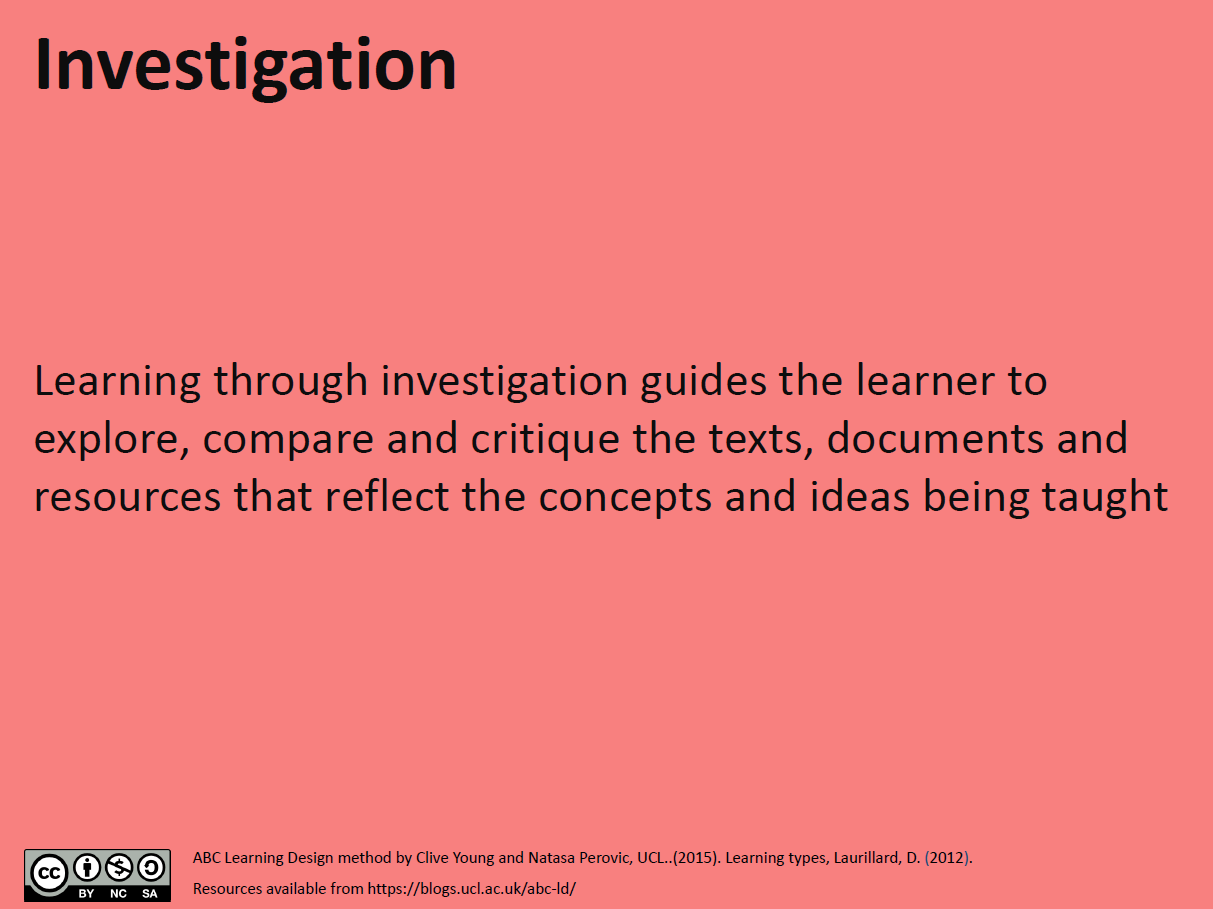 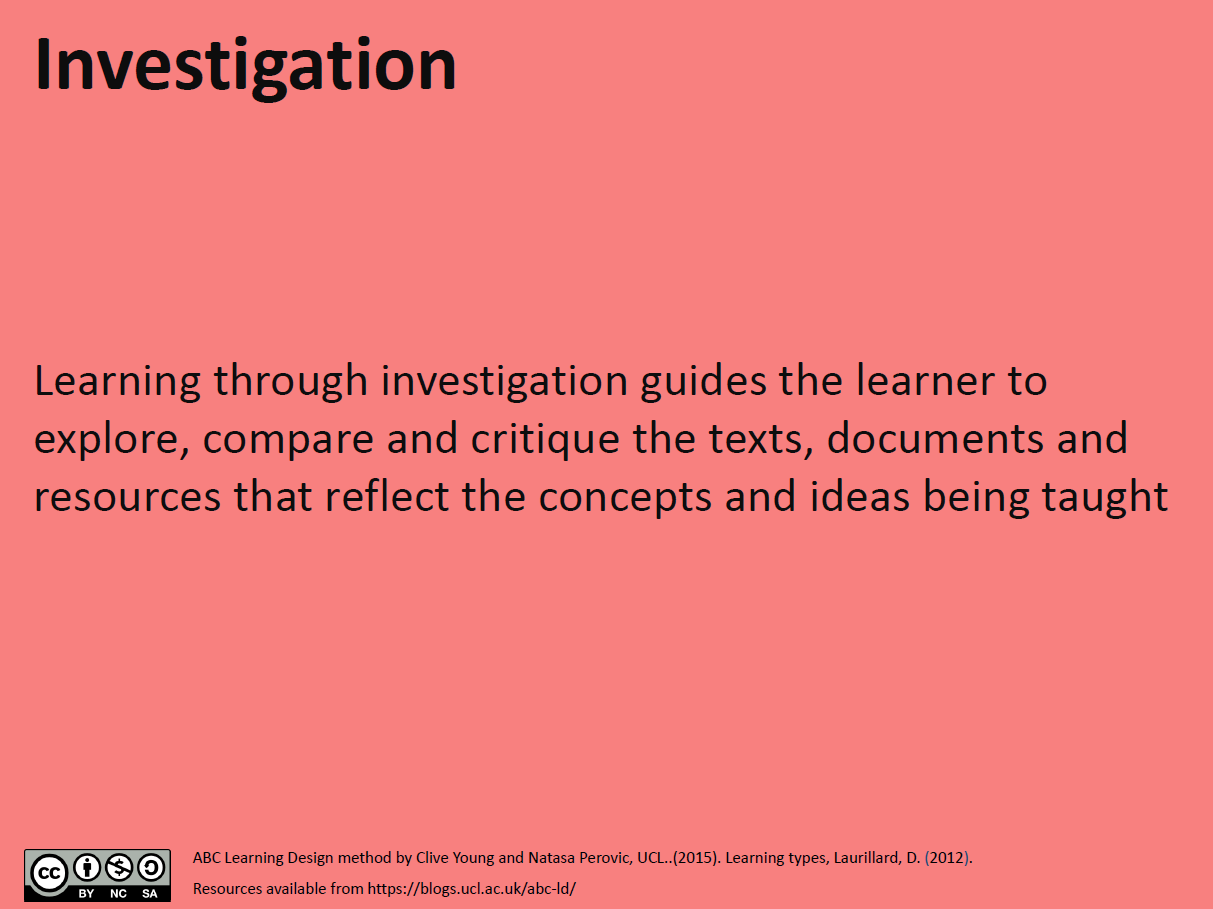 Weeks 
5 - 7
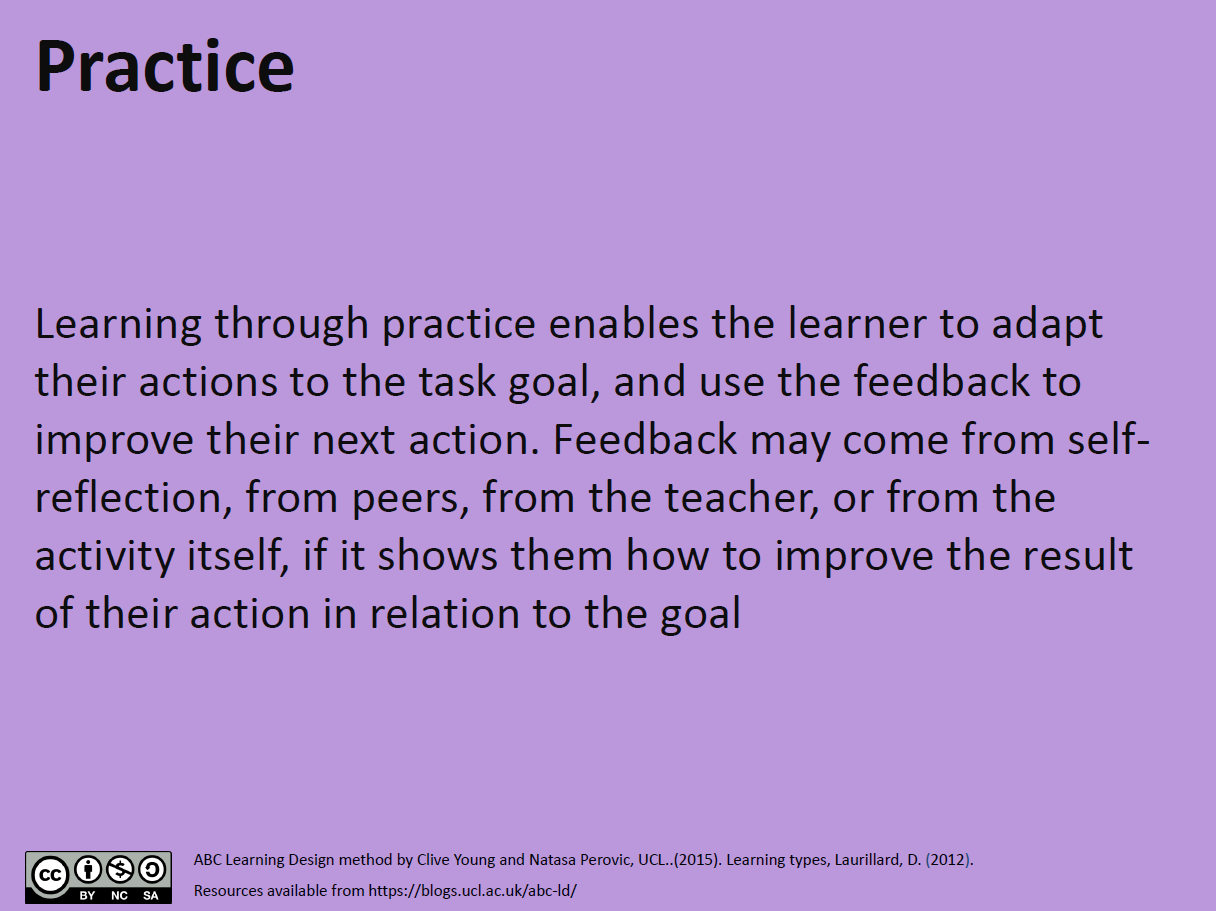 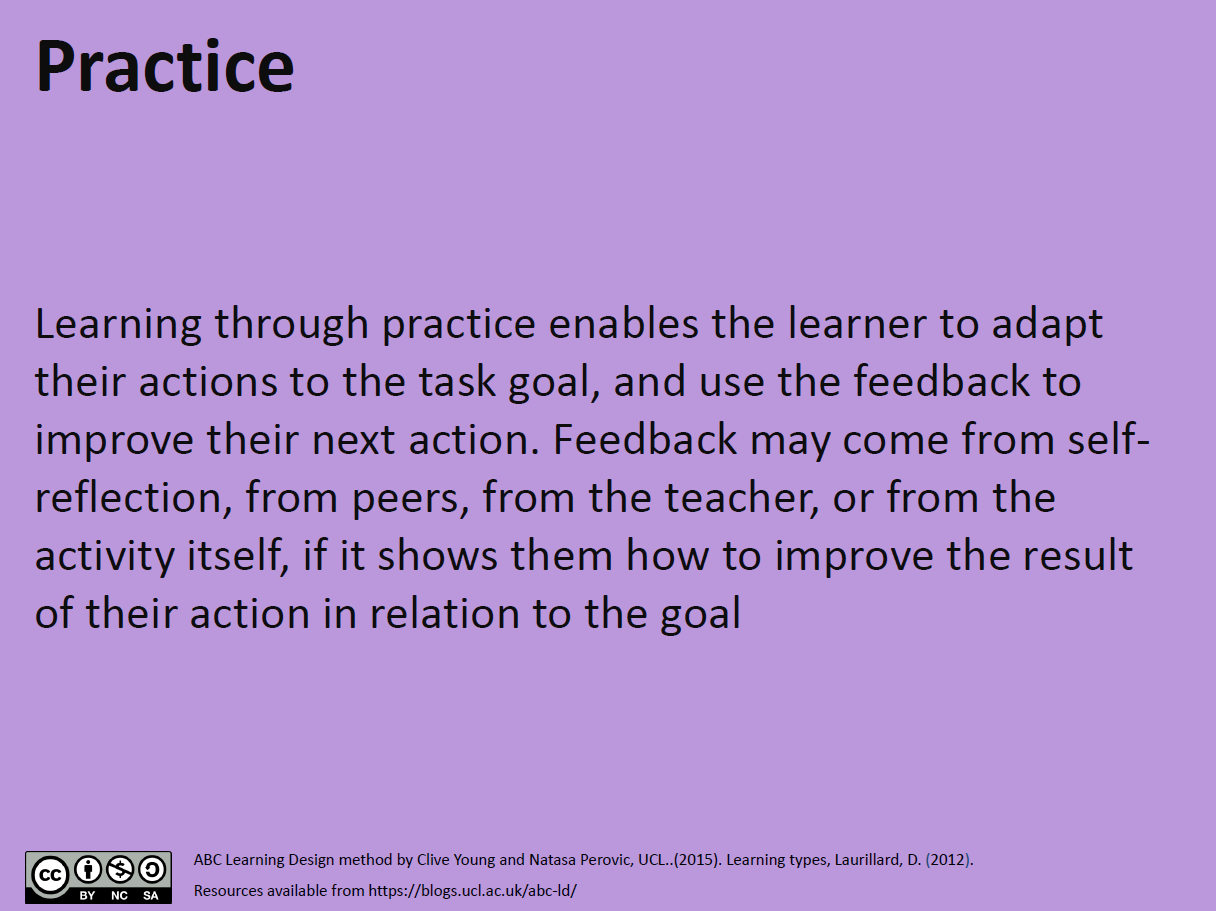 Week 8
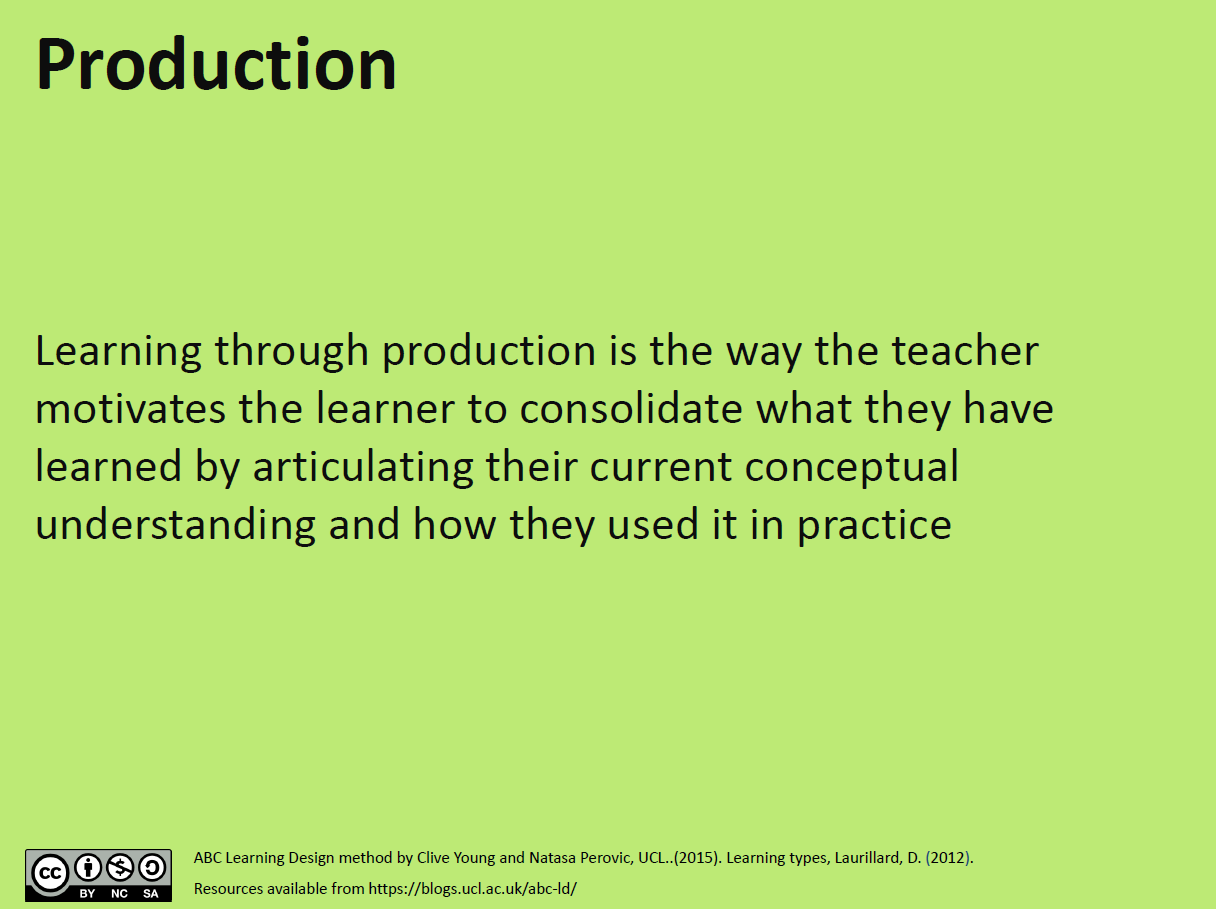 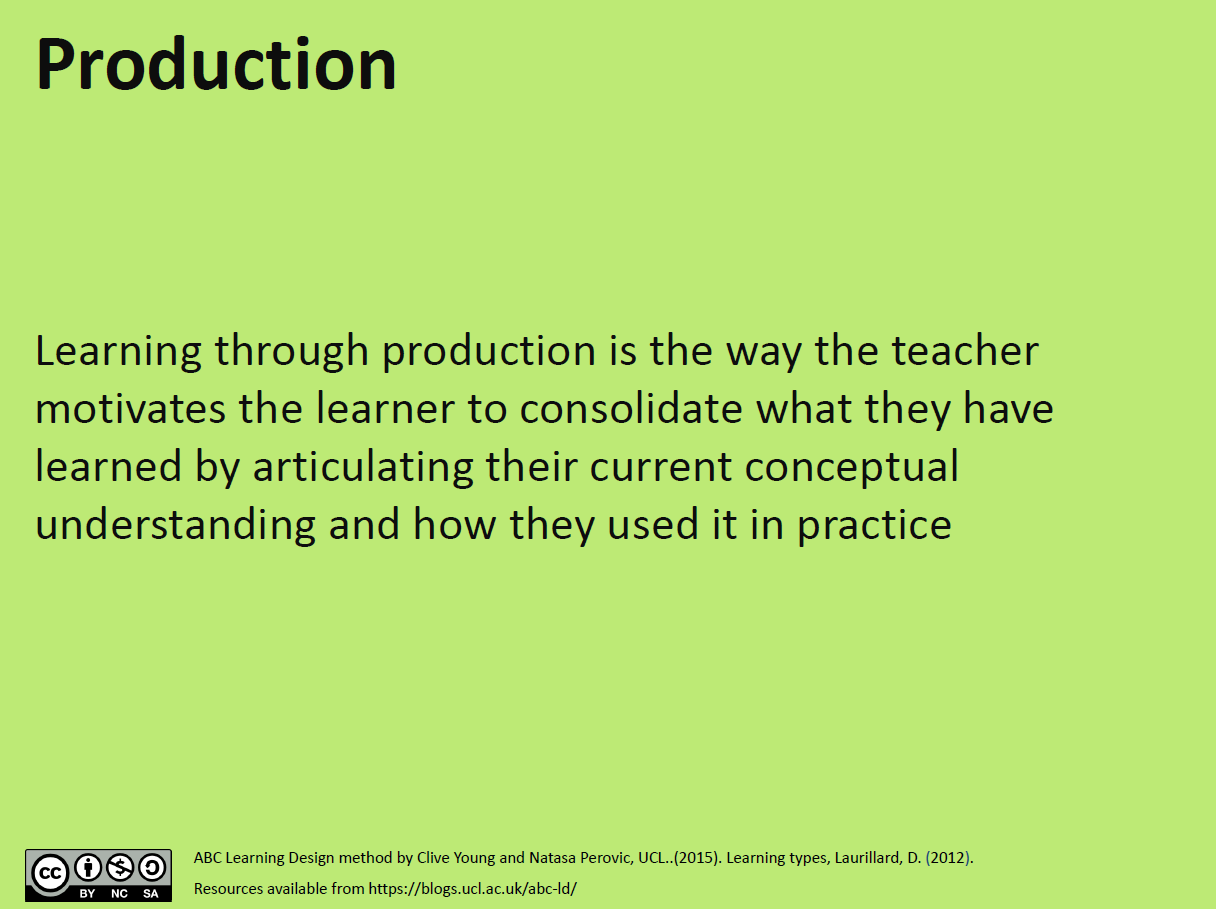 Storyboard
Create an organisational structure
Sequence learning types to design your module
Select activities and assessment
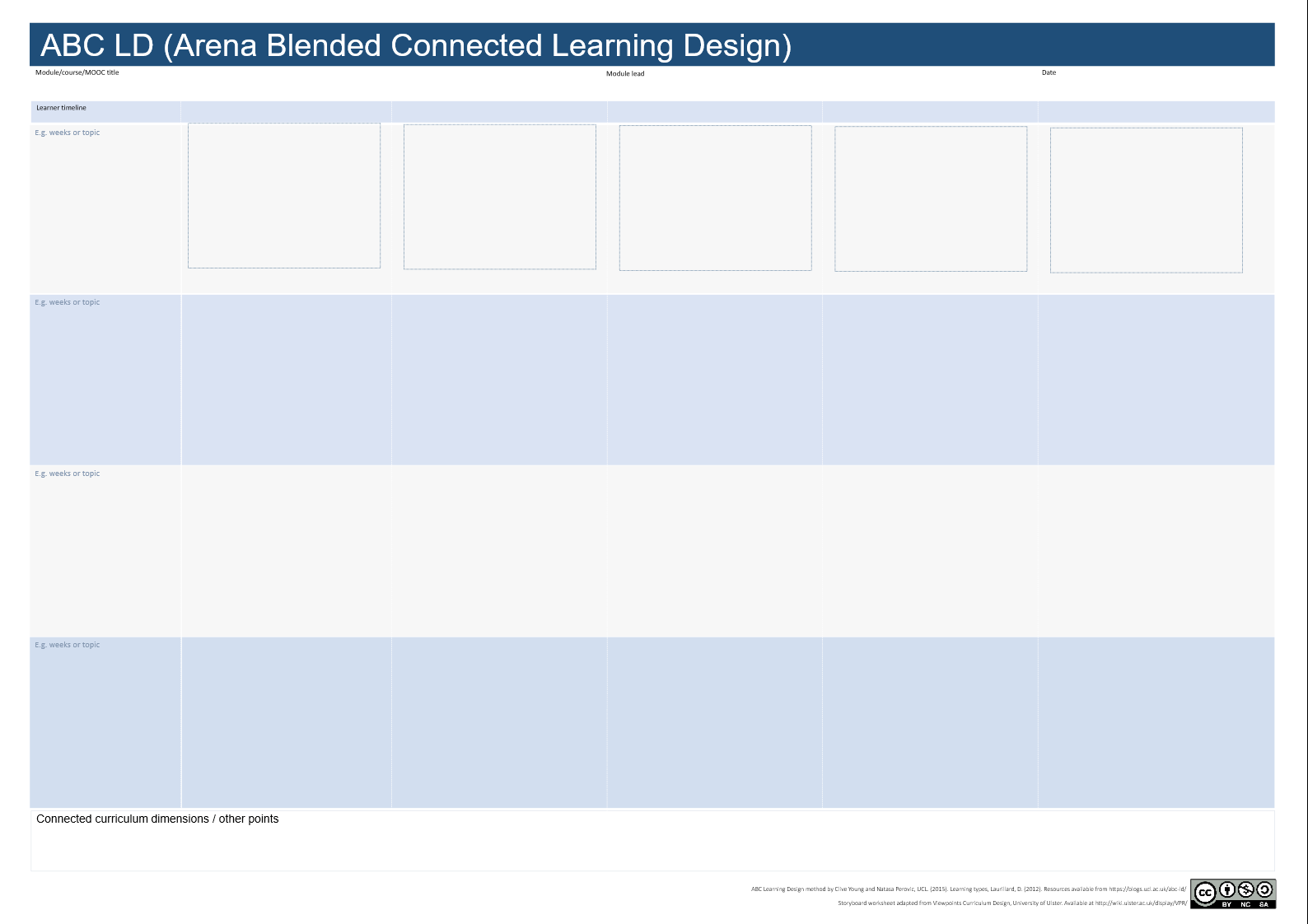 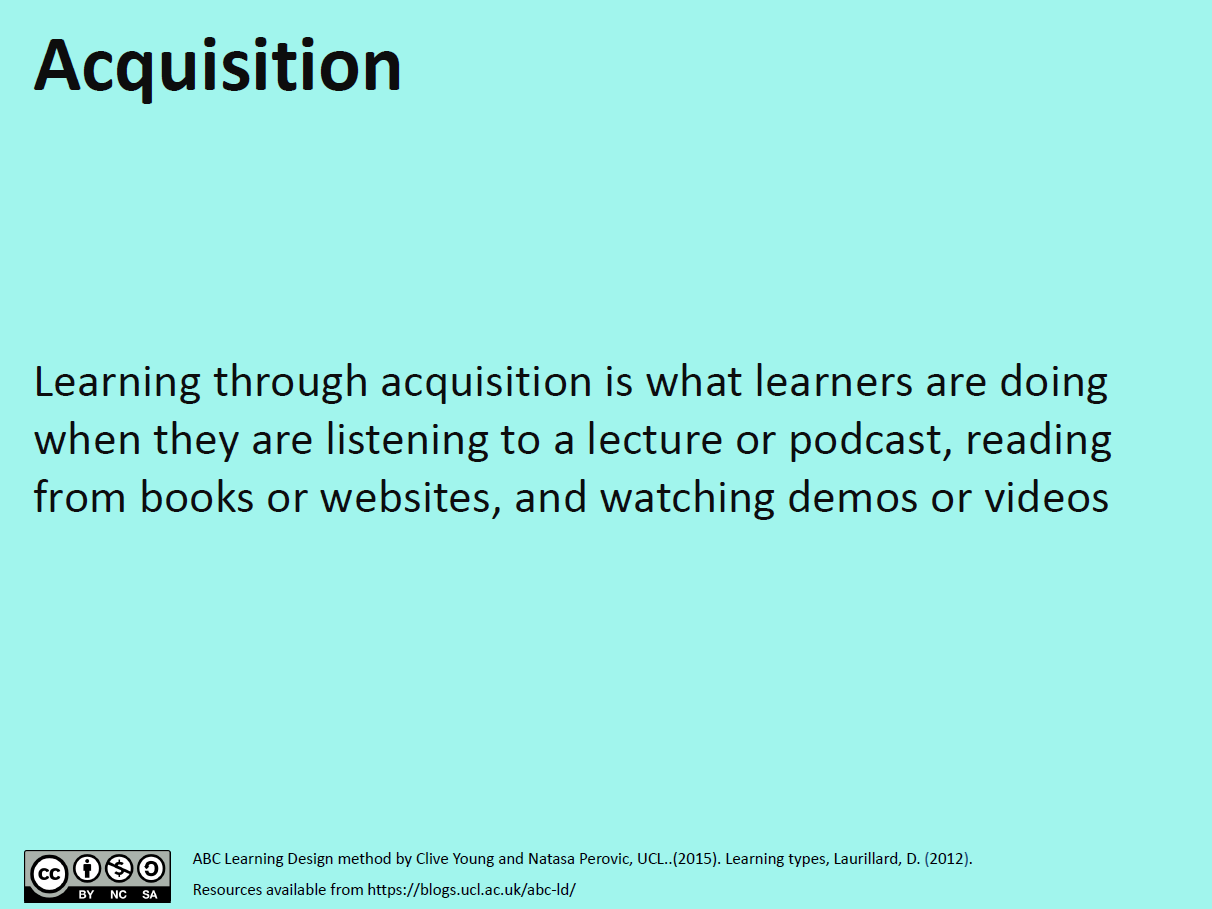 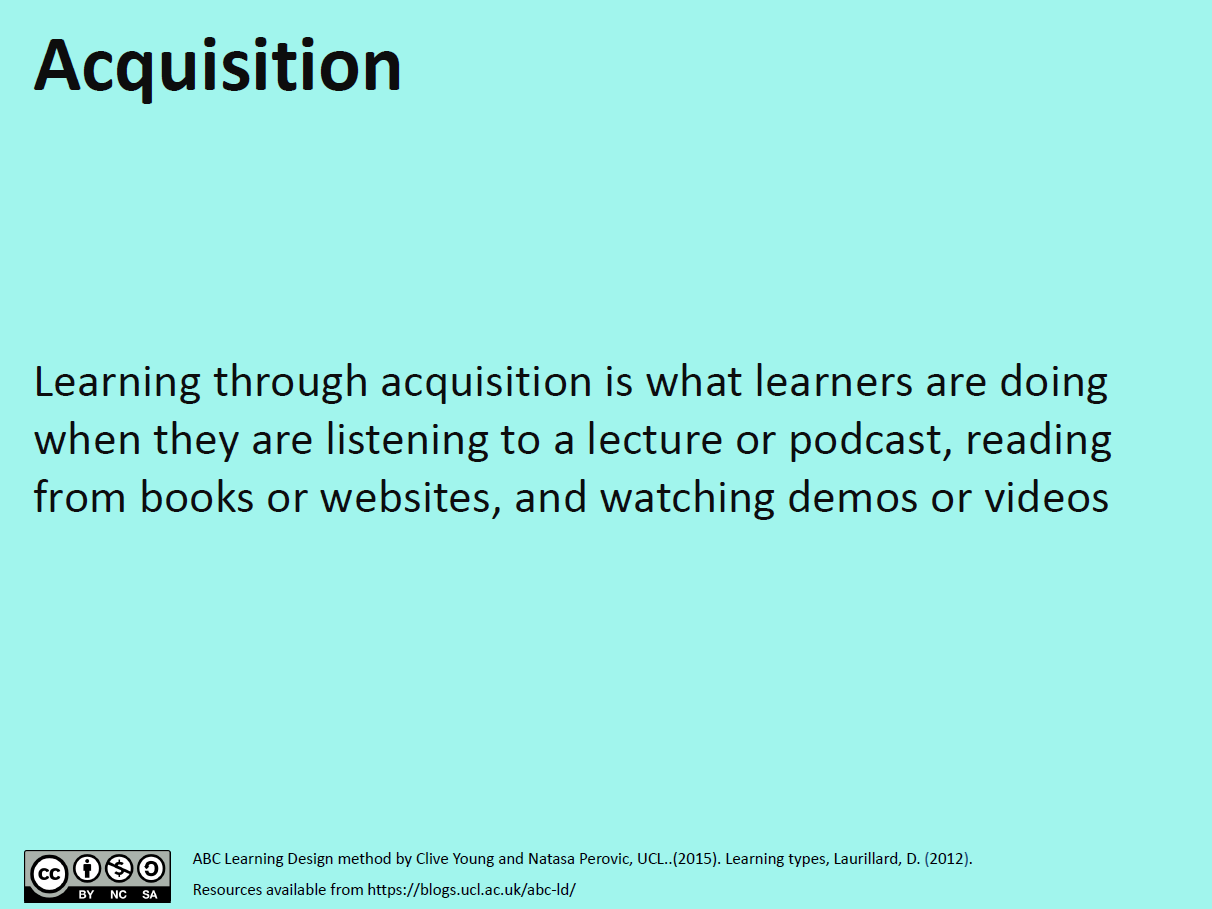 01 March 1999
Rees Davies
Conquest and Frontiers: England and the Celtic Peoples
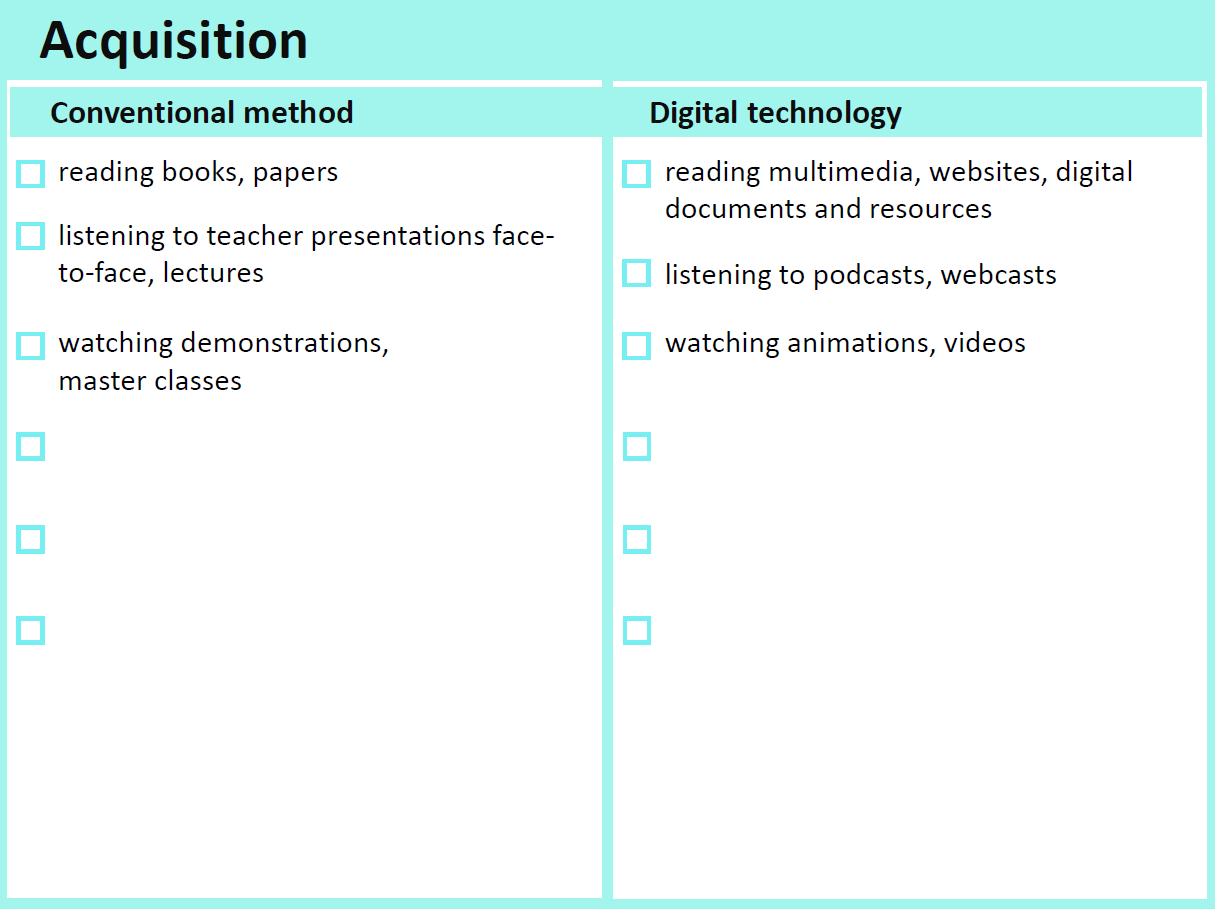 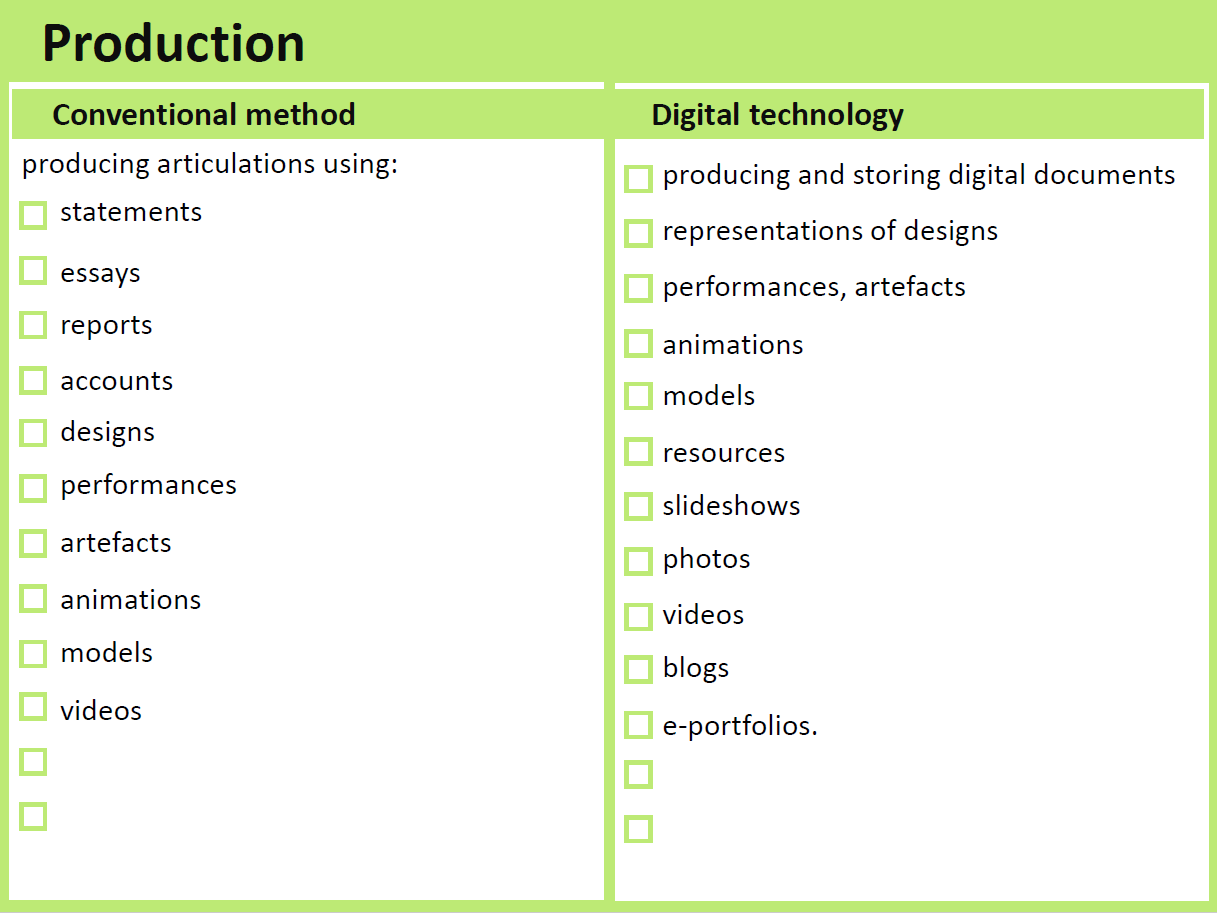 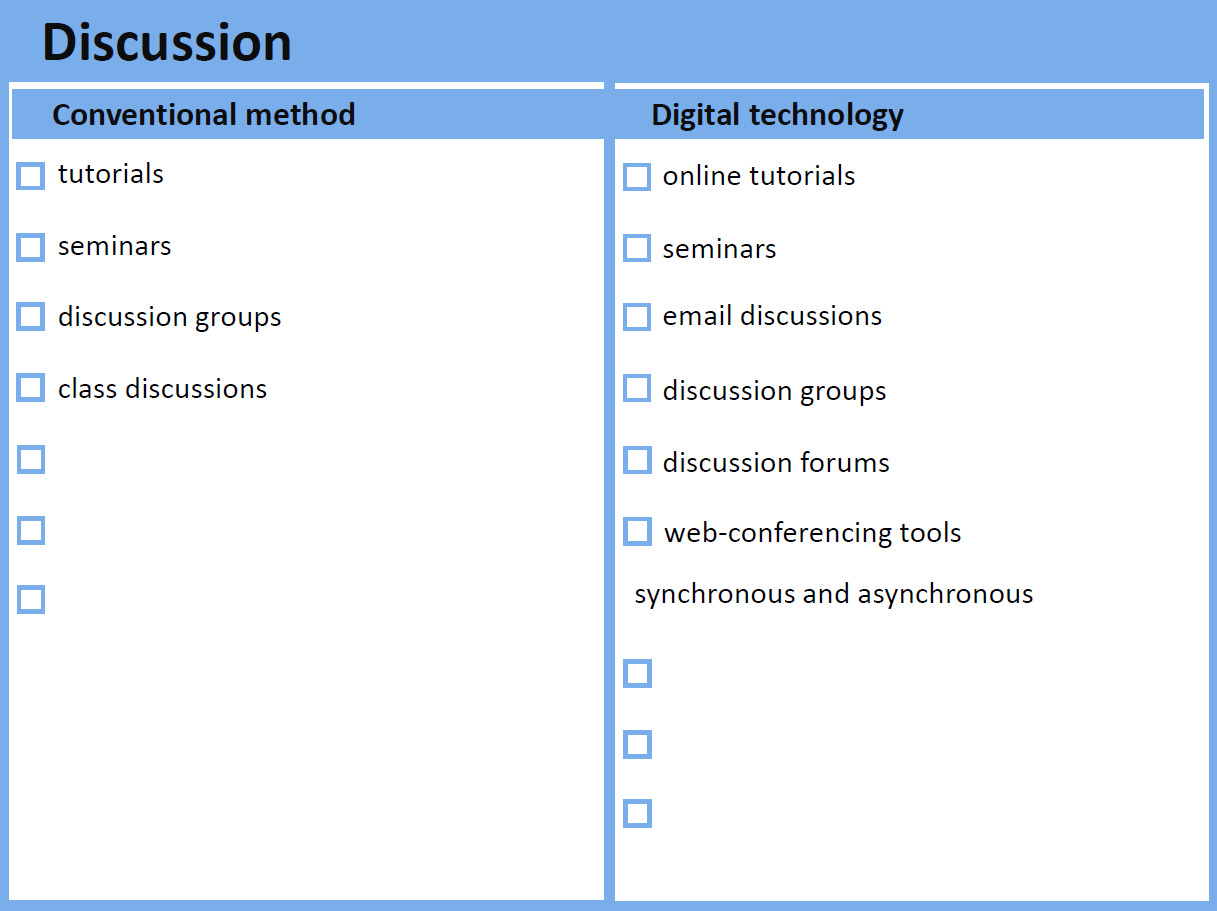 Induction
Weeks 1 - 8
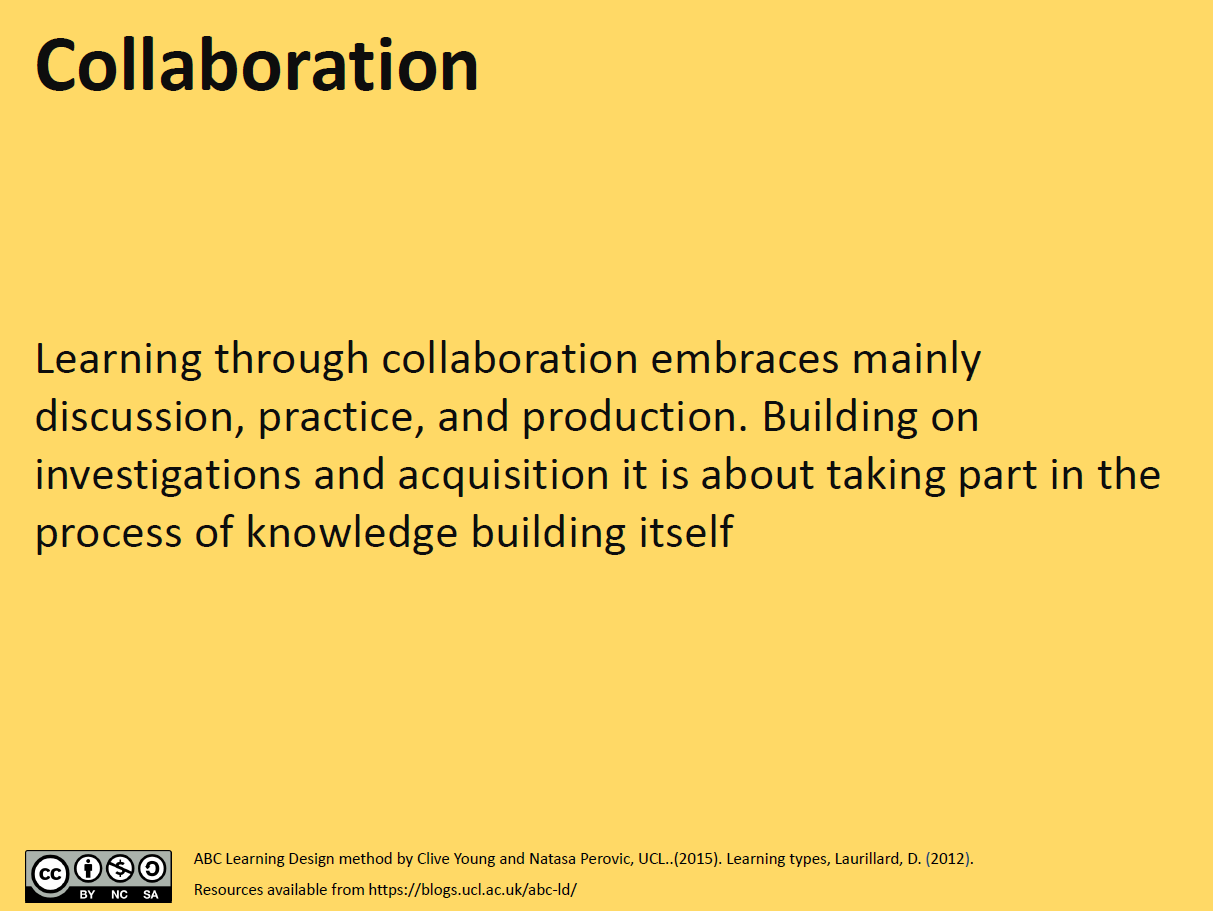 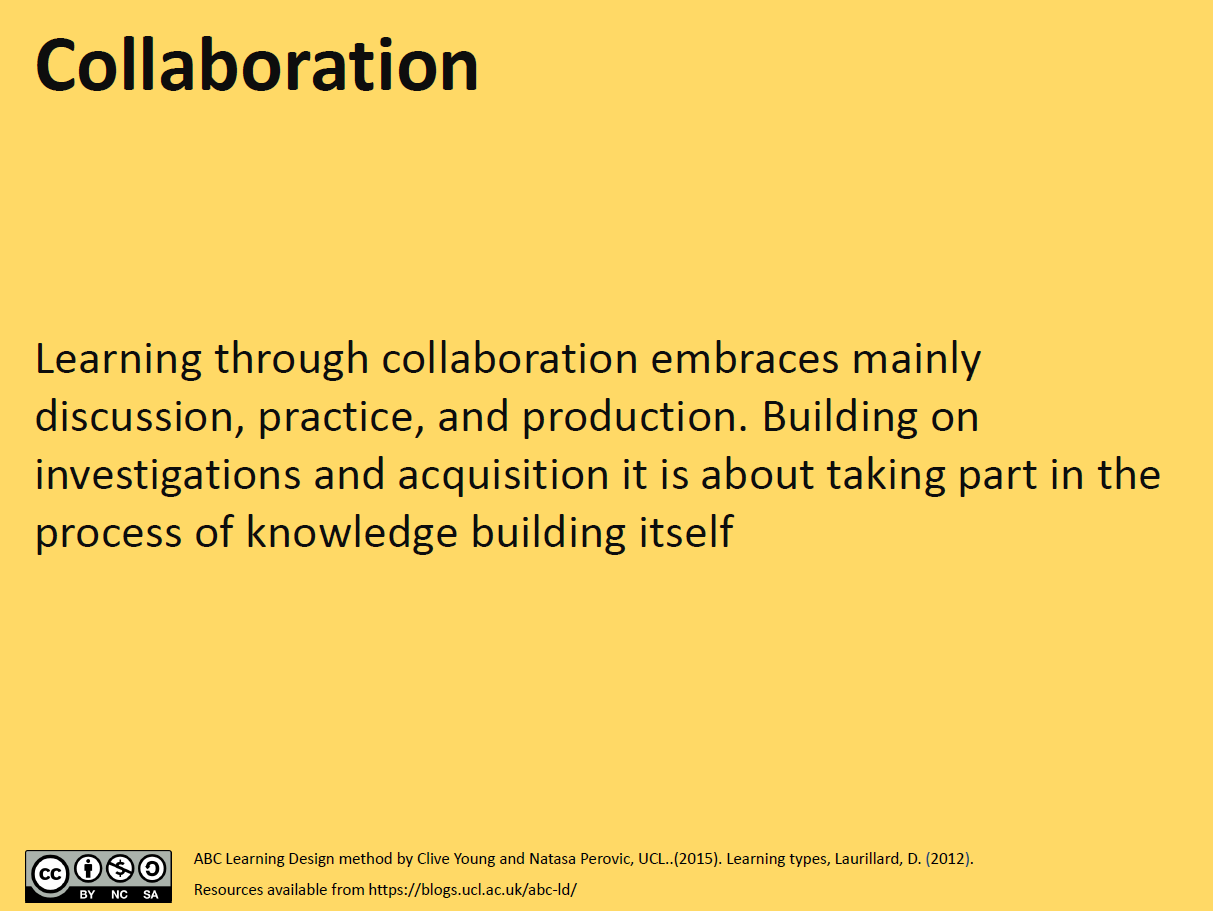 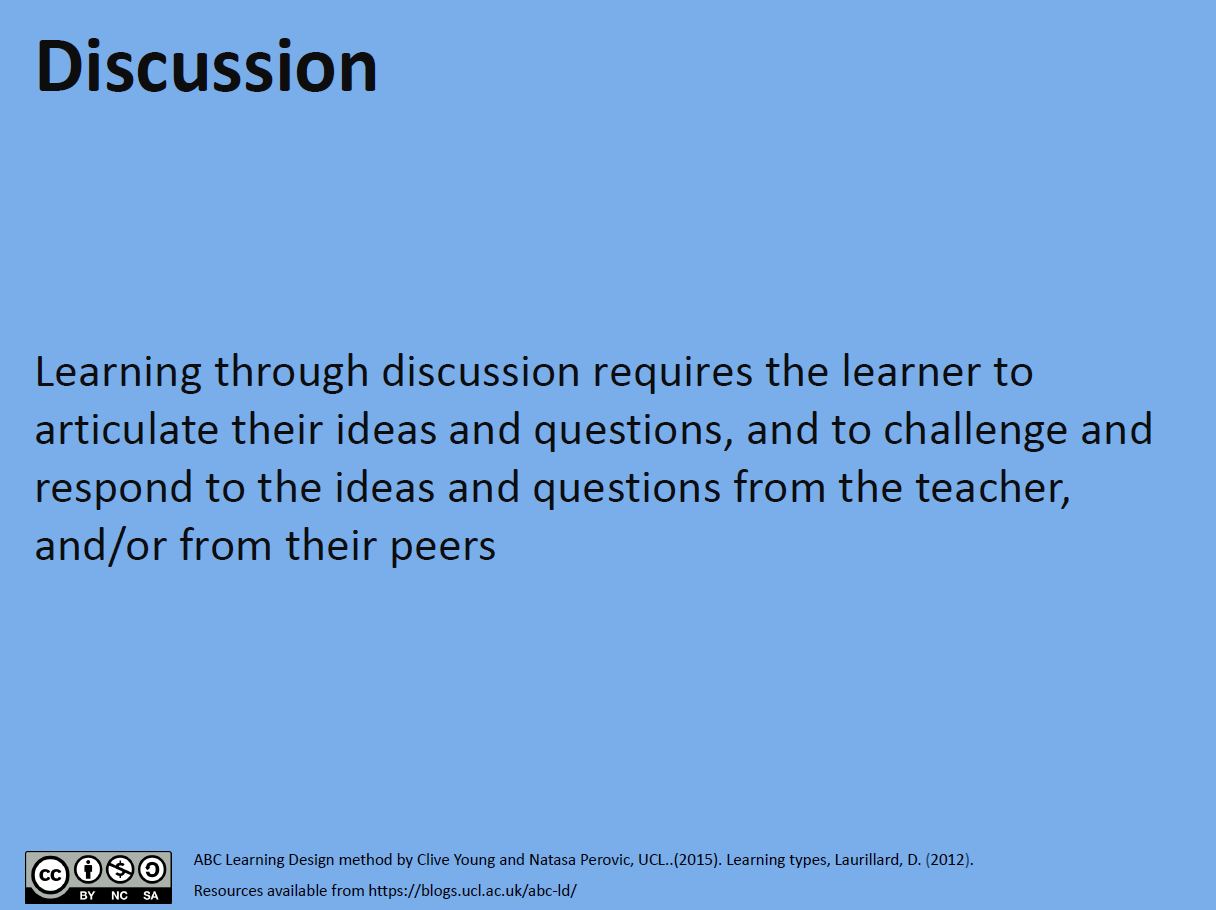 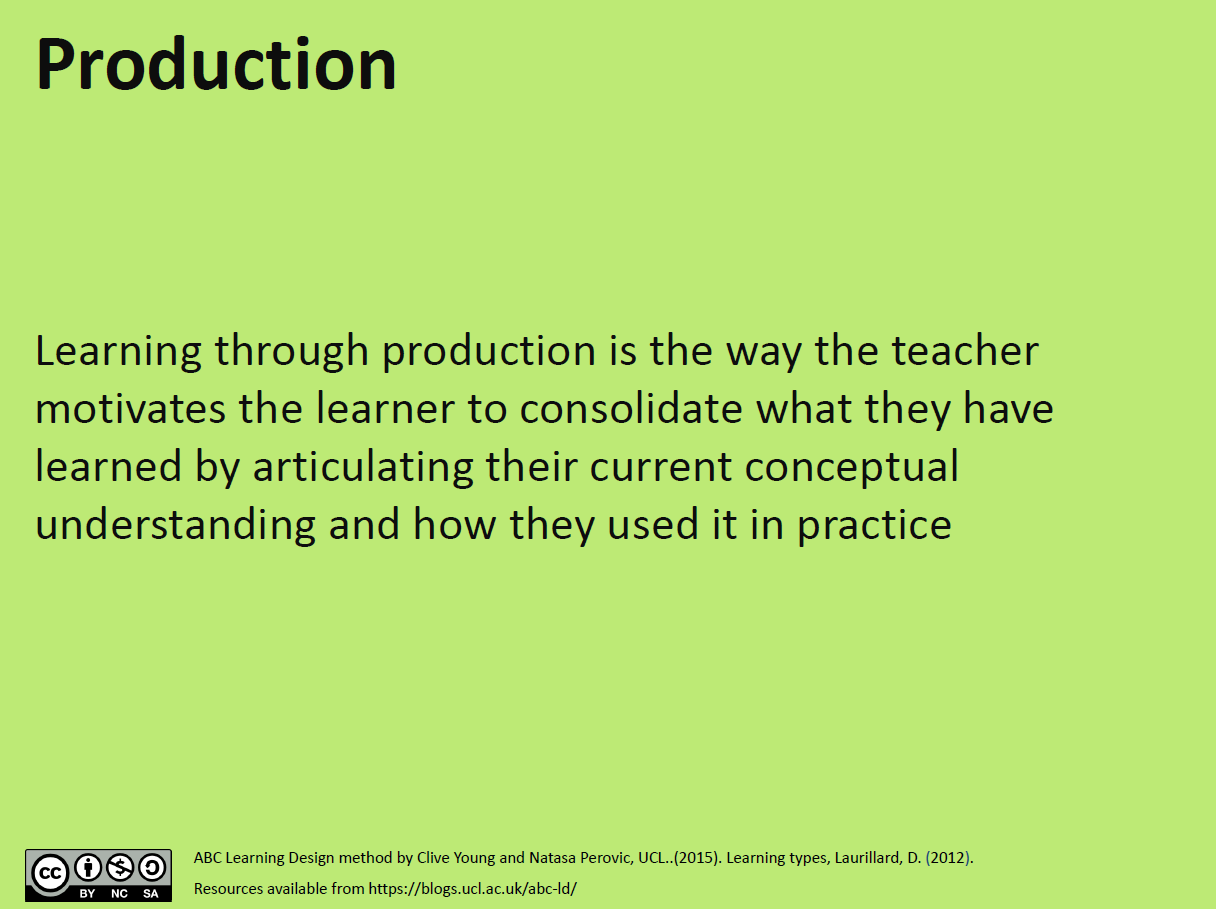 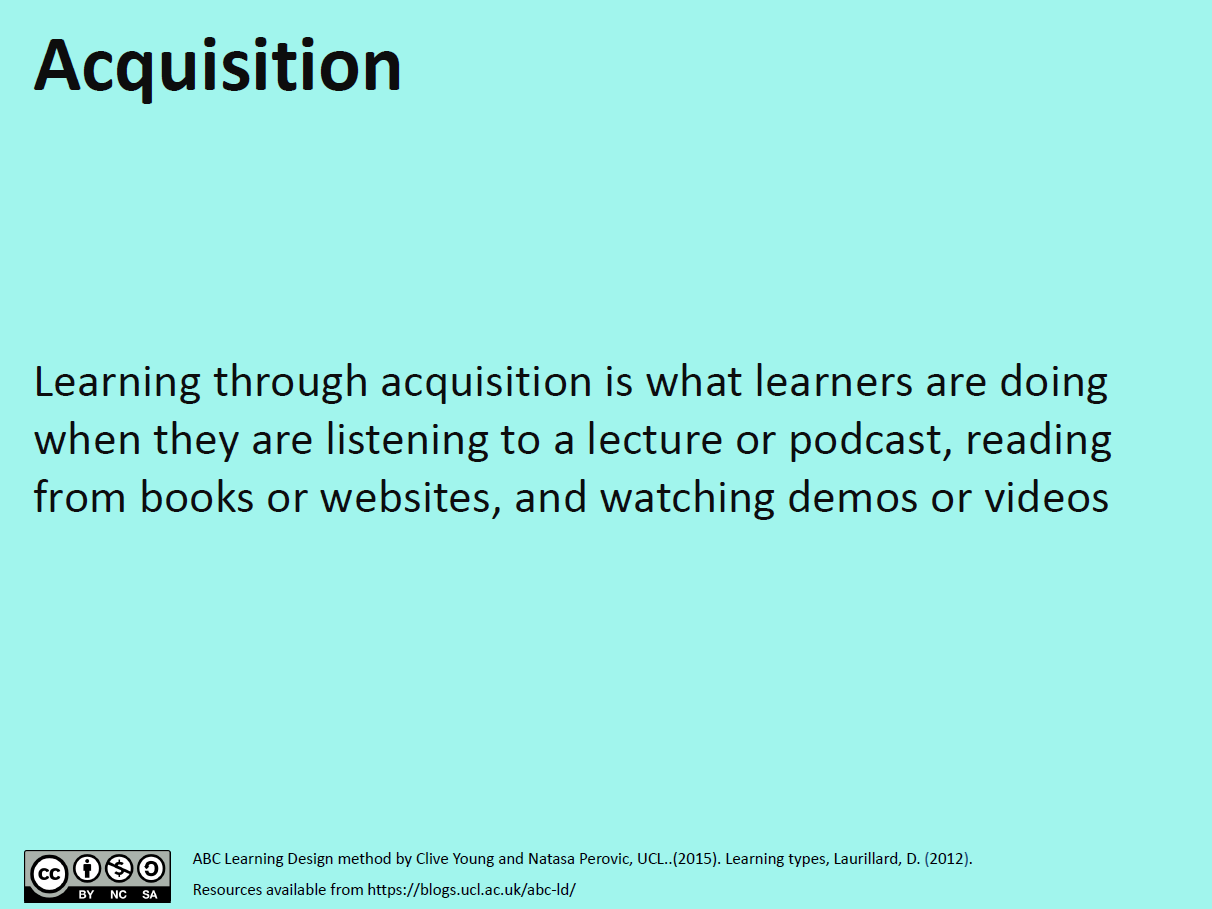 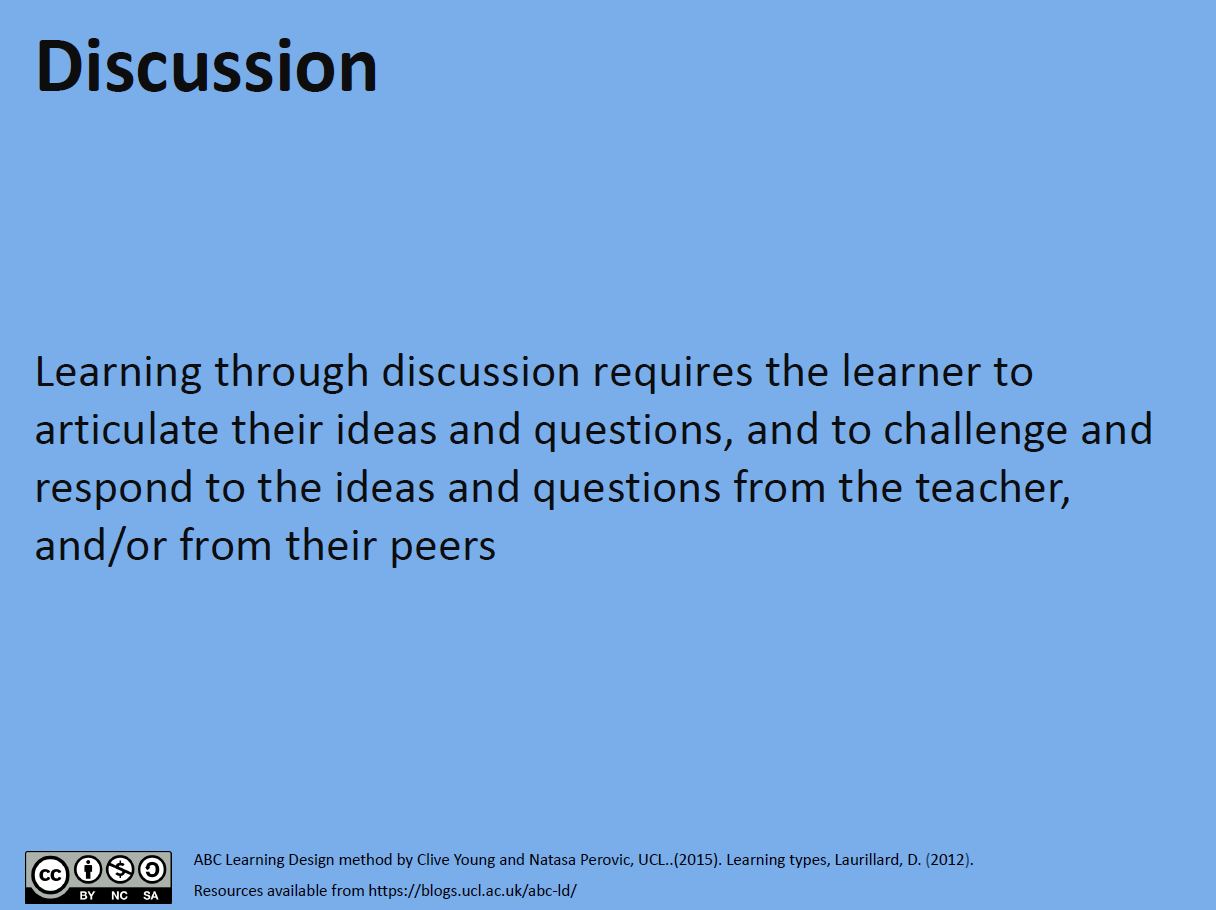 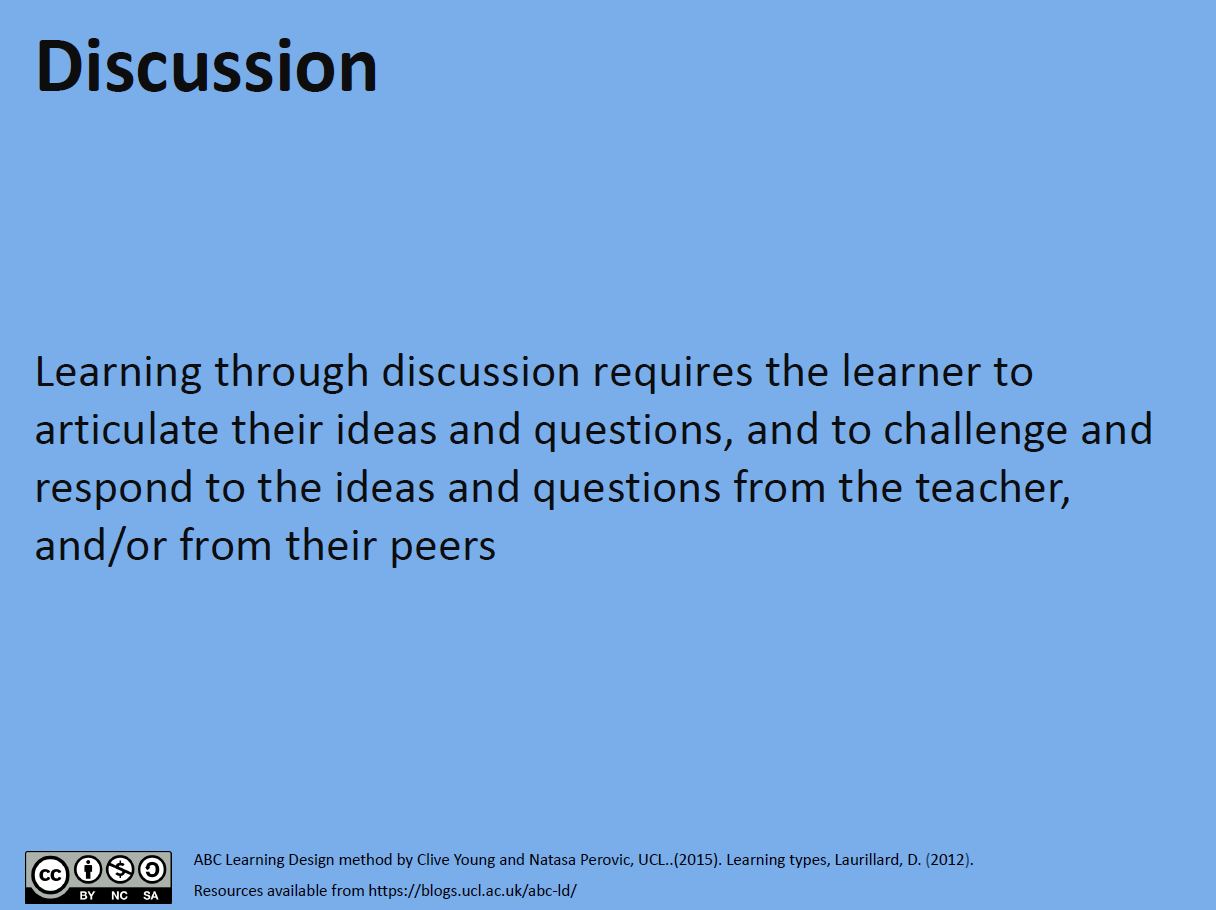 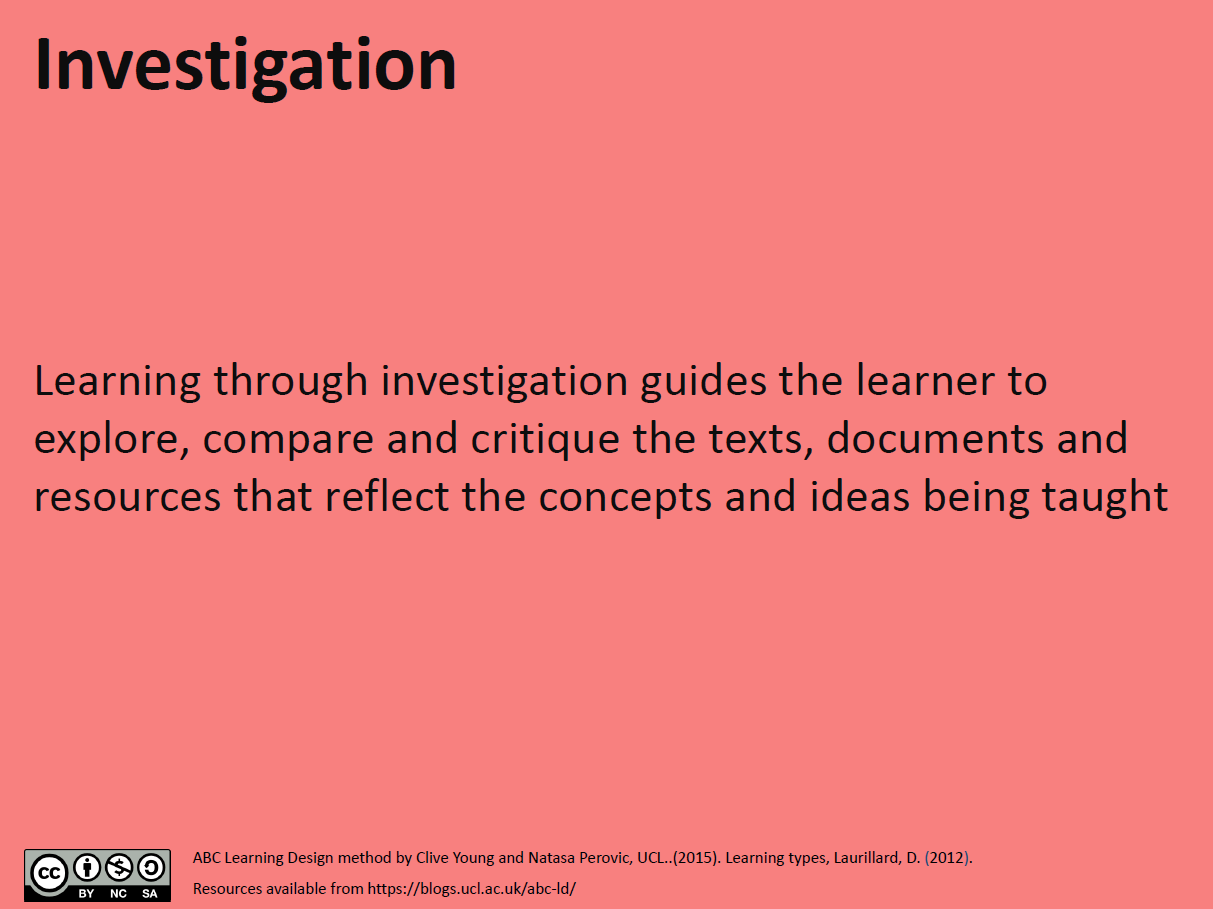 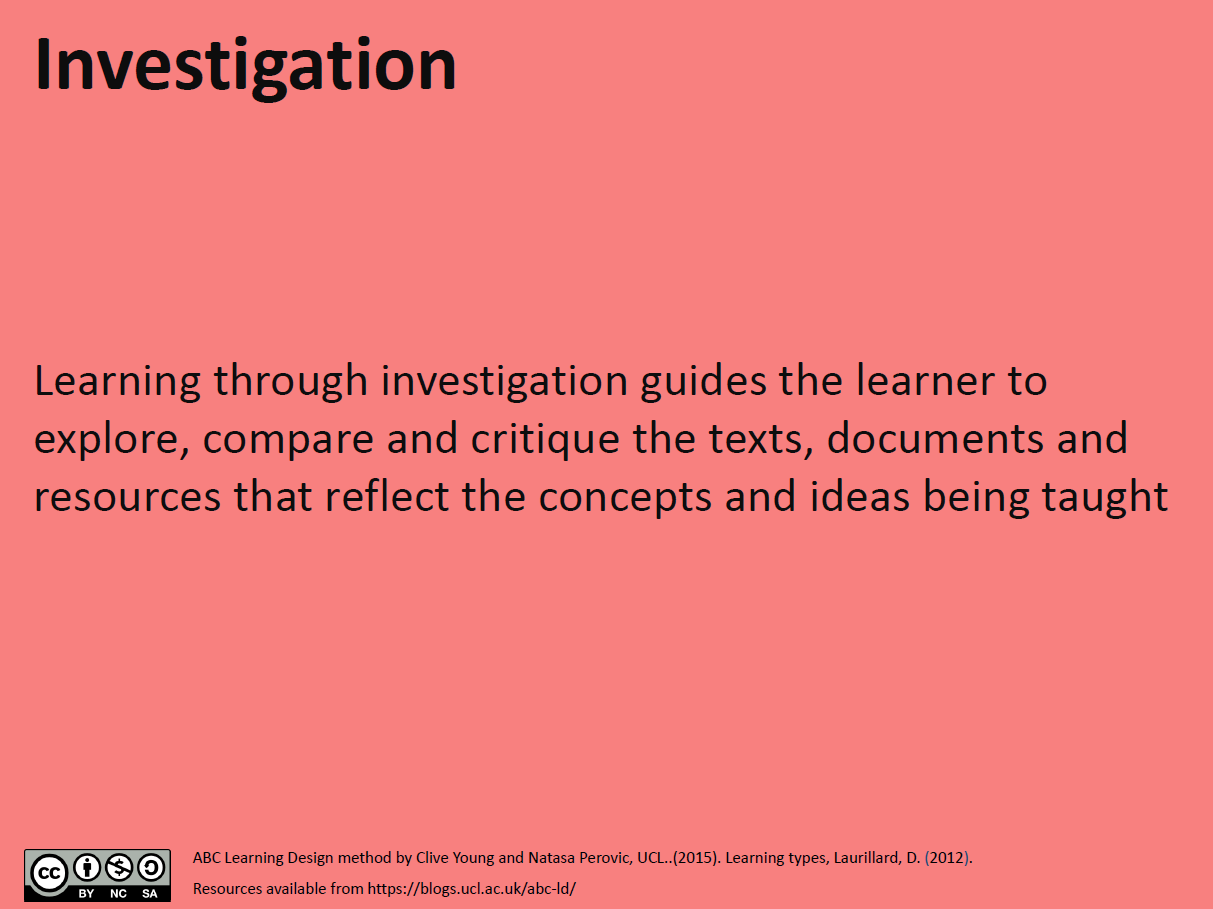 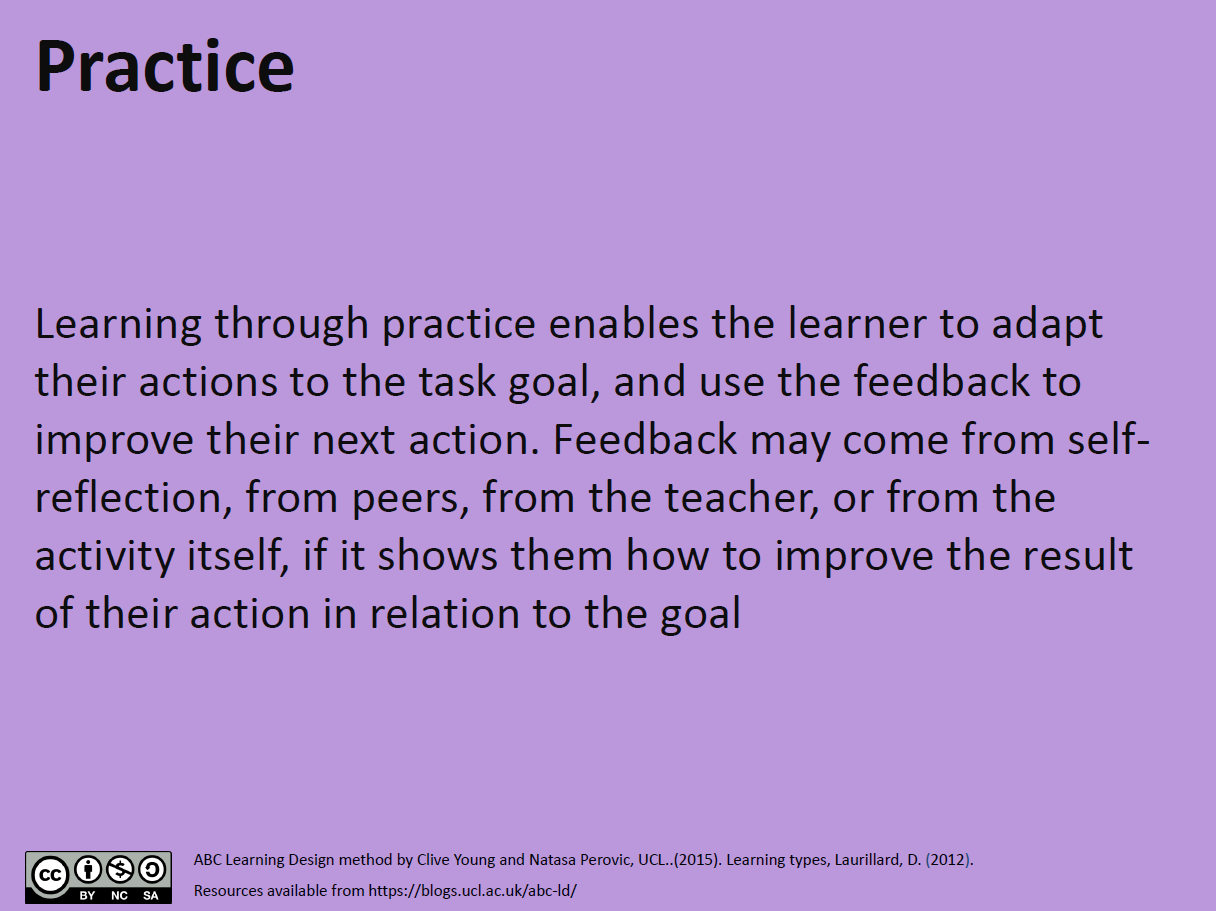 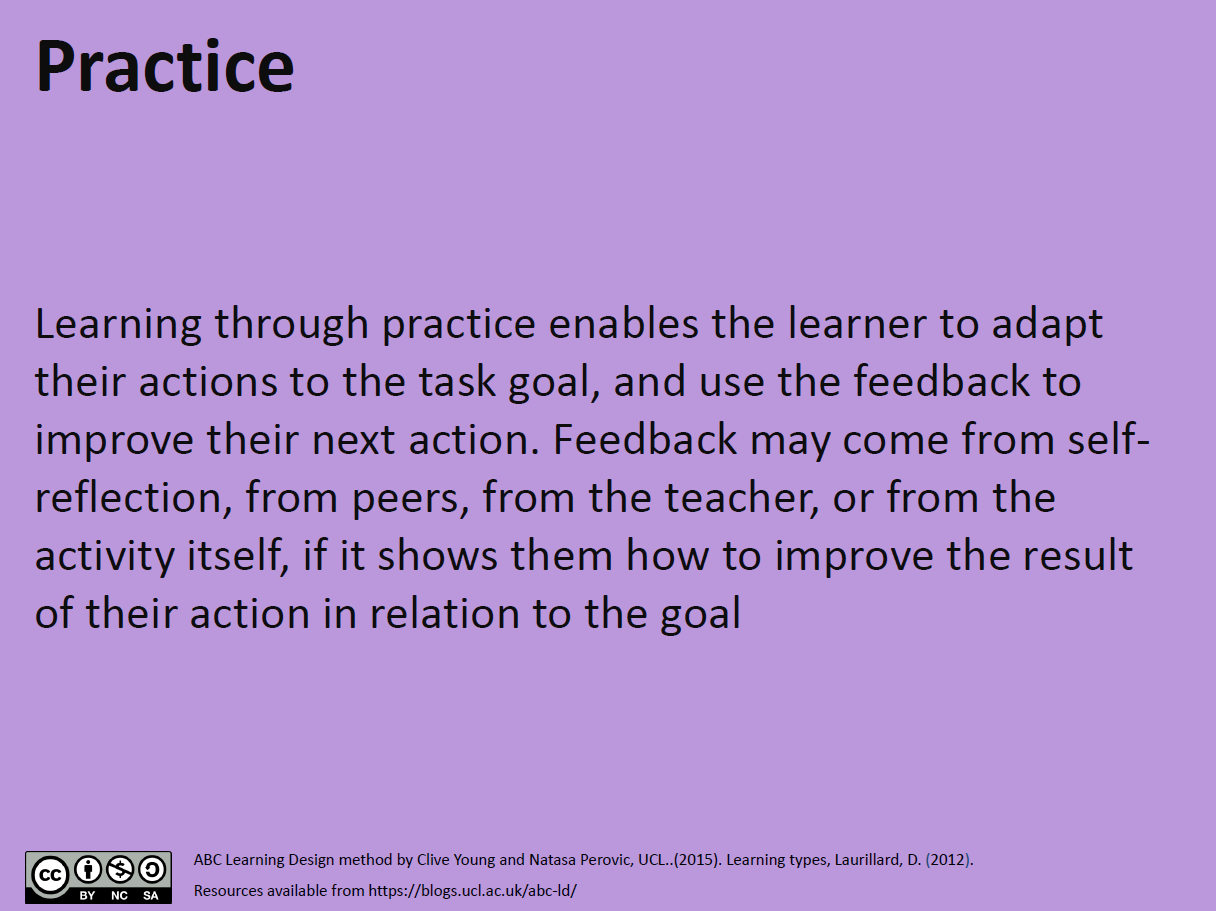 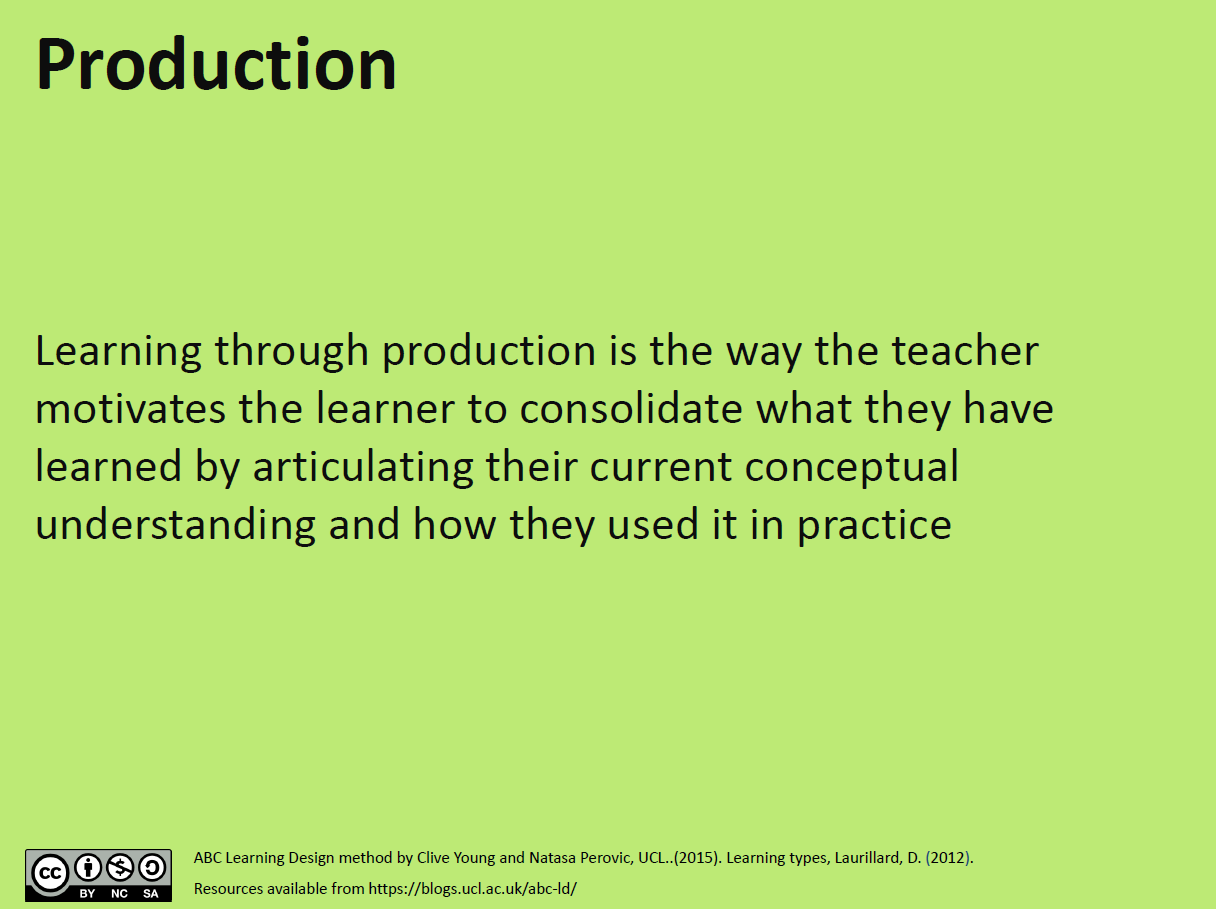 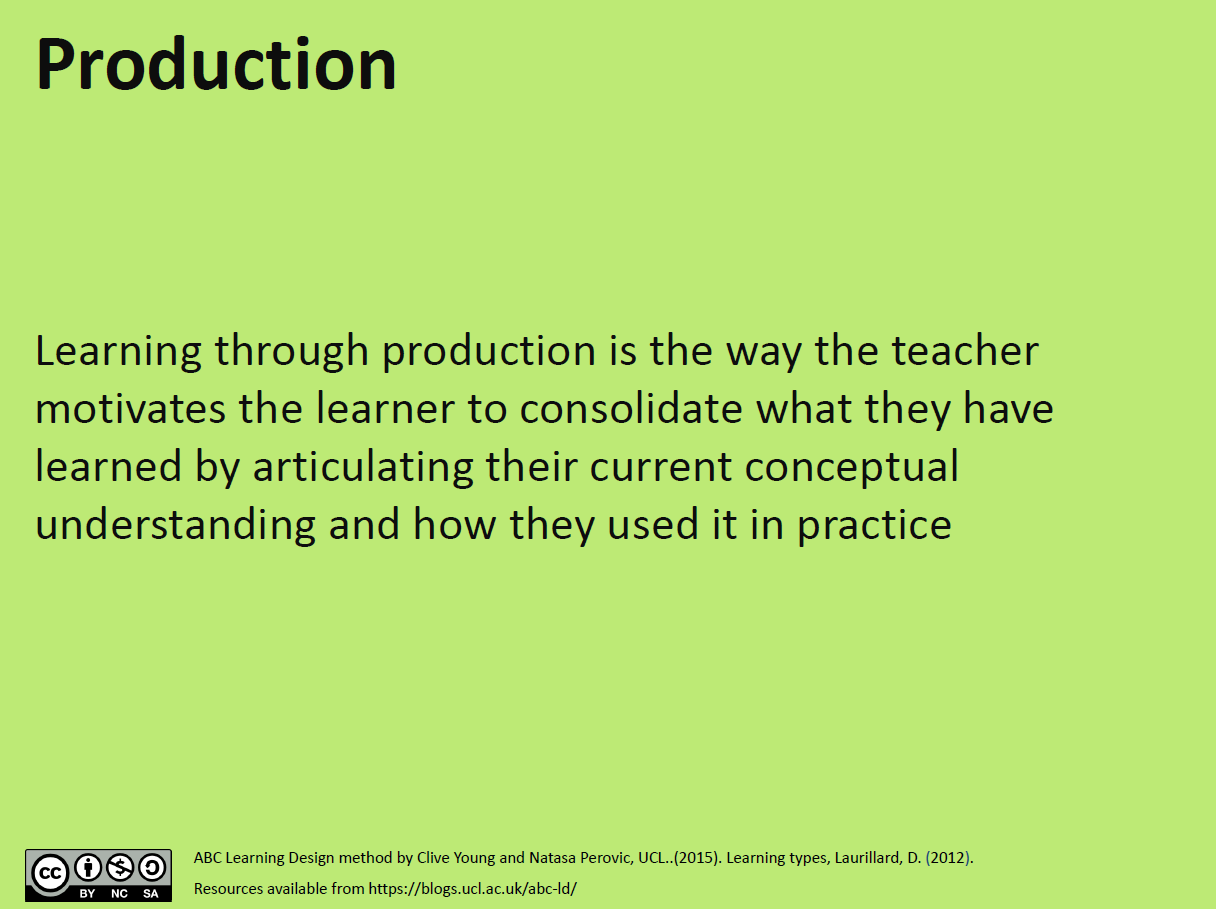 Choosing learning activities & Assessment
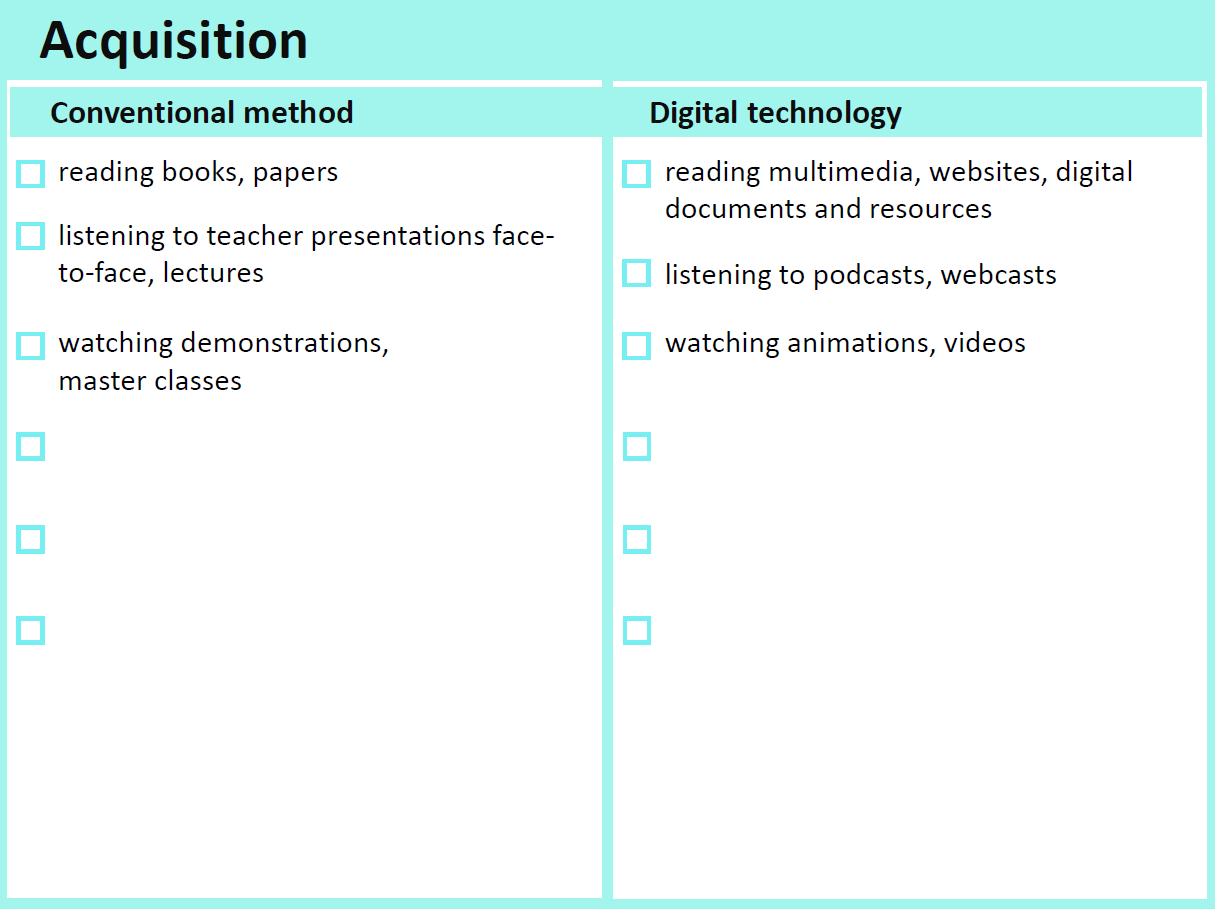 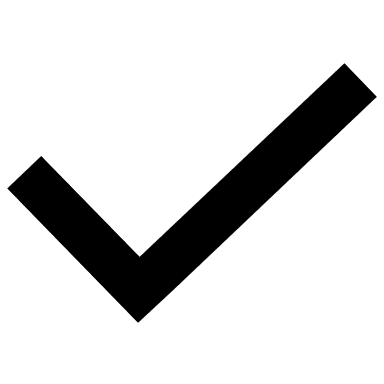 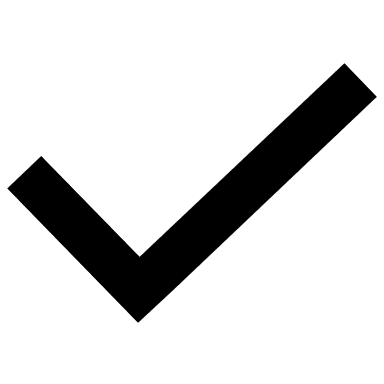 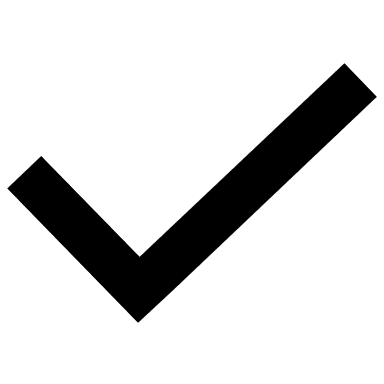 Choosing learning activities & Assessment
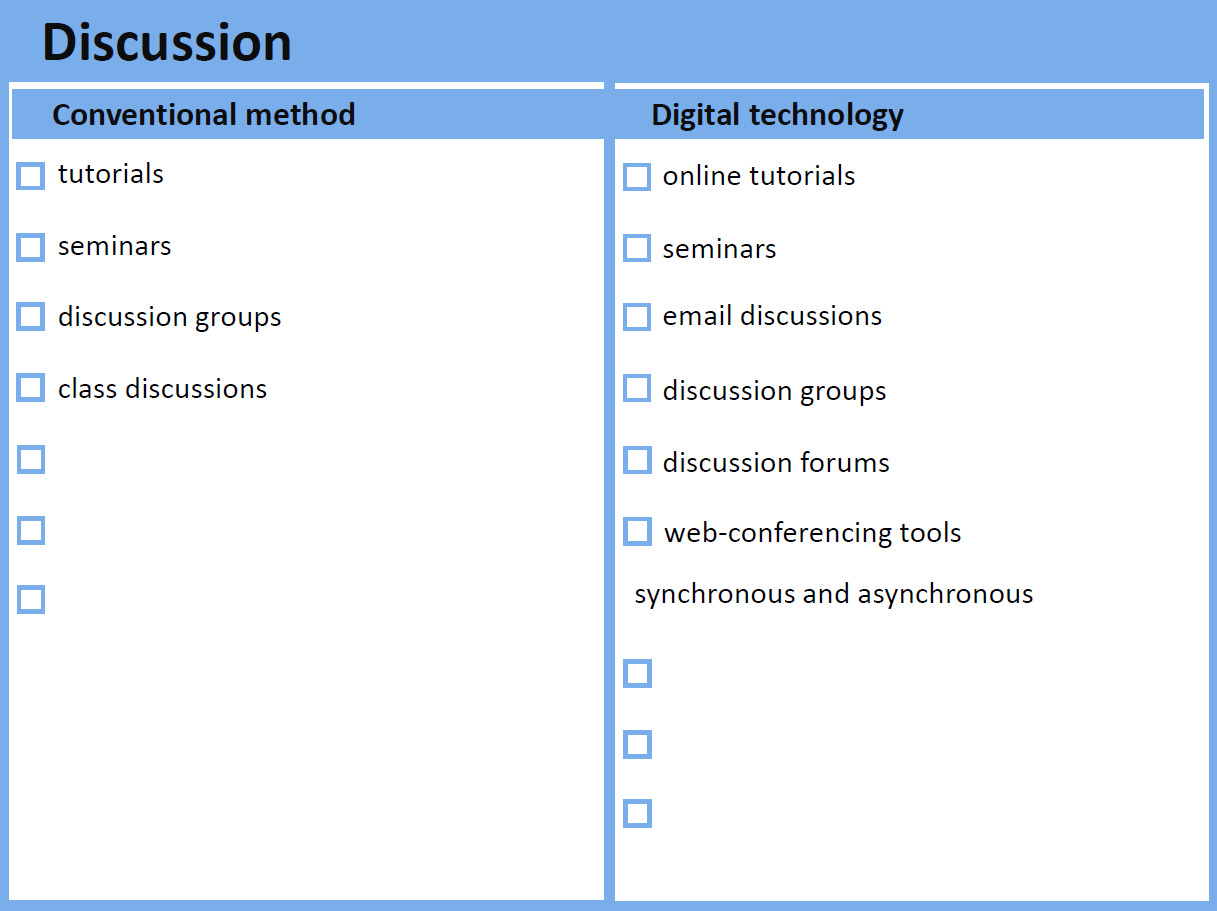 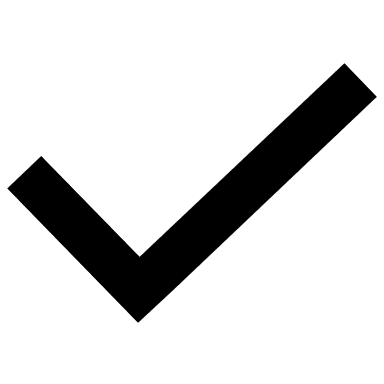 Interview Professor Davies
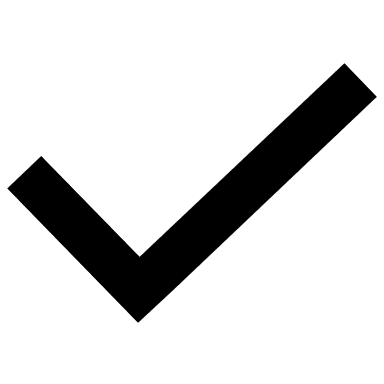 Choosing learning activities & Assessment
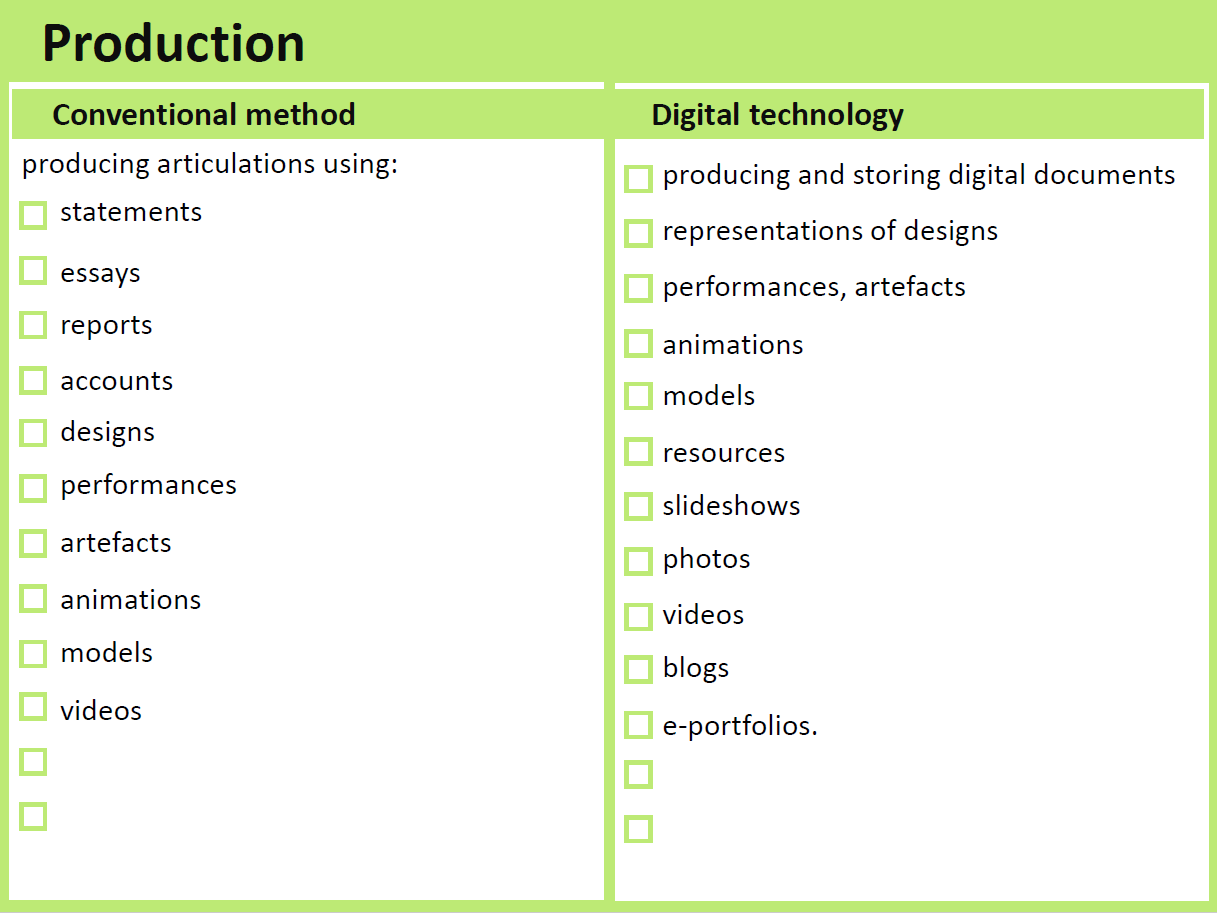 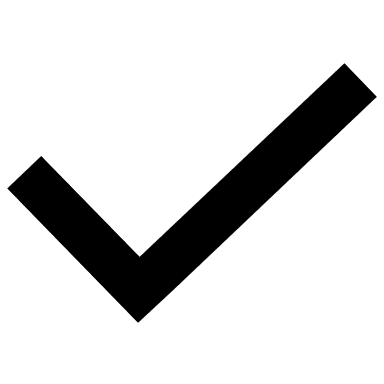 Choosing learning activities & Assessment
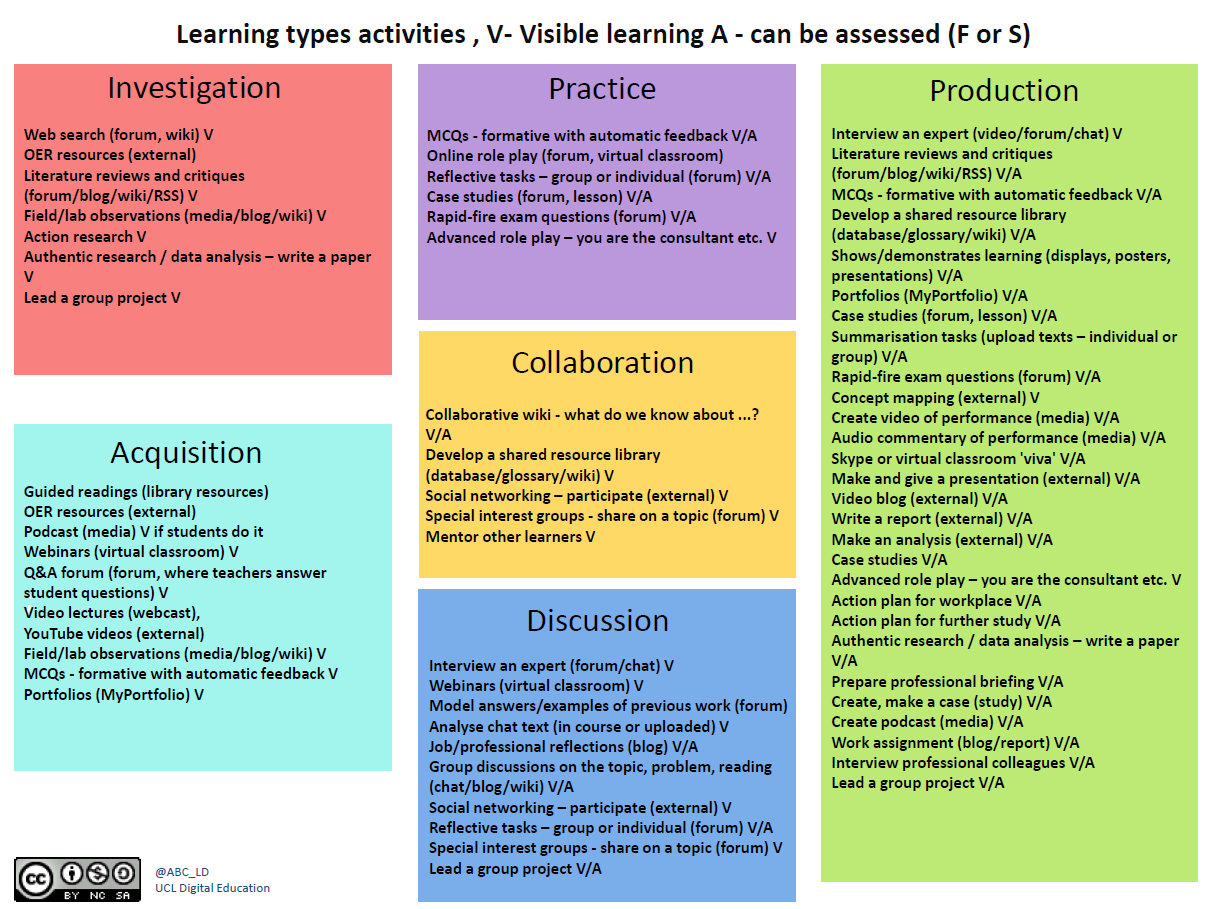 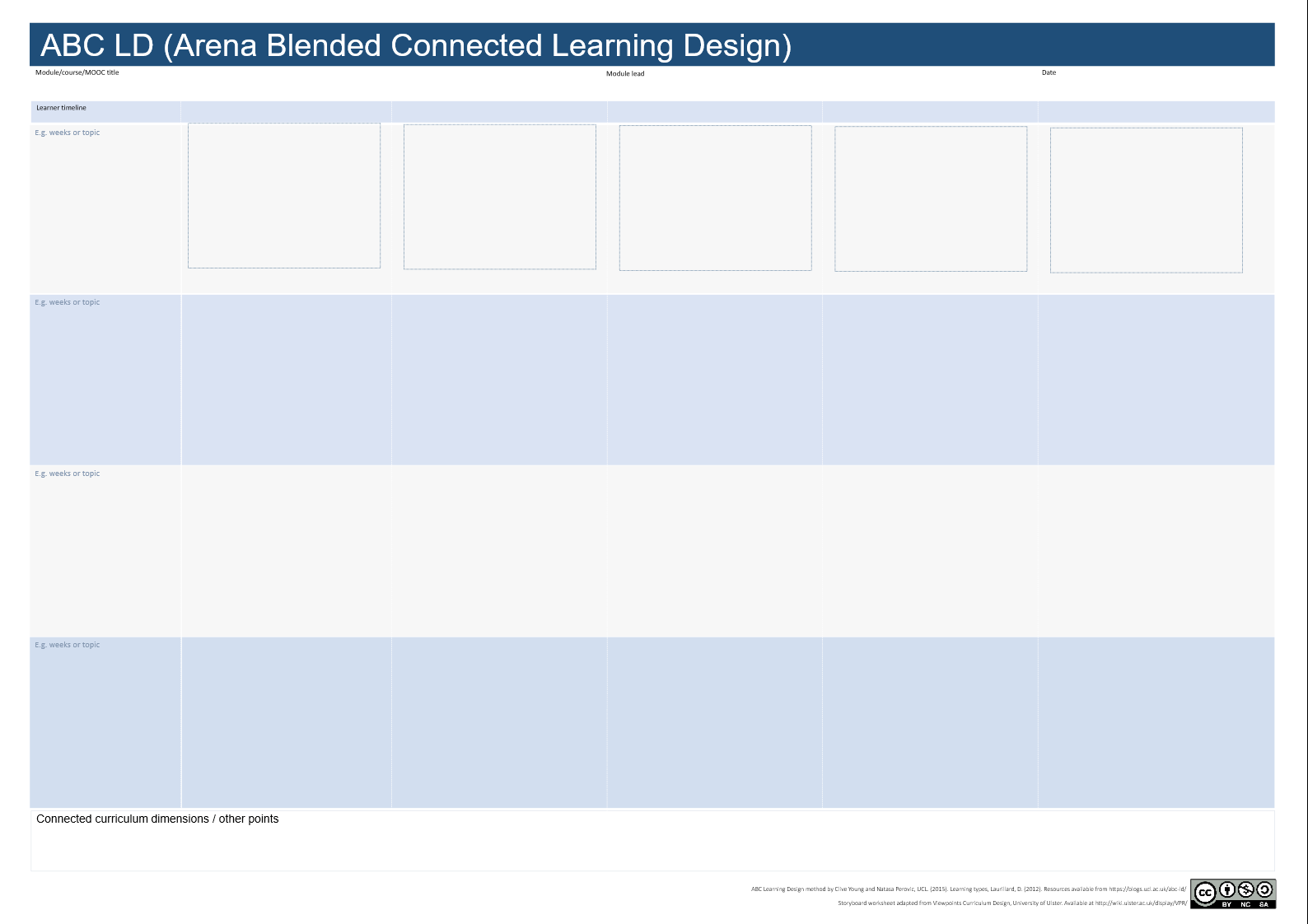 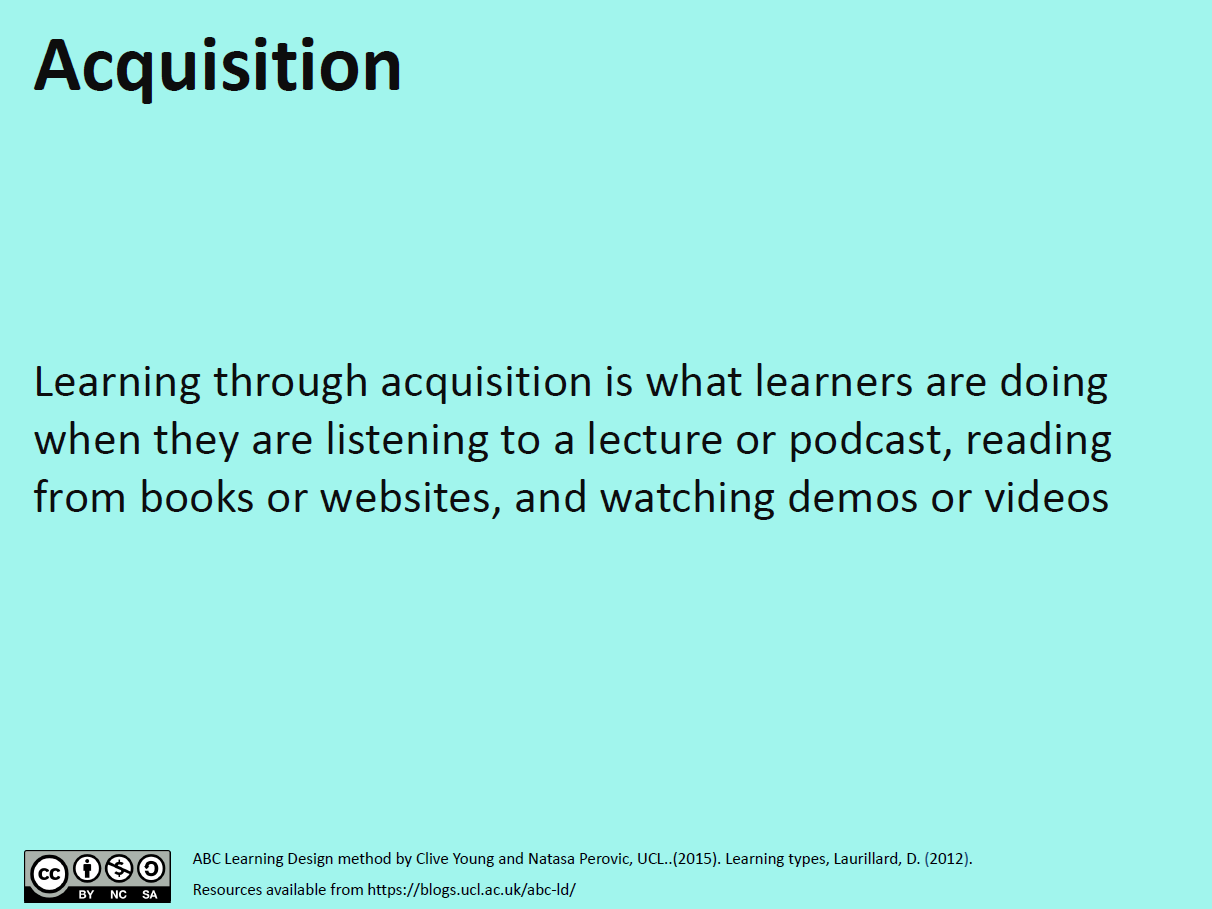 15 March 2019
Ian Gogh
Roman Satire: Ranting and Bantering
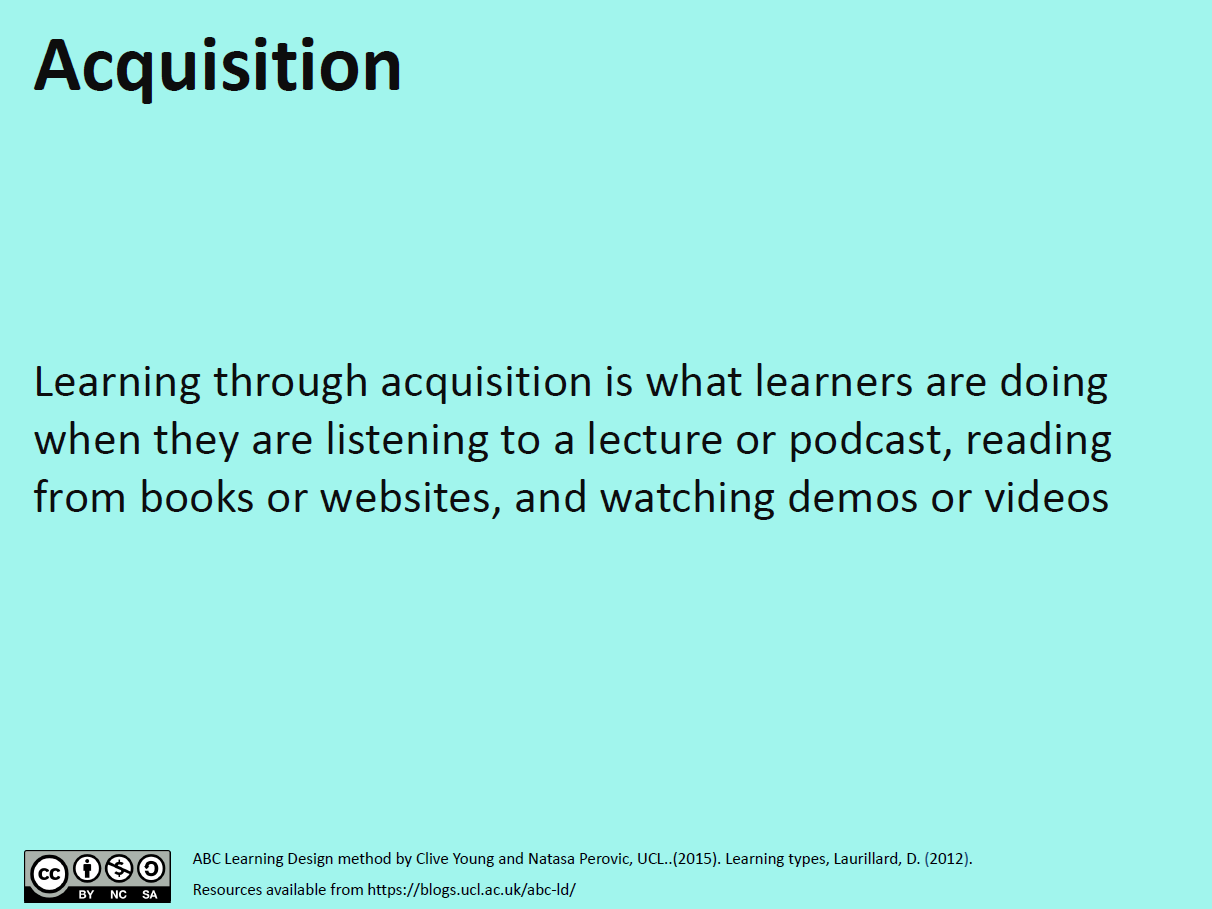 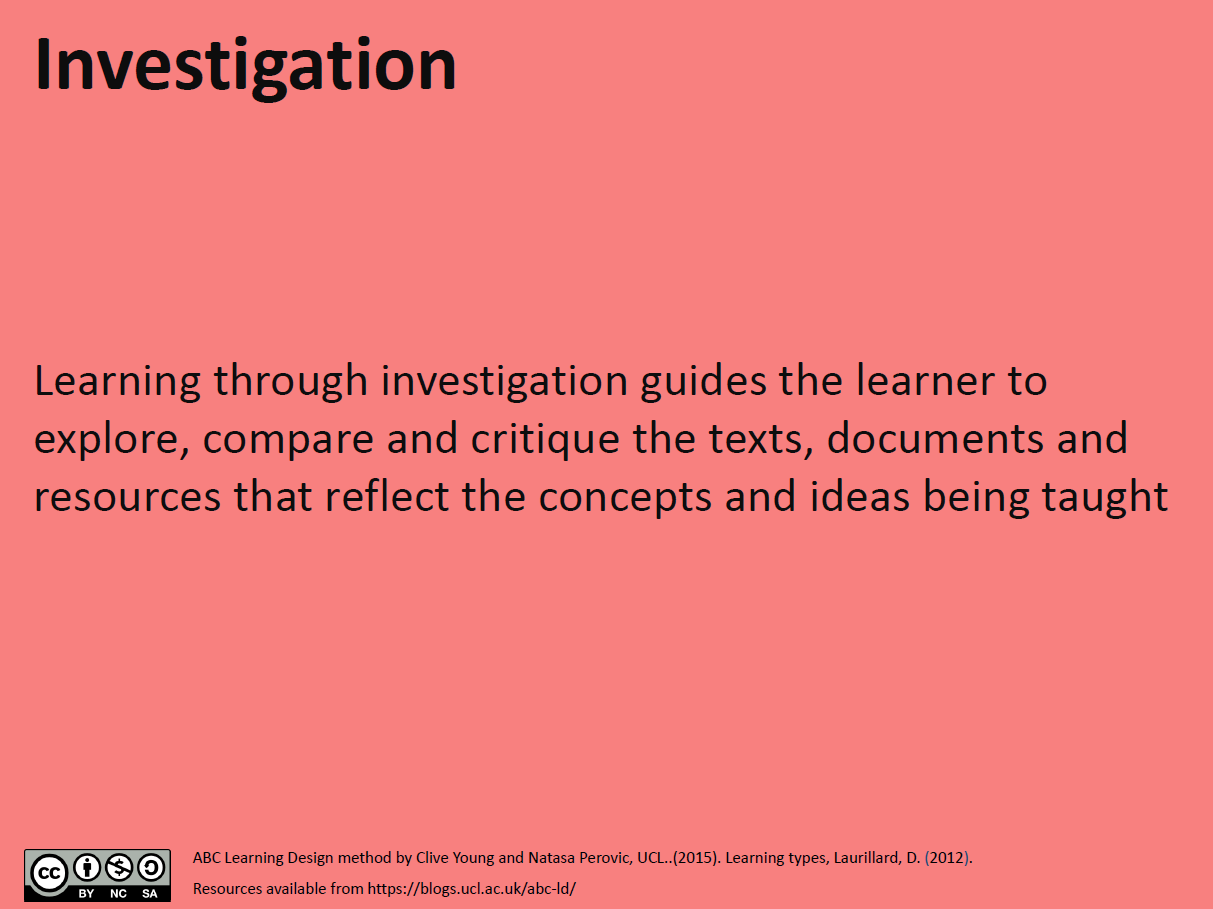 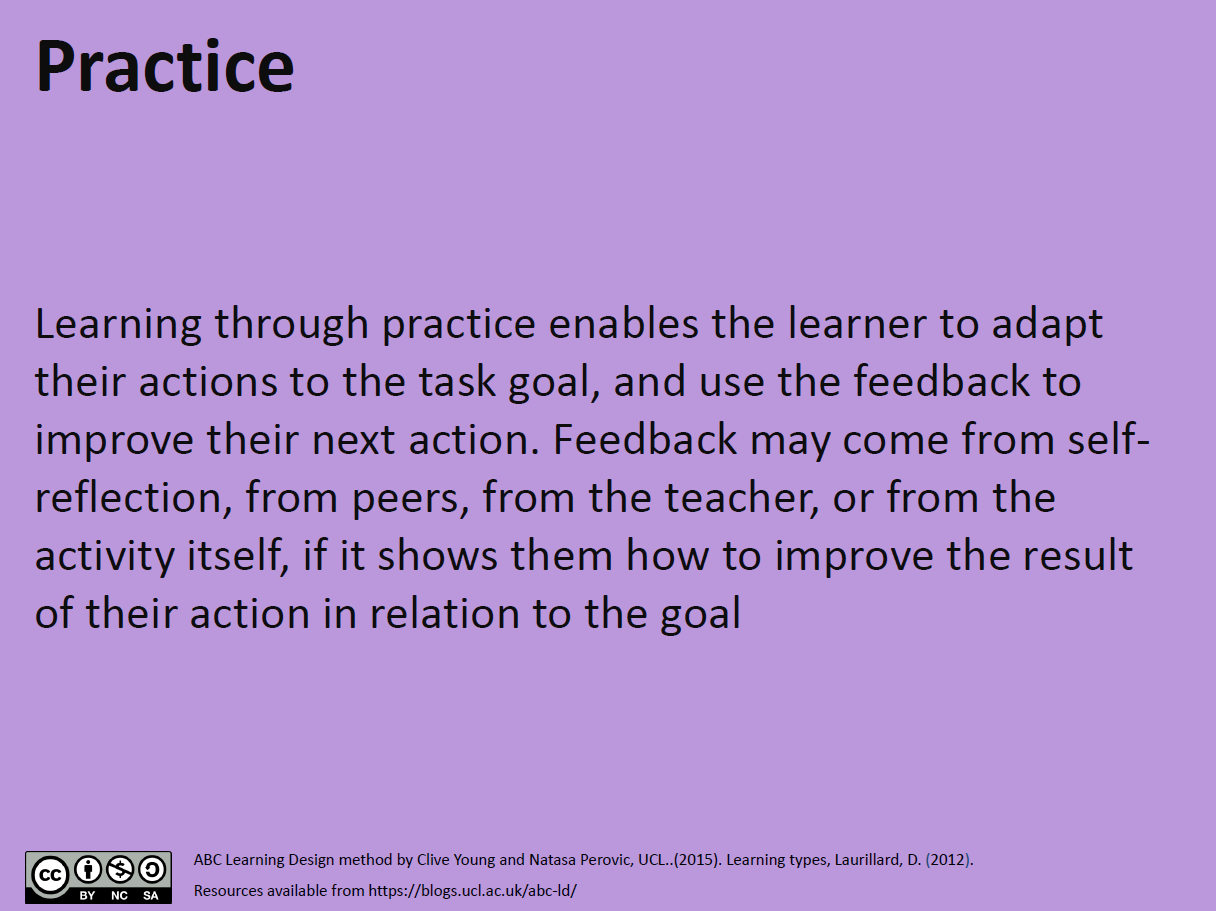 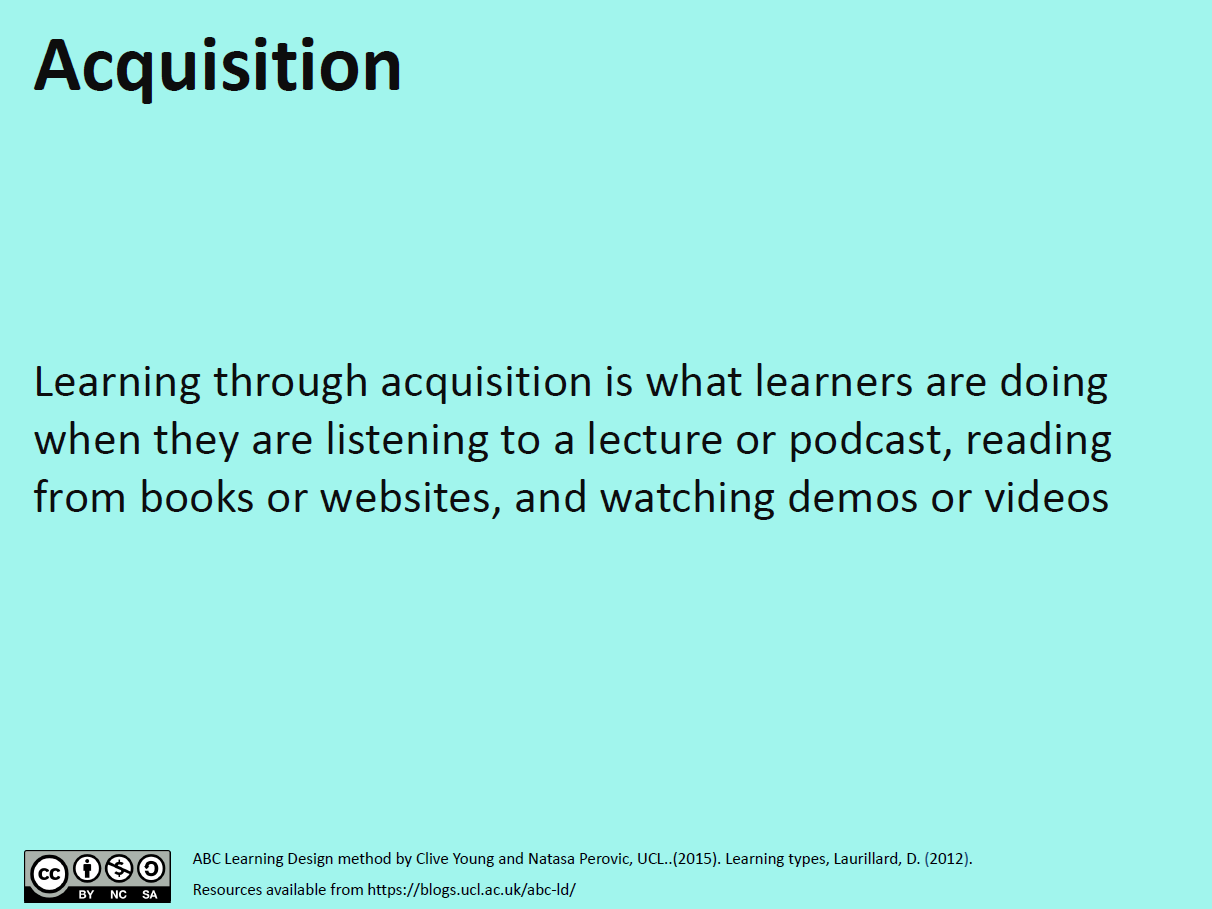 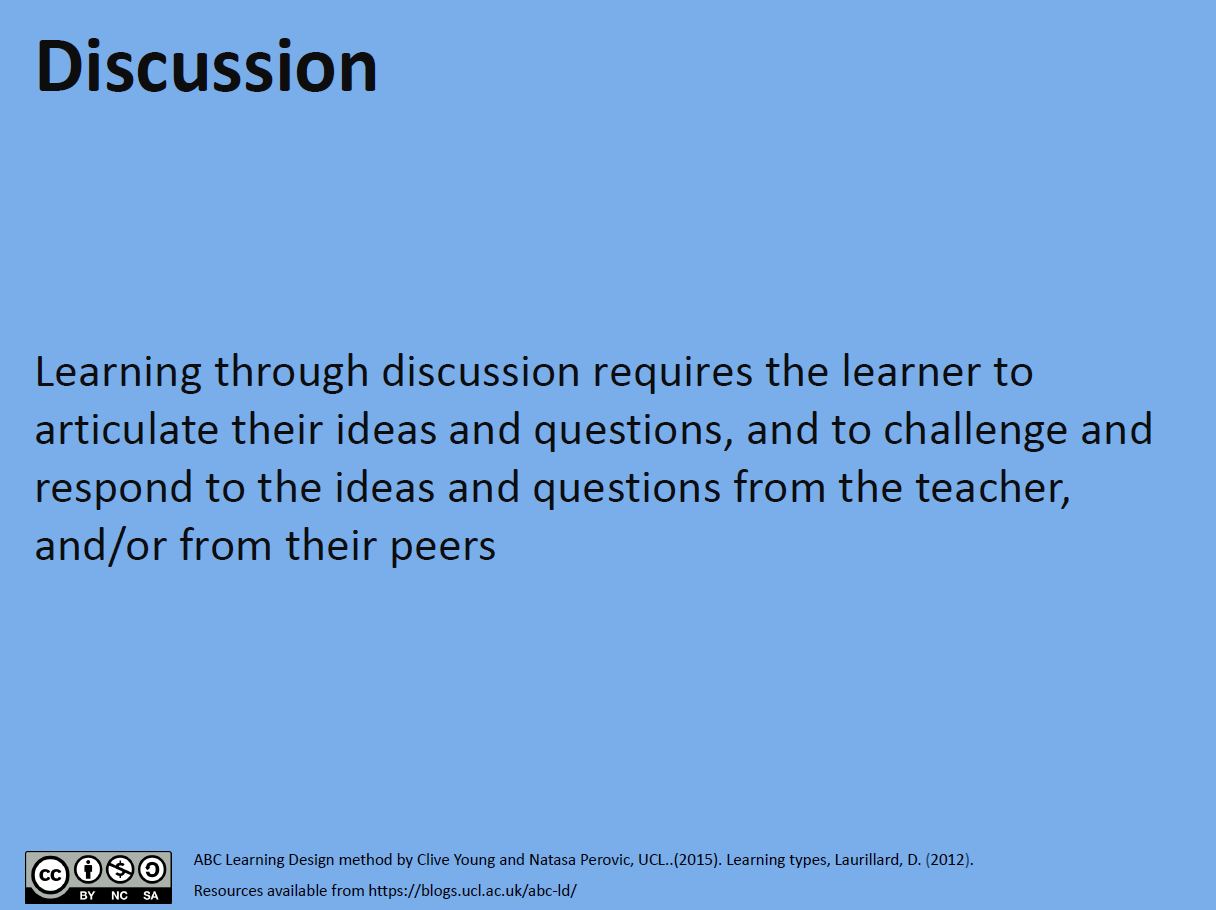 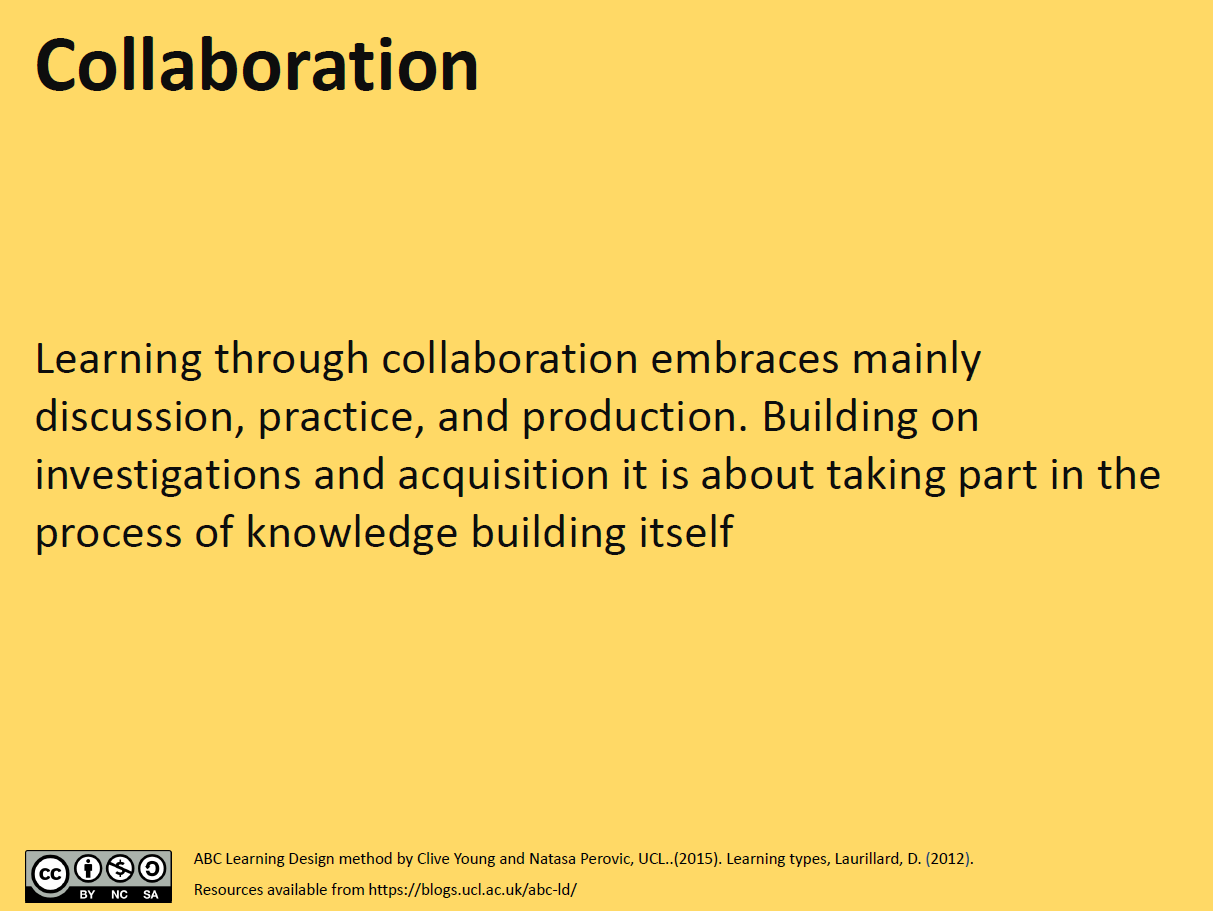 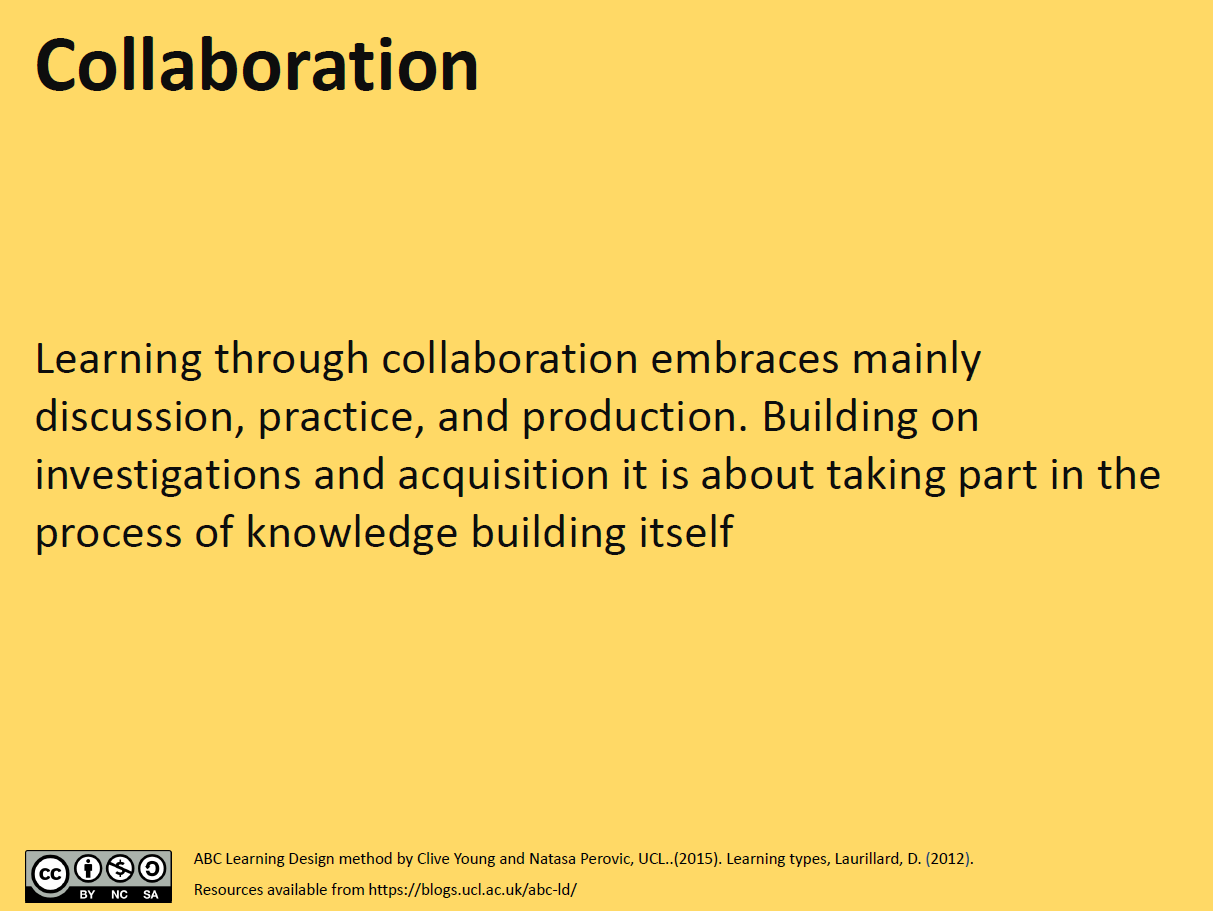 Weeks 
1 -5
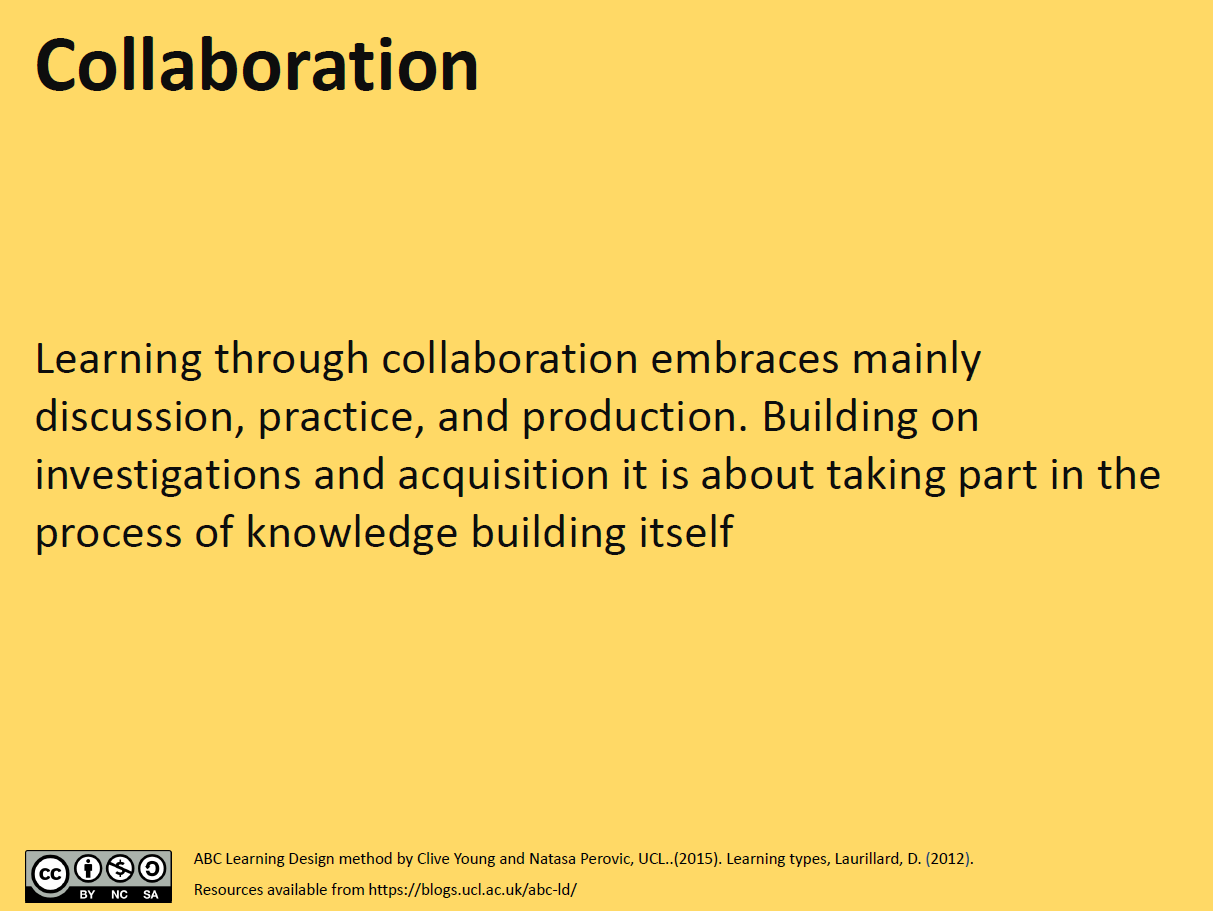 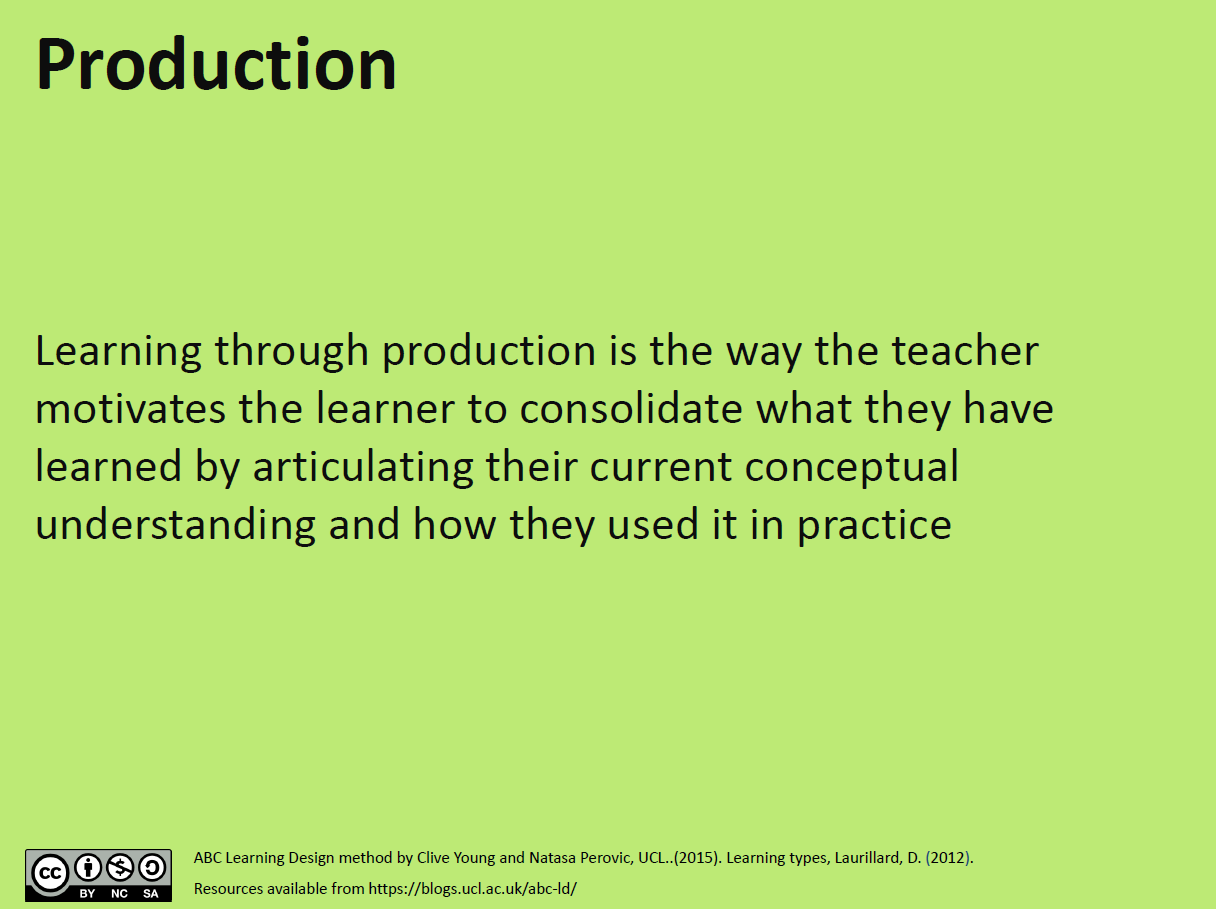 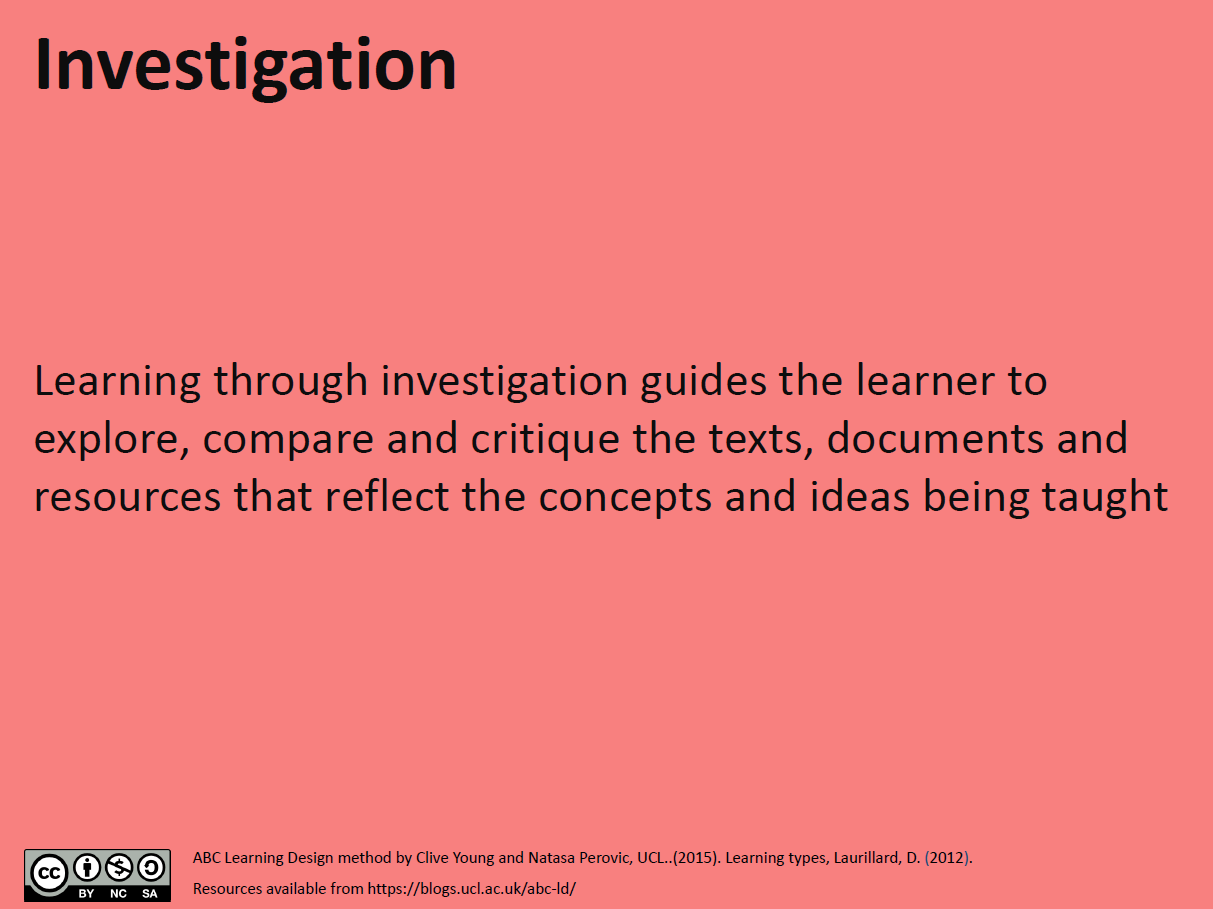 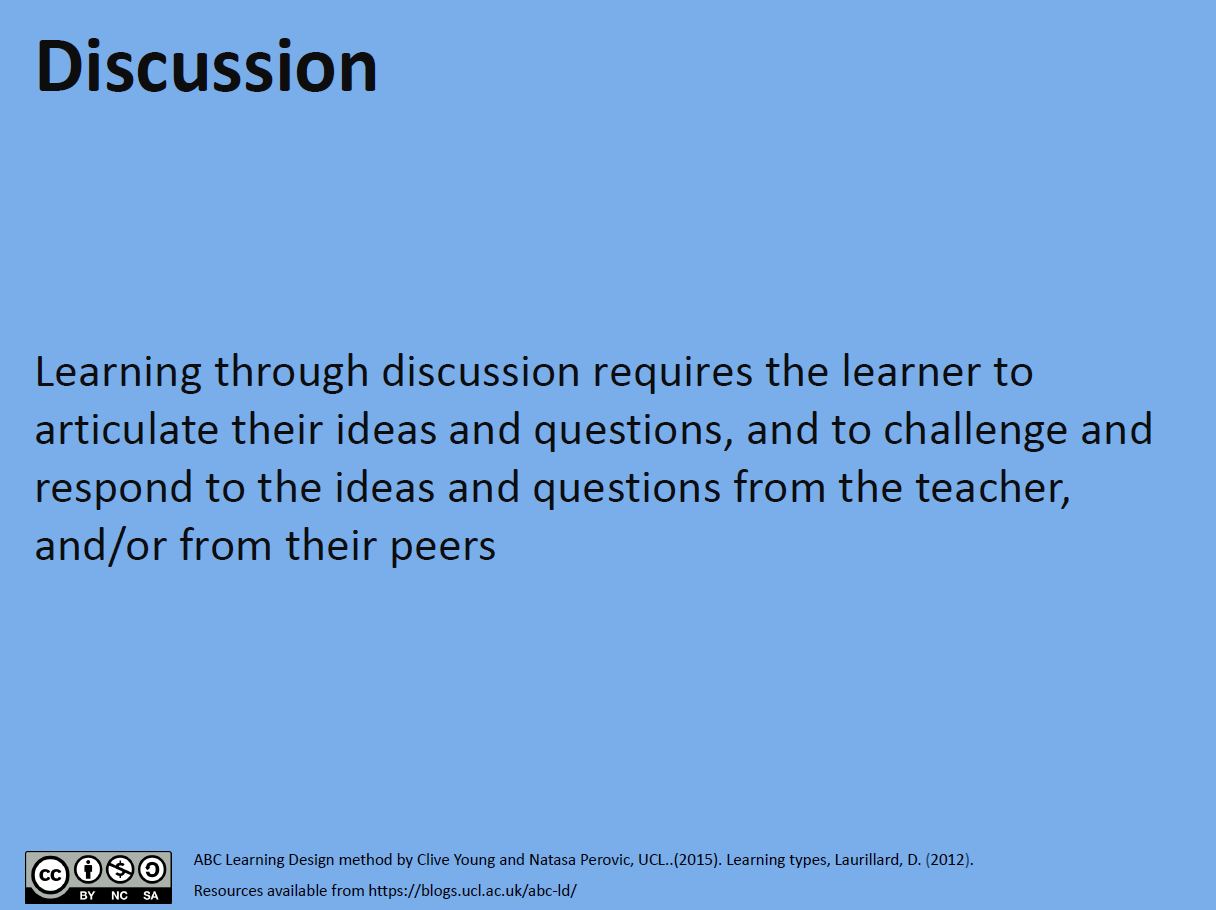 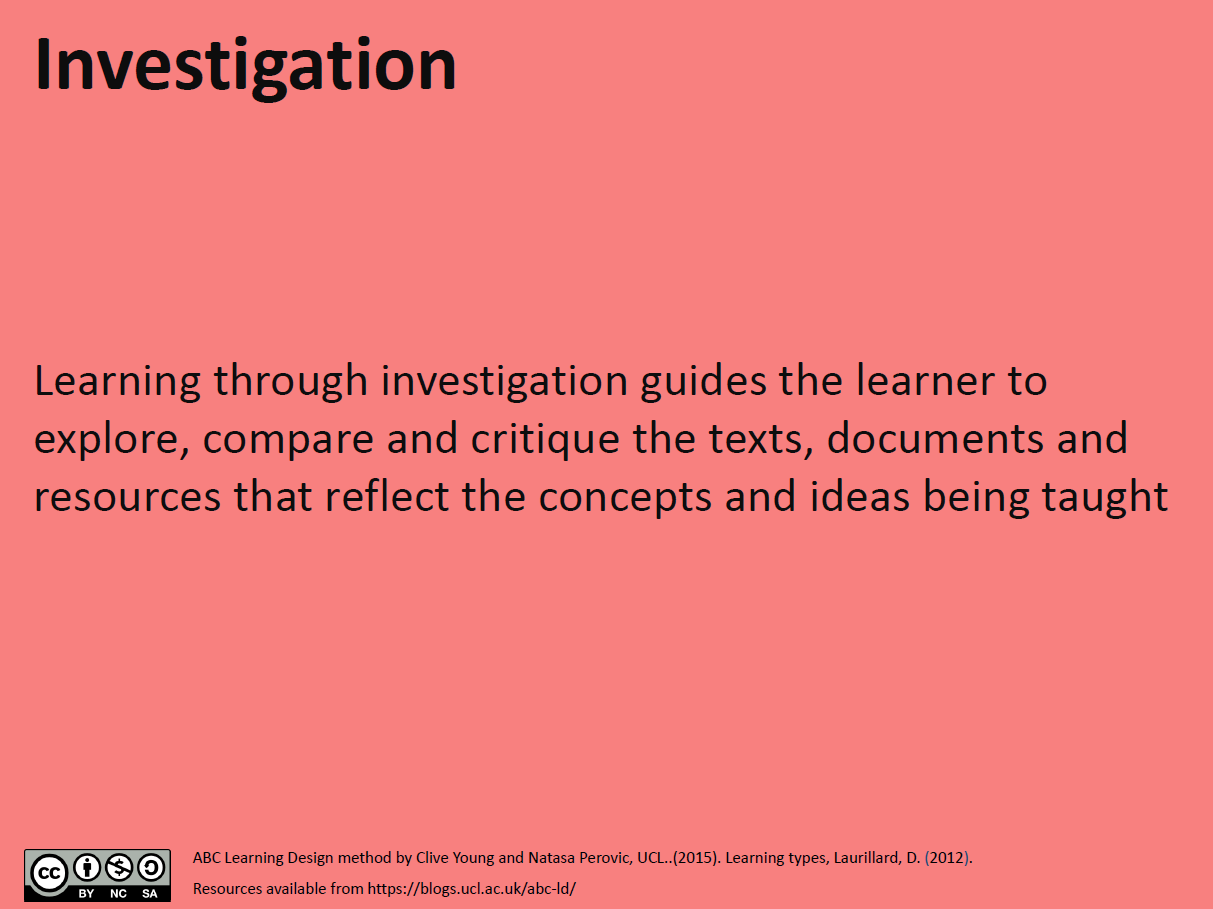 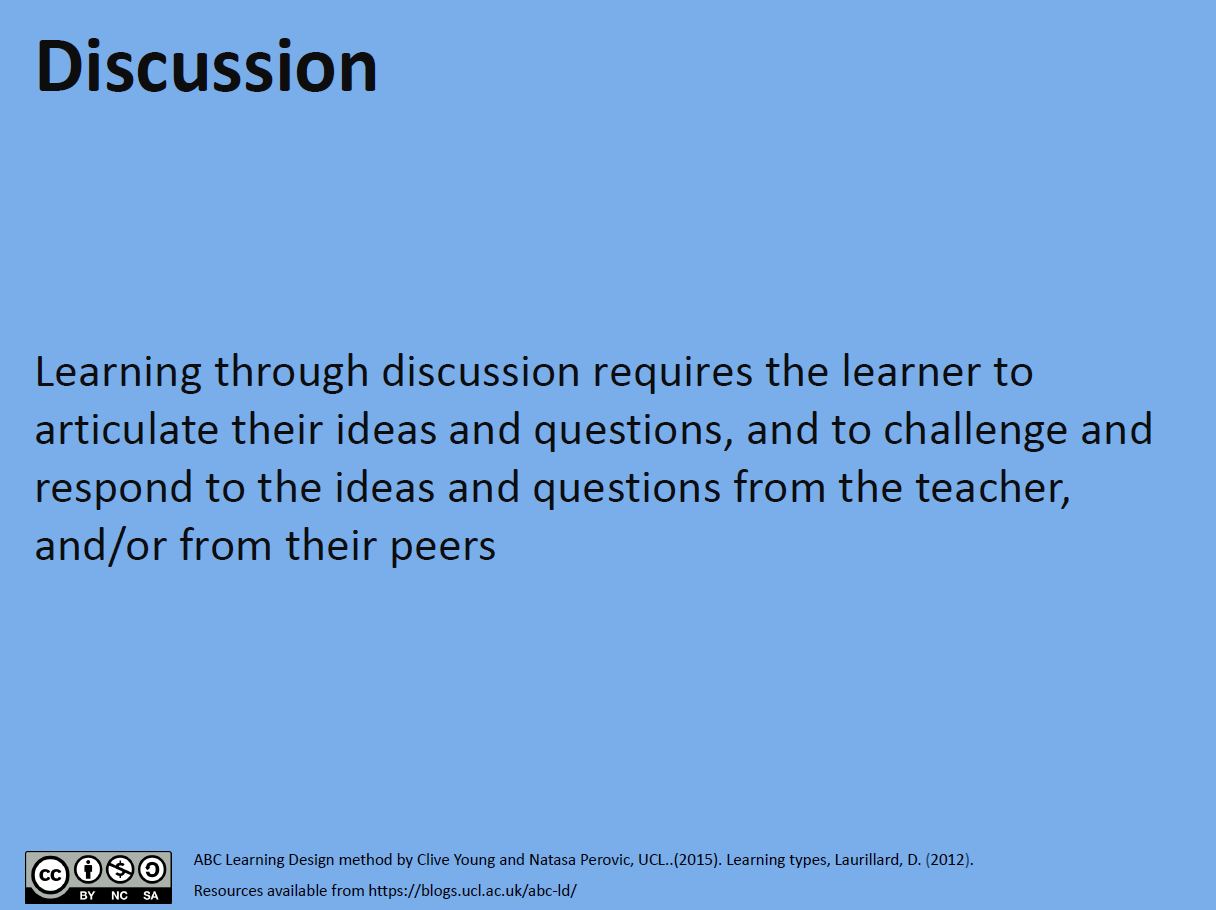 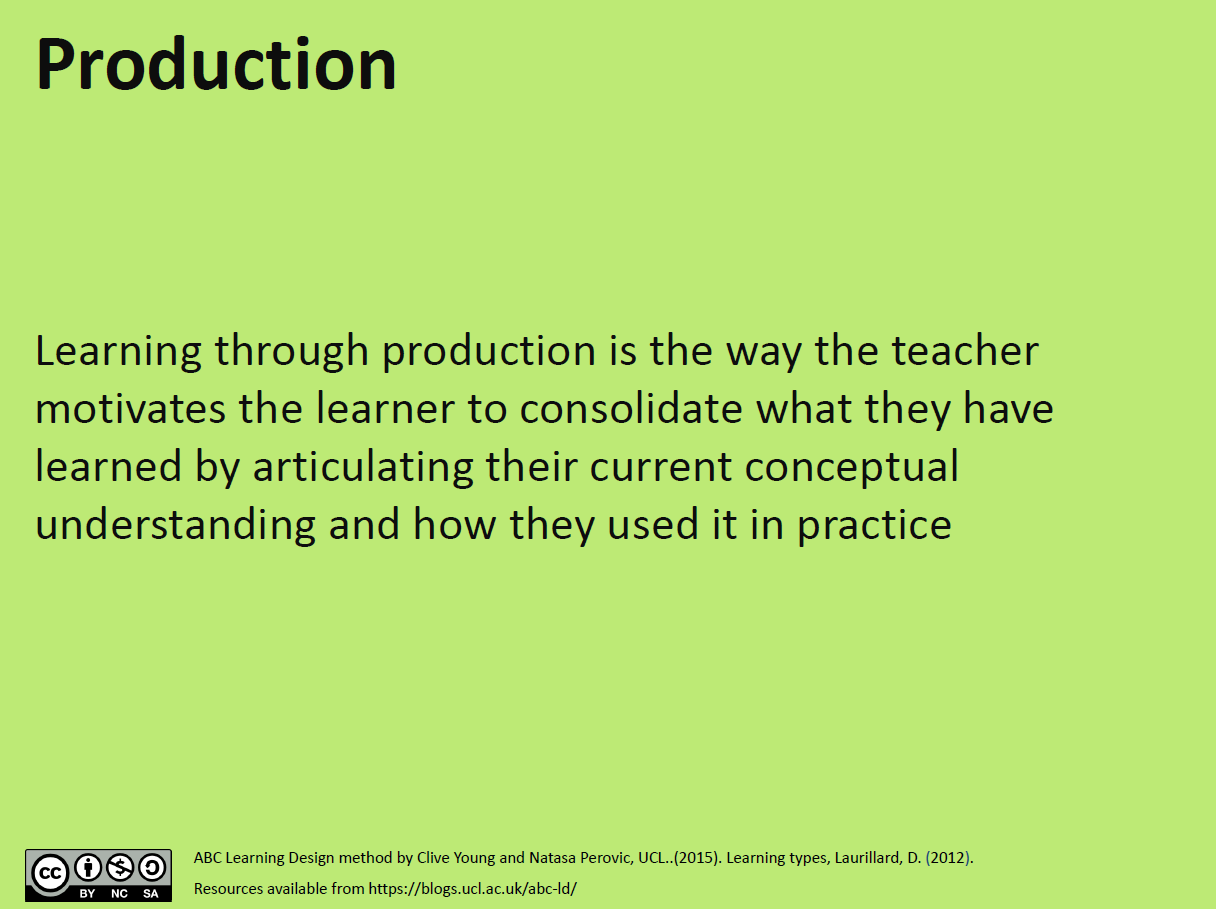 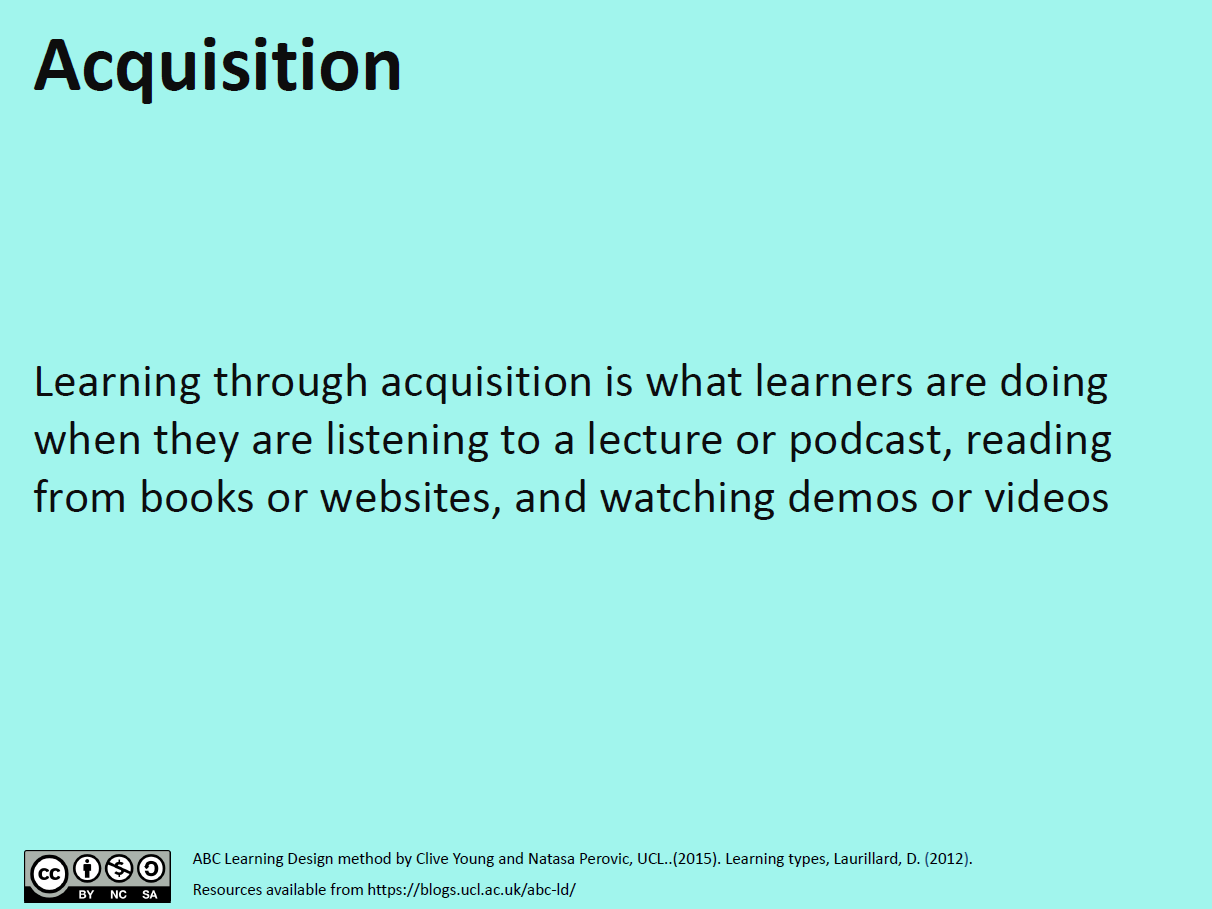 Weeks 
6 - 8
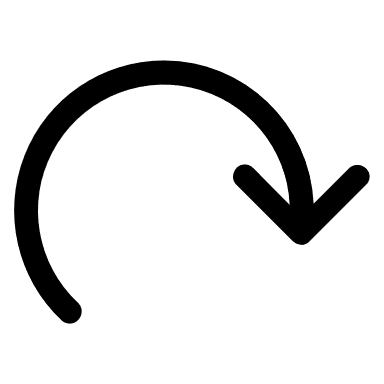 Repeat
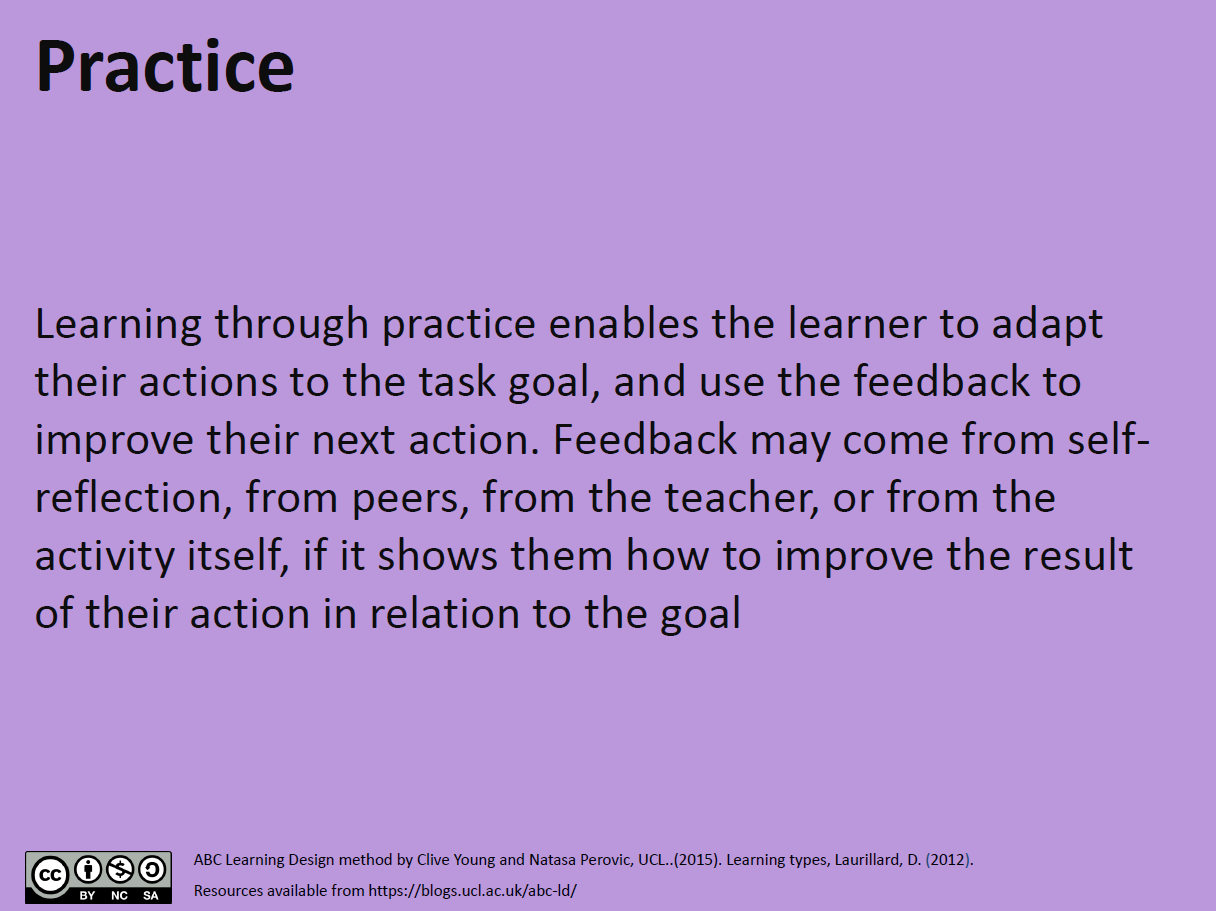 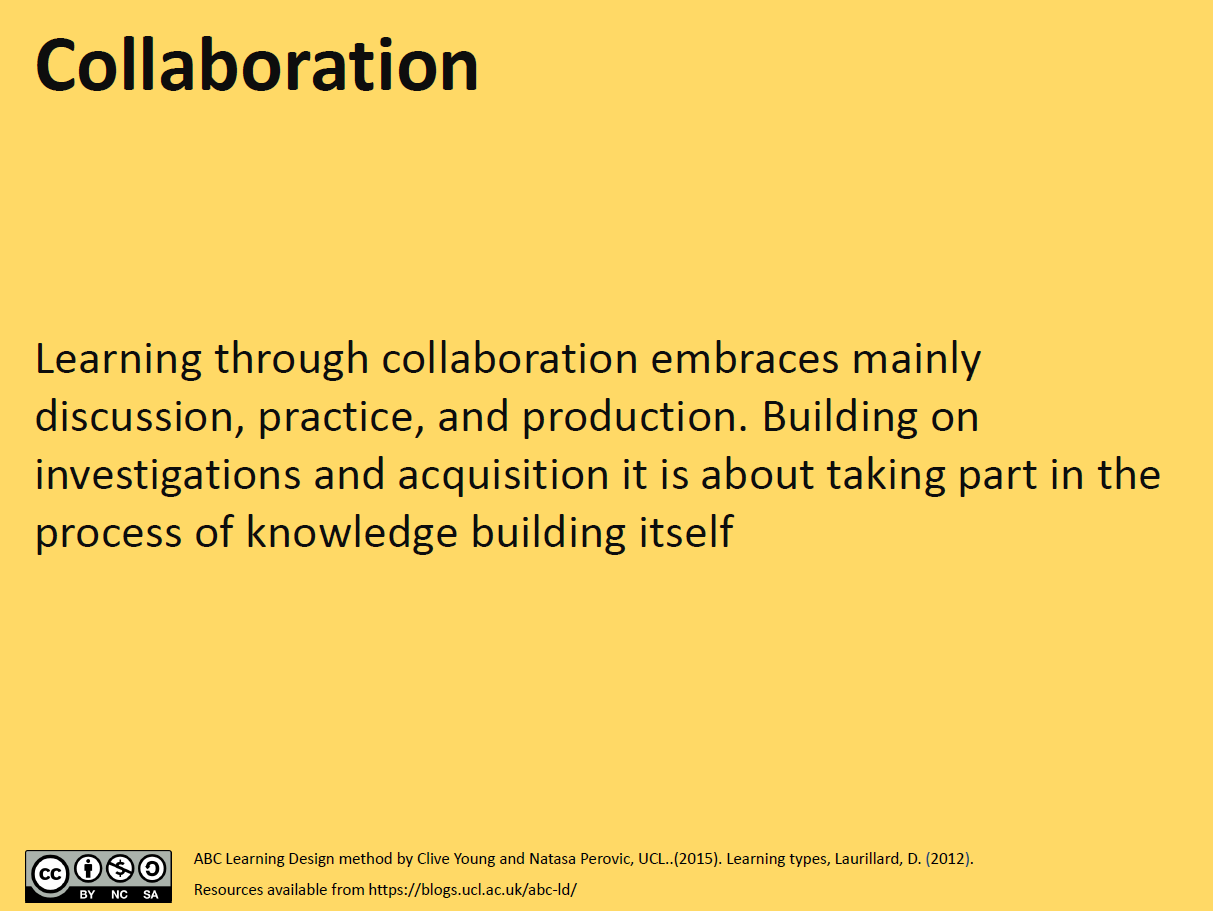 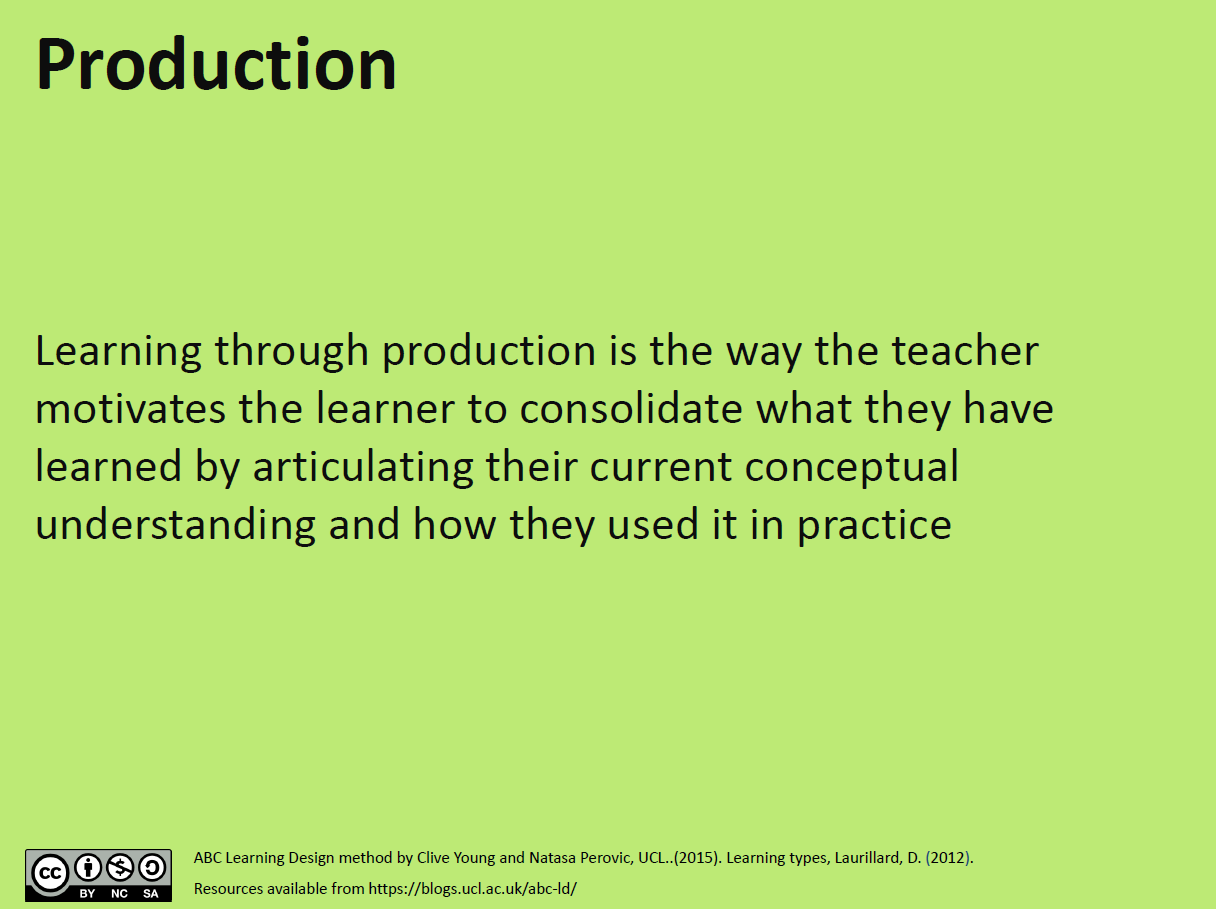 Project
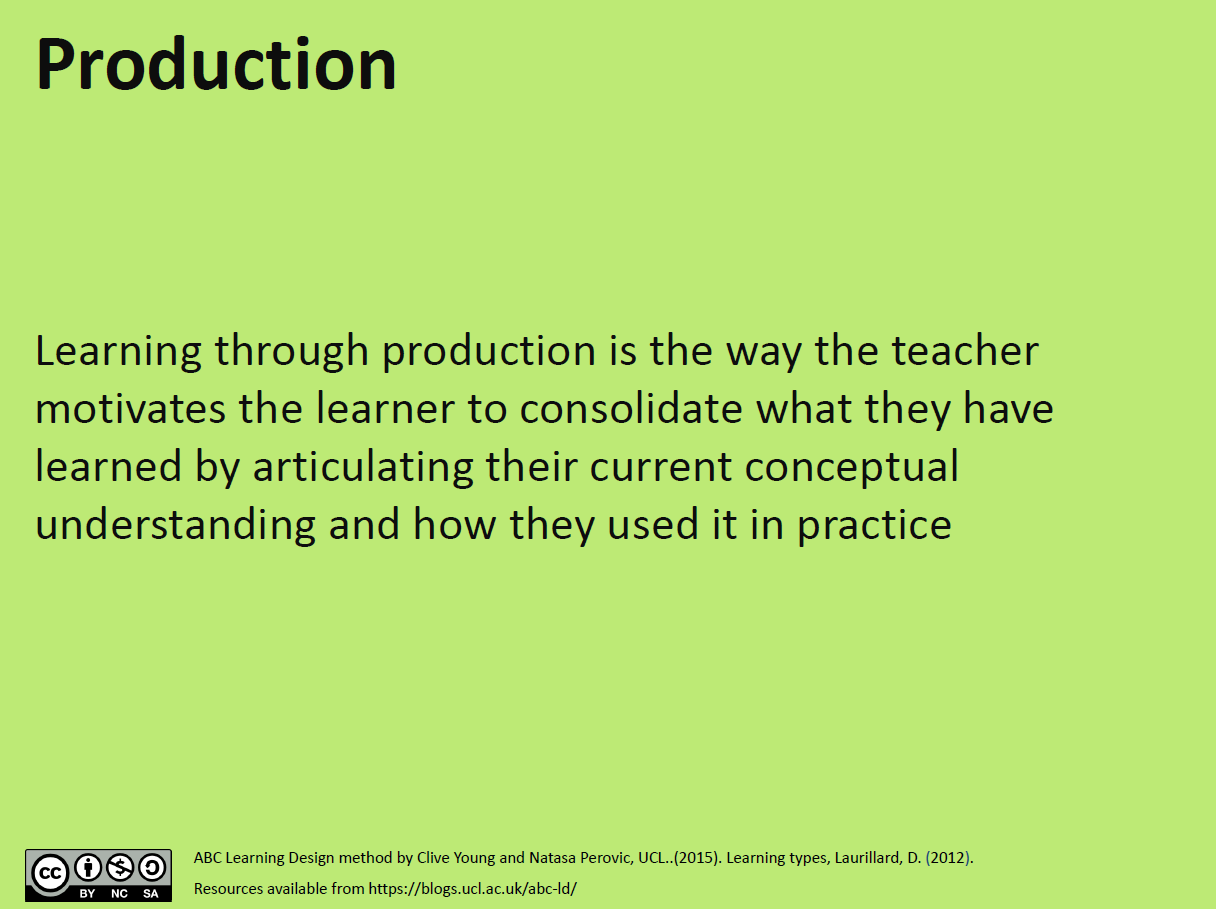 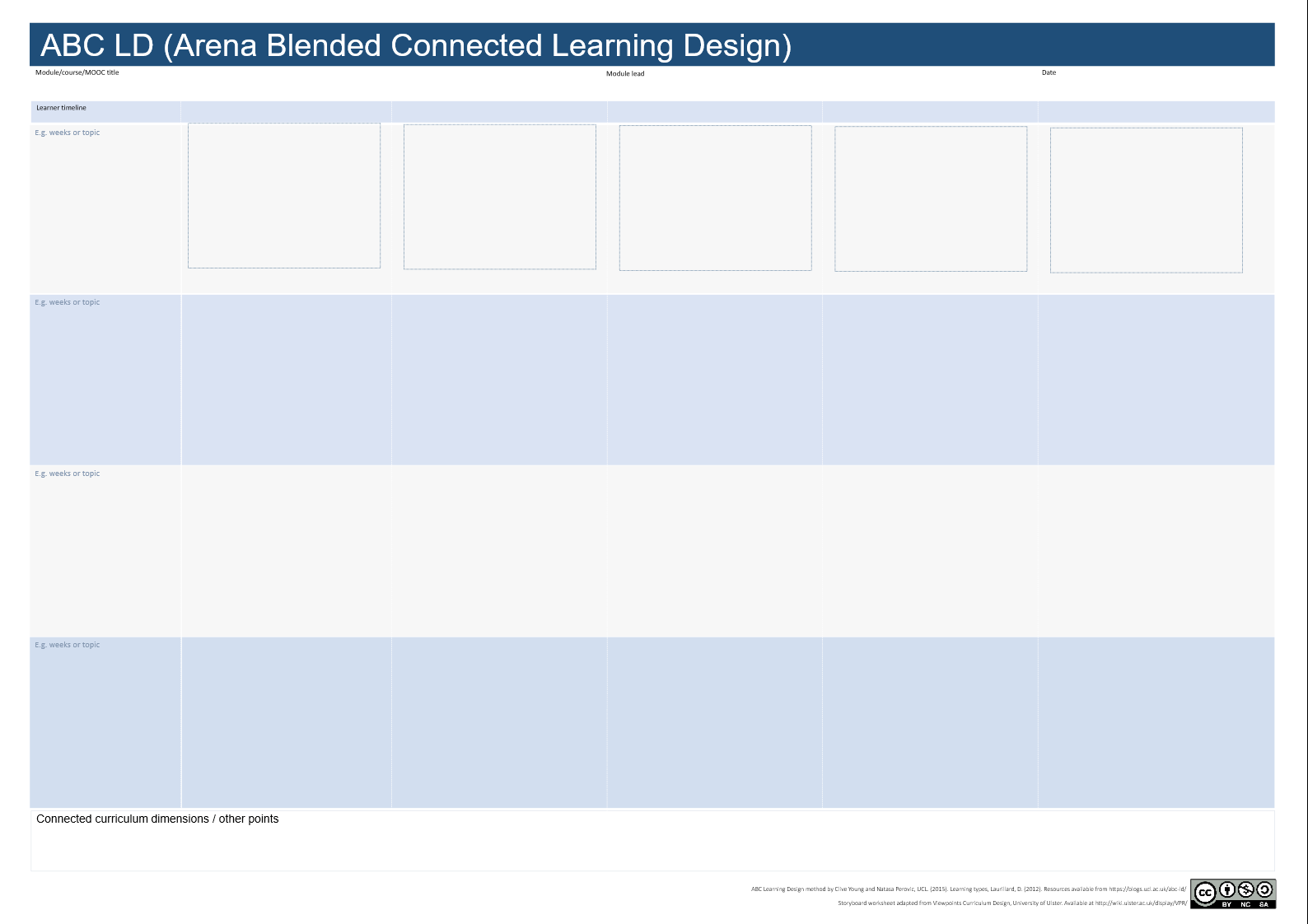 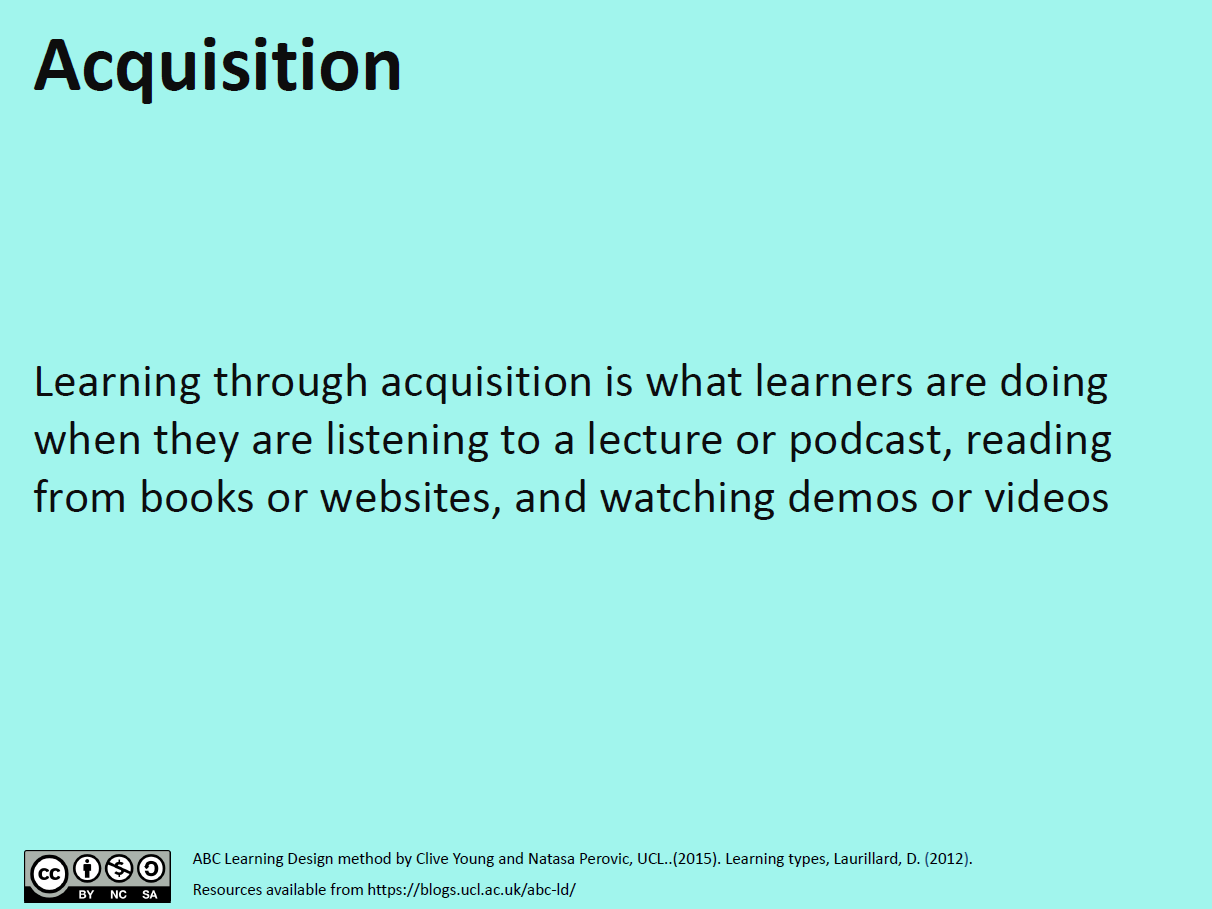 15 March 2019
Ian Gogh
Roman Satire: Ranting and Bantering
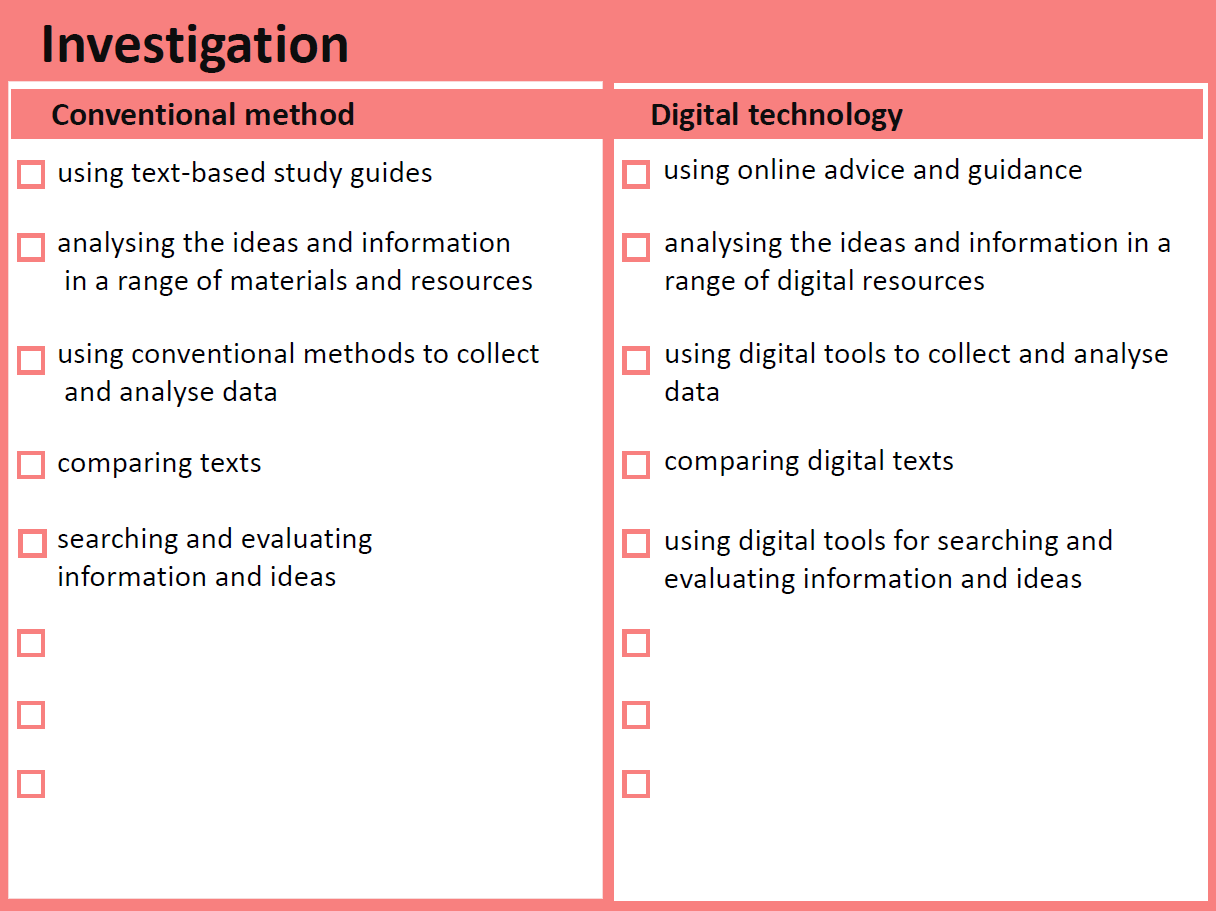 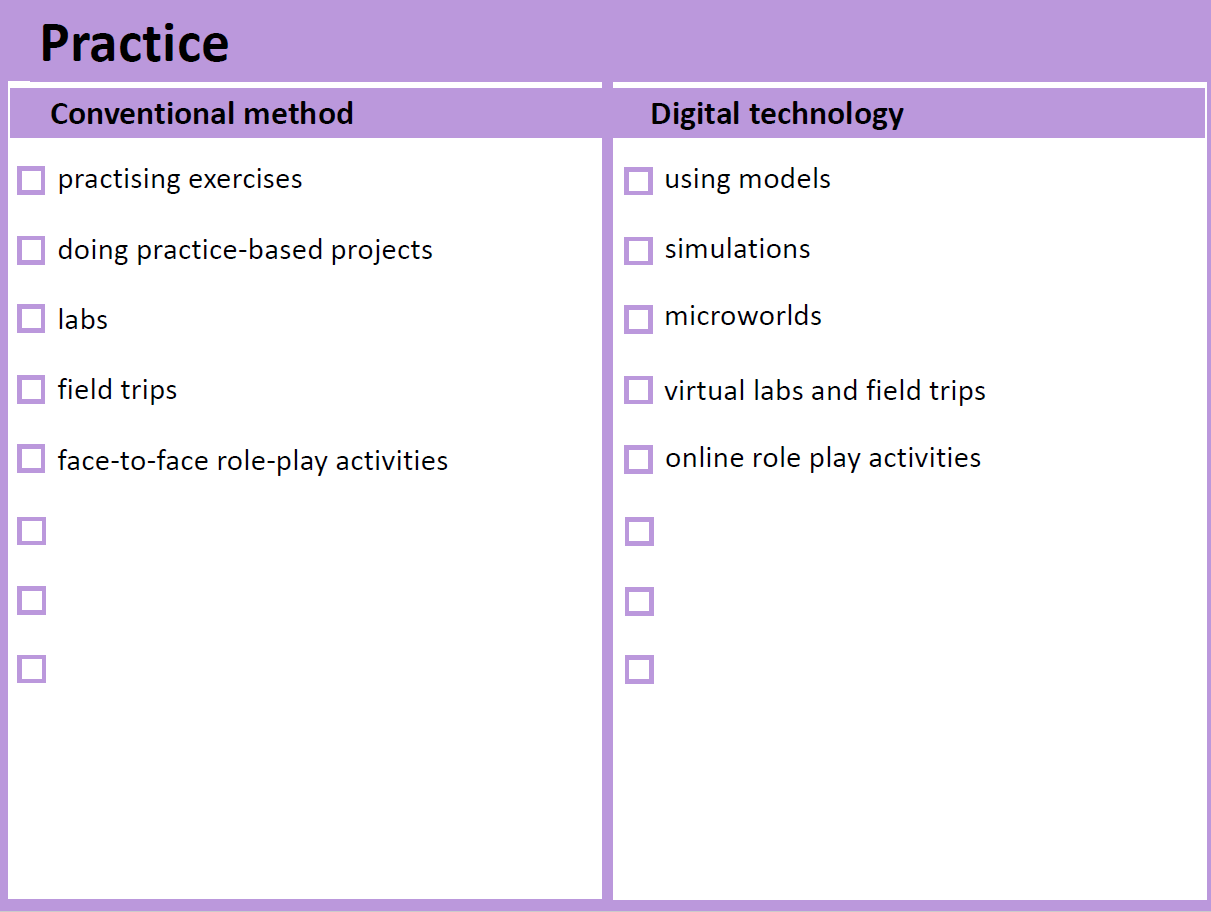 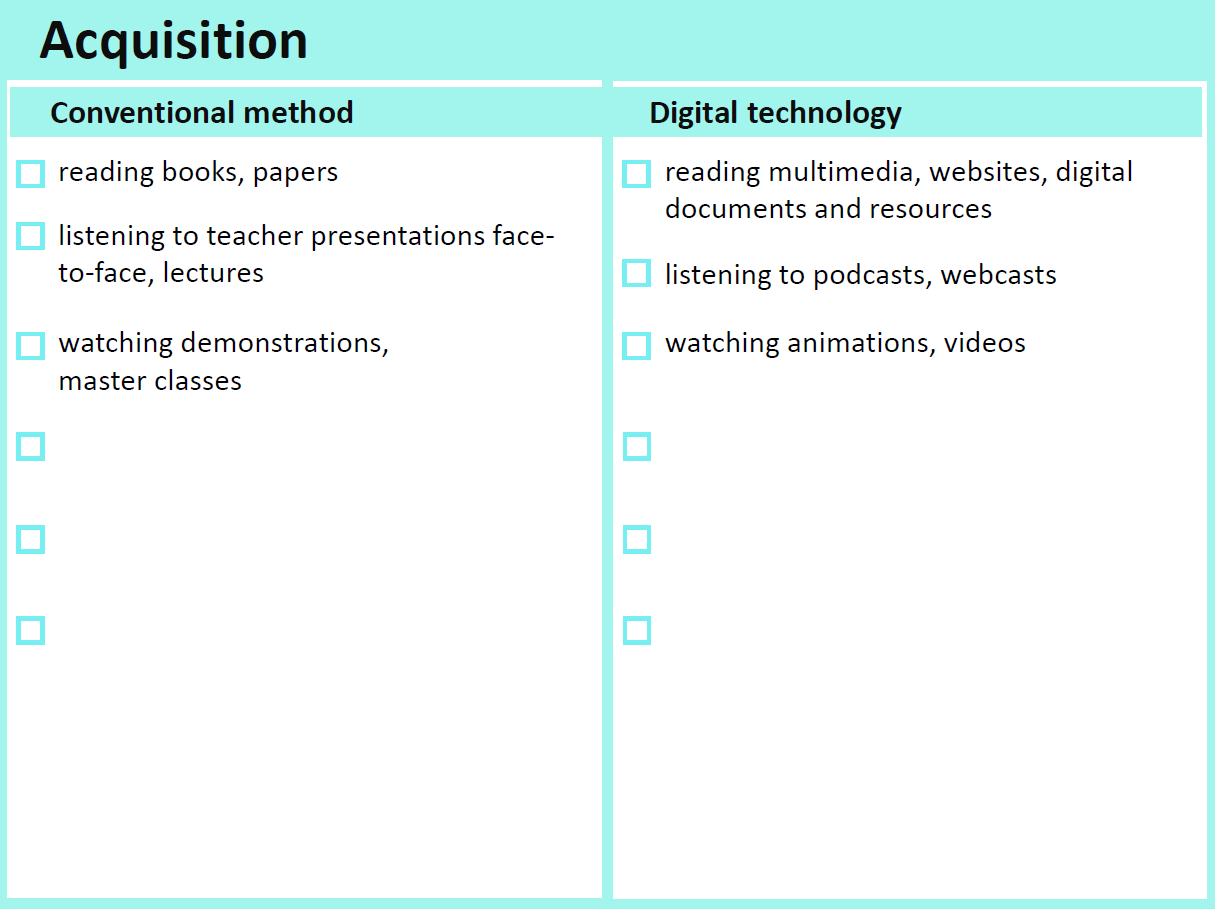 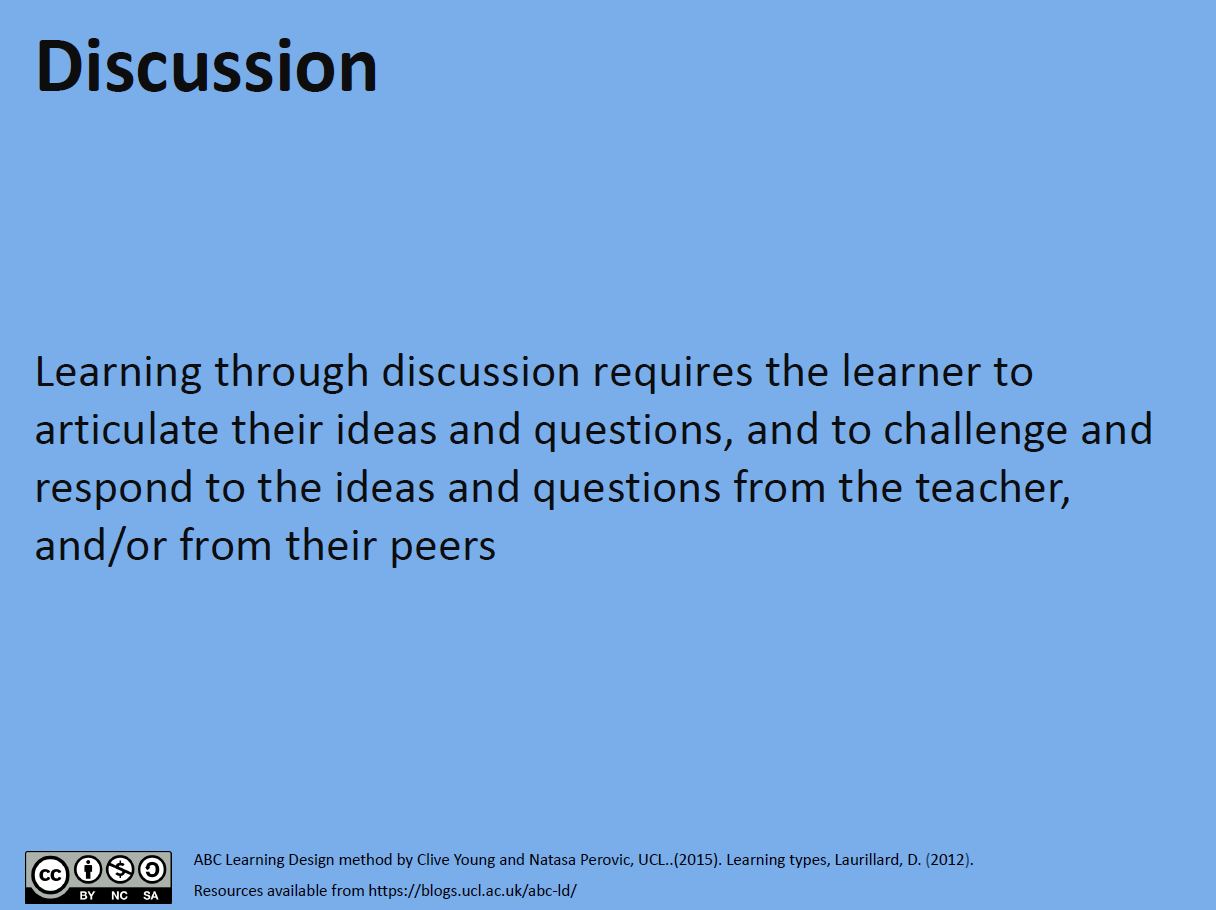 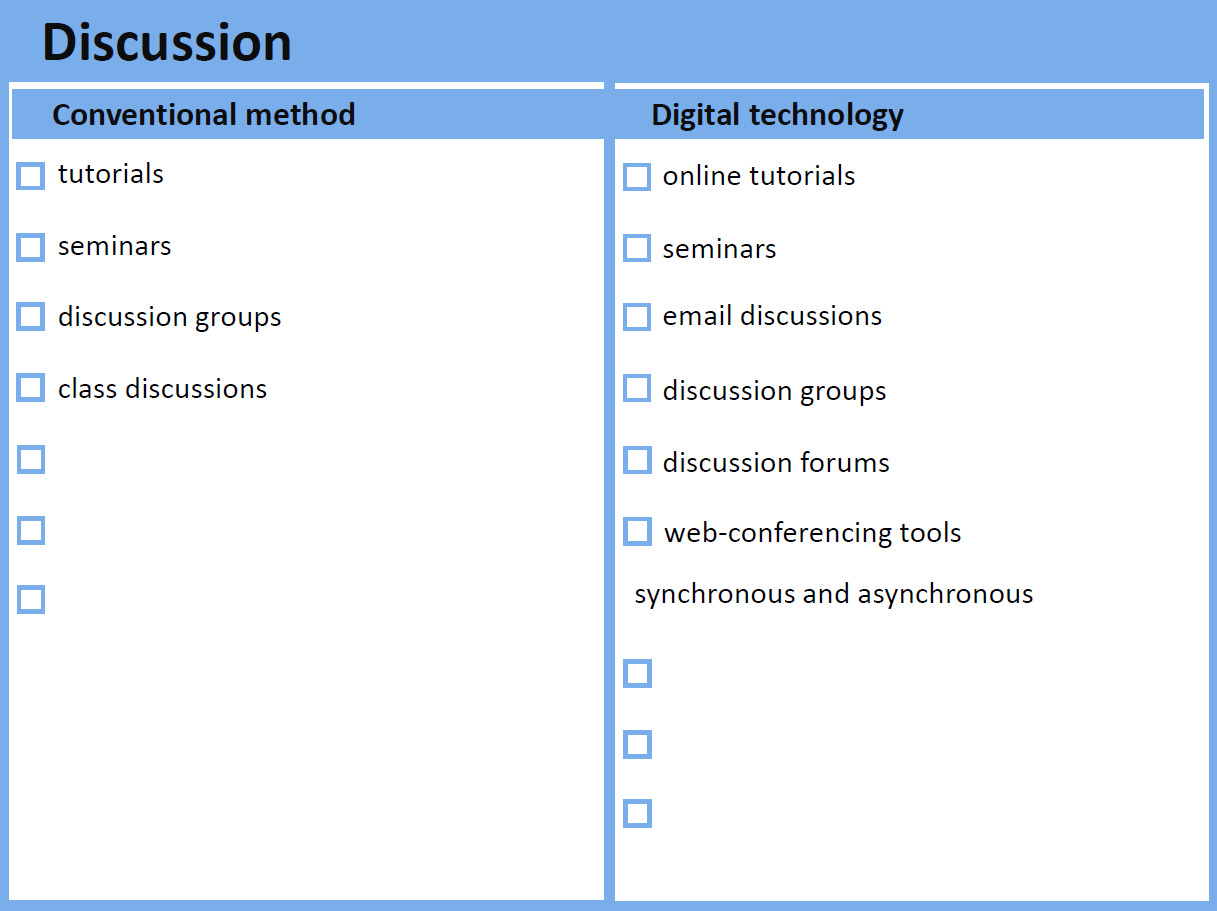 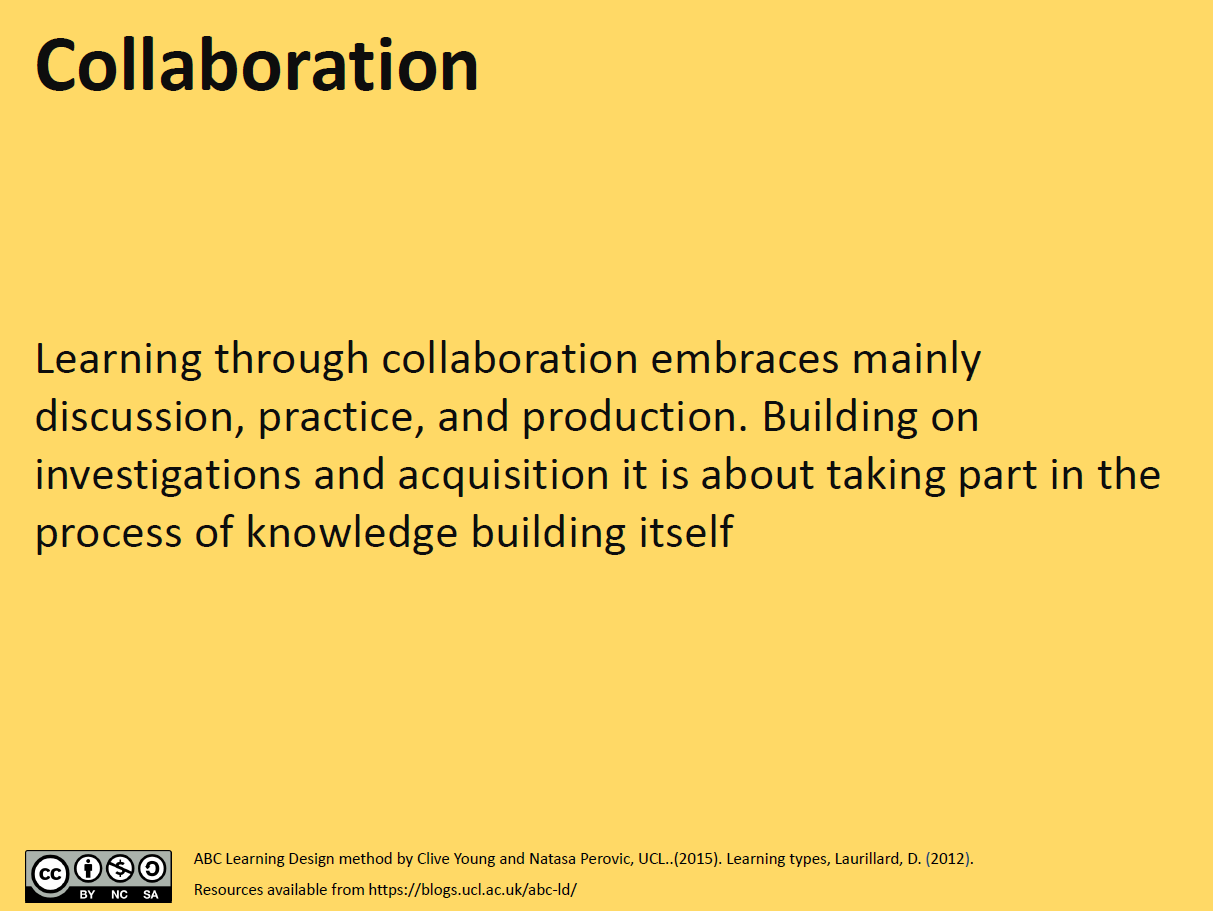 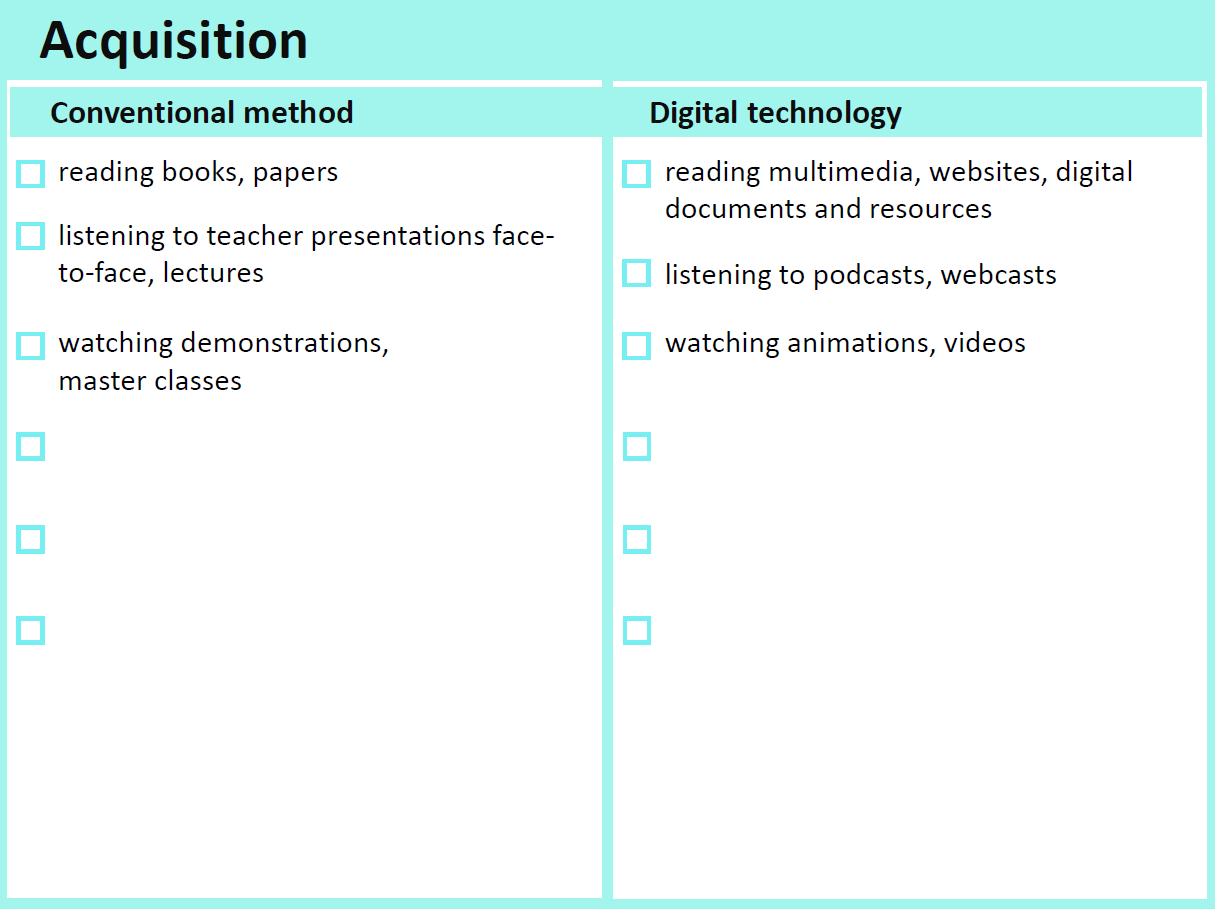 Weeks 
1 -5
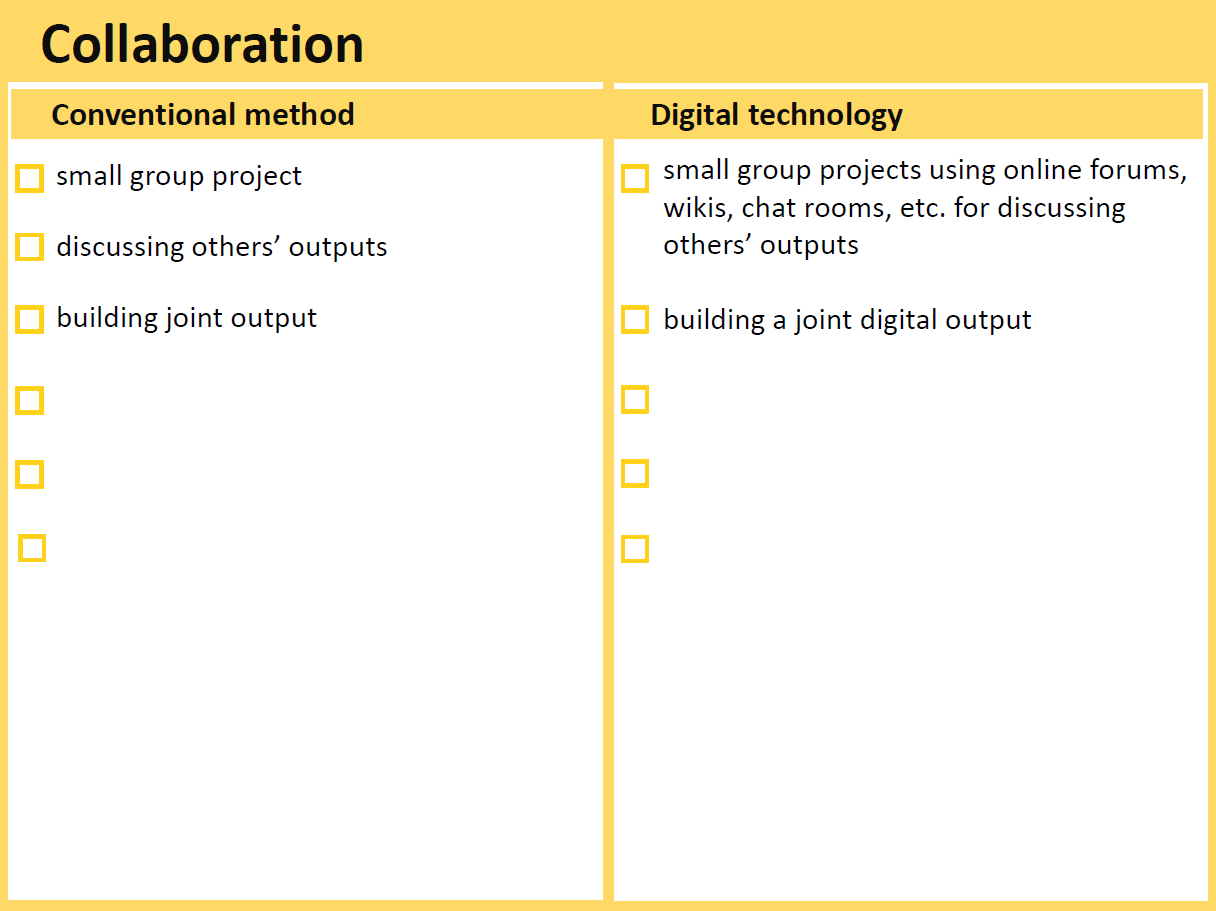 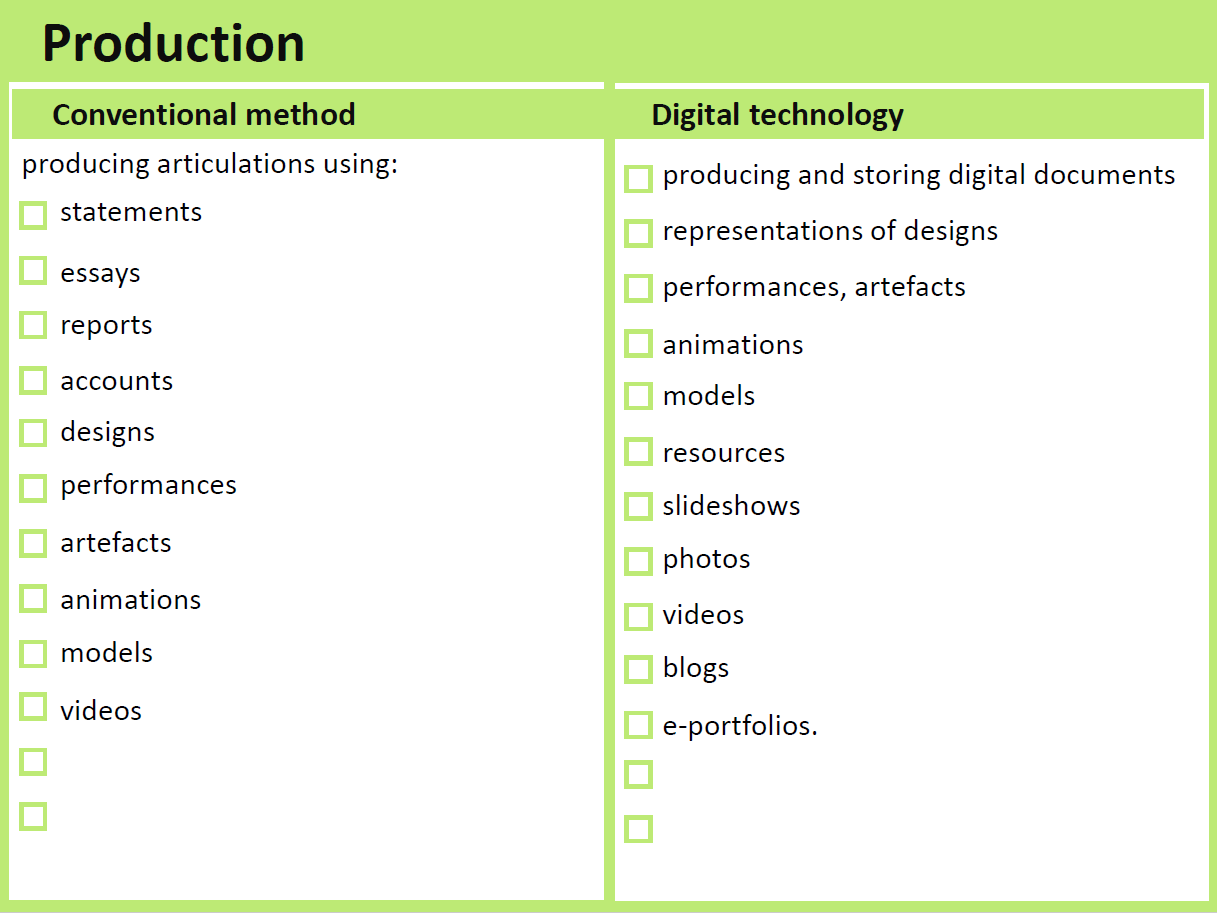 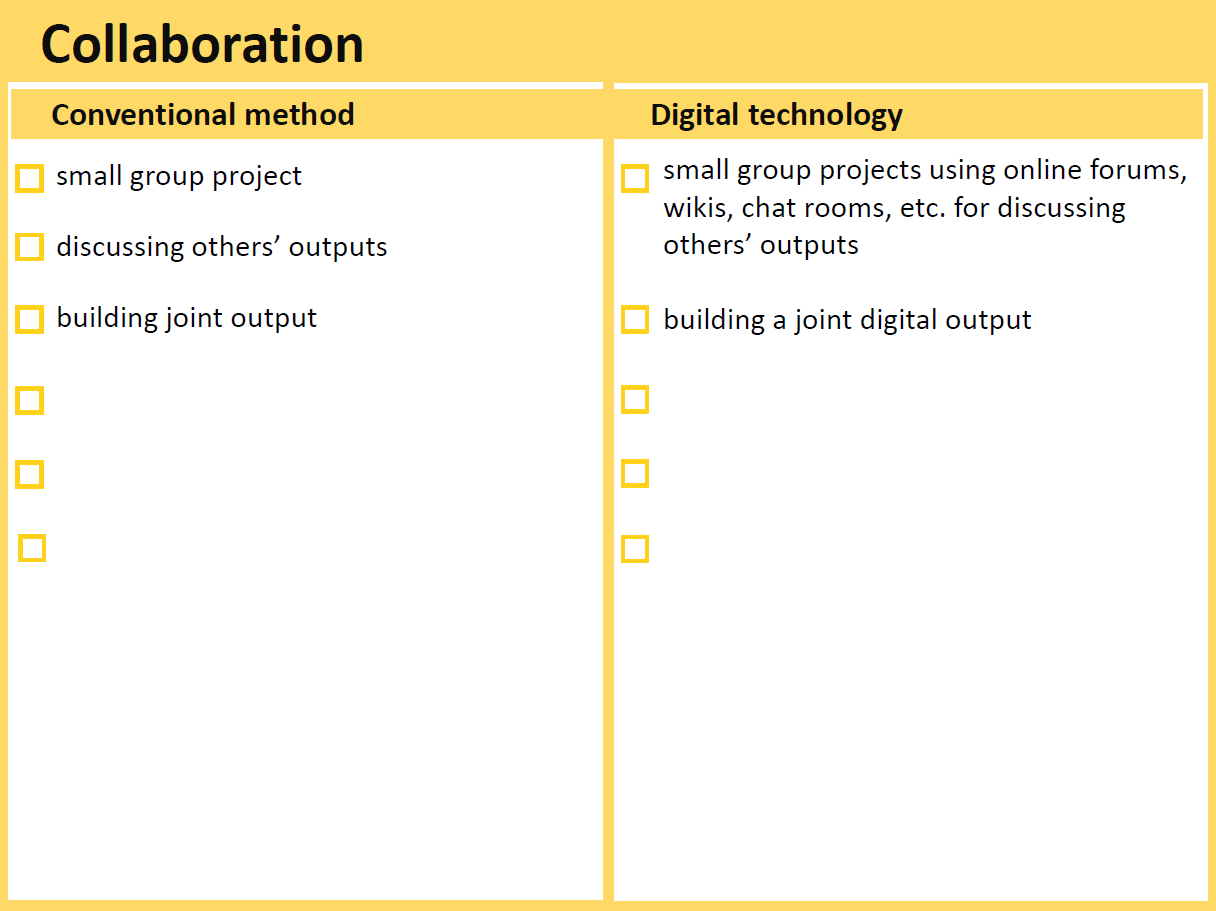 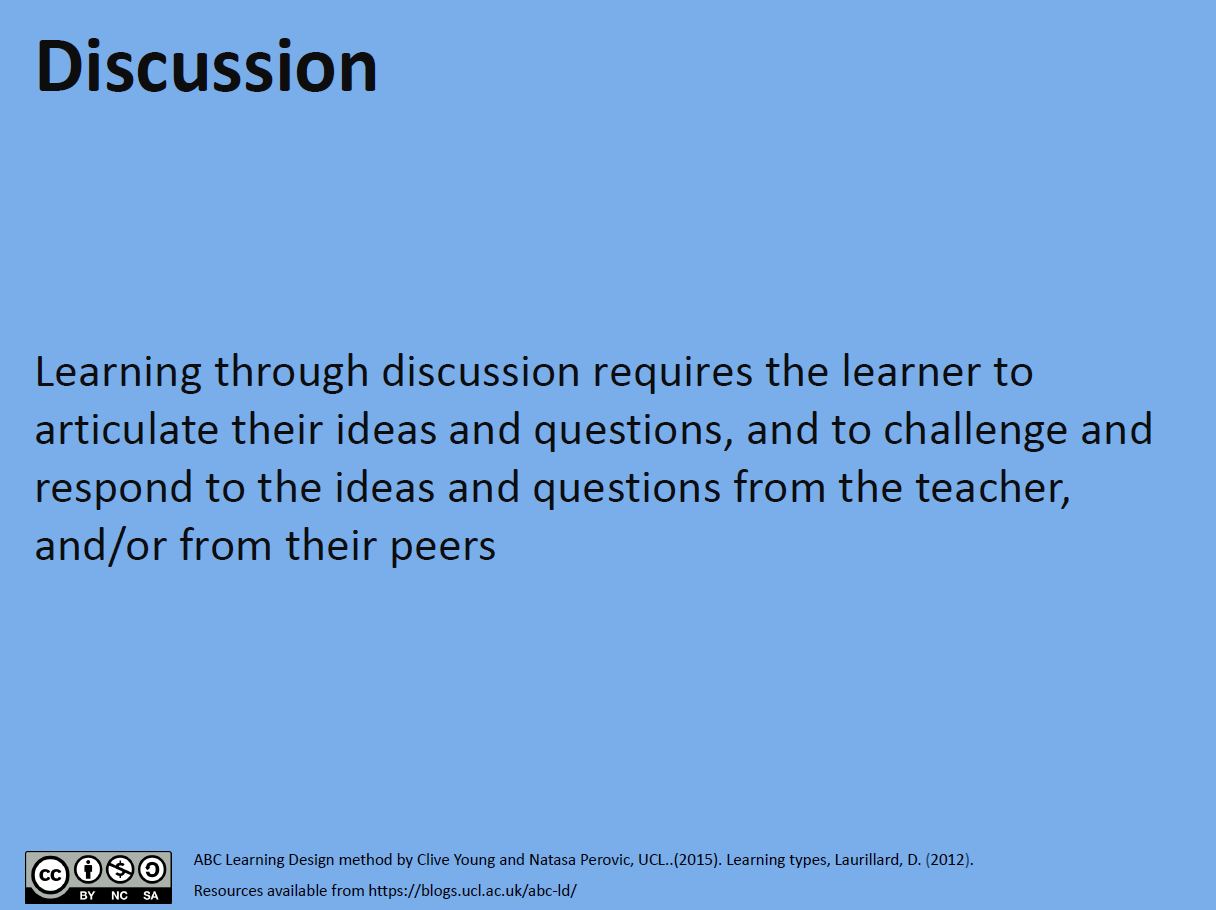 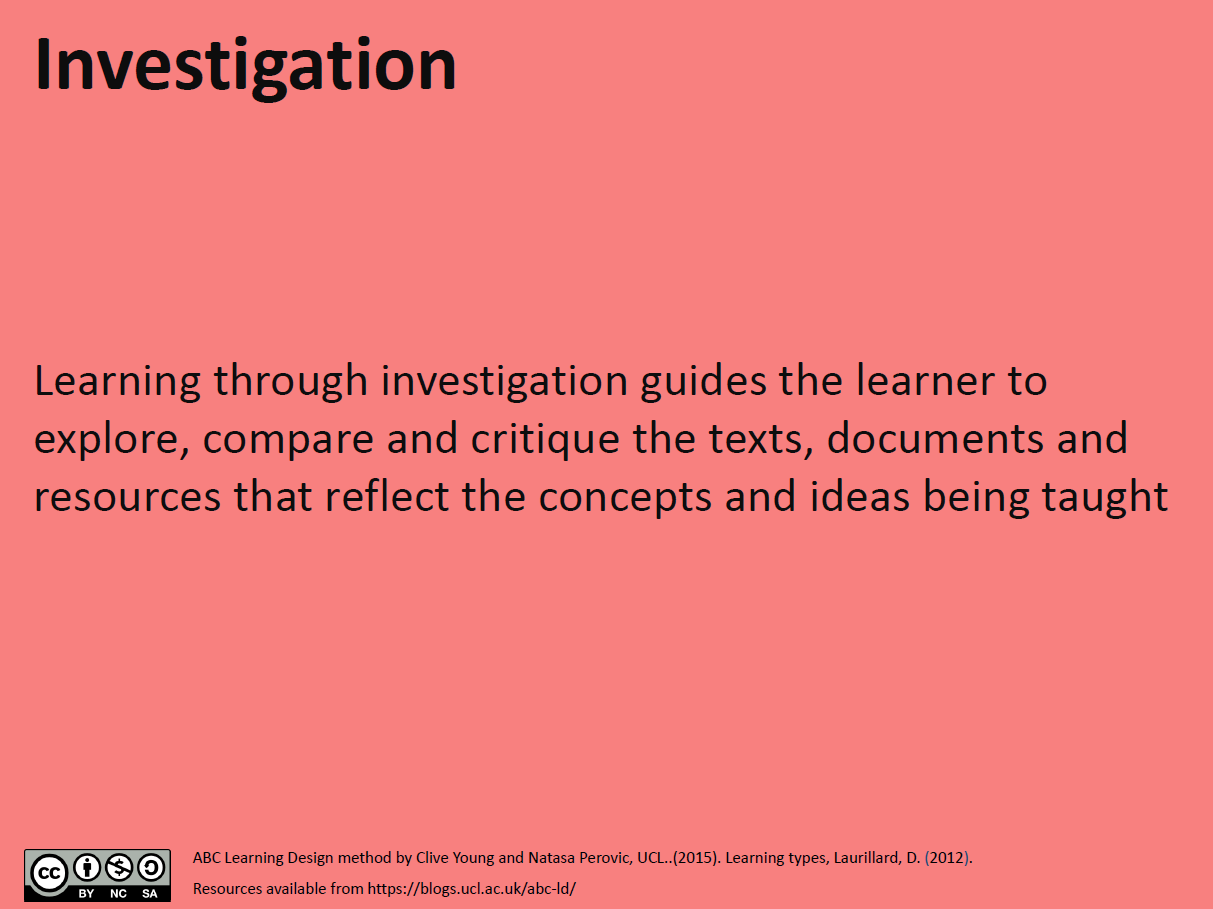 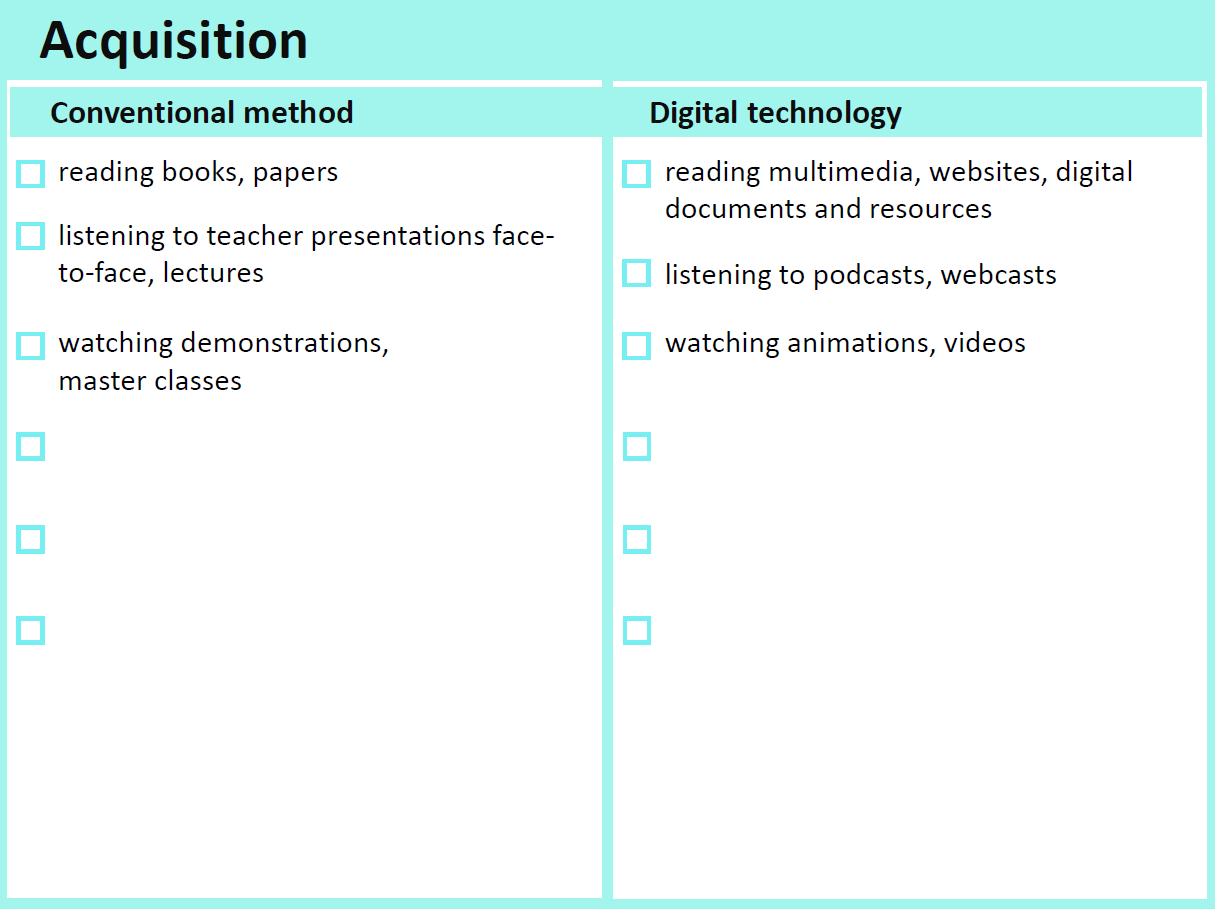 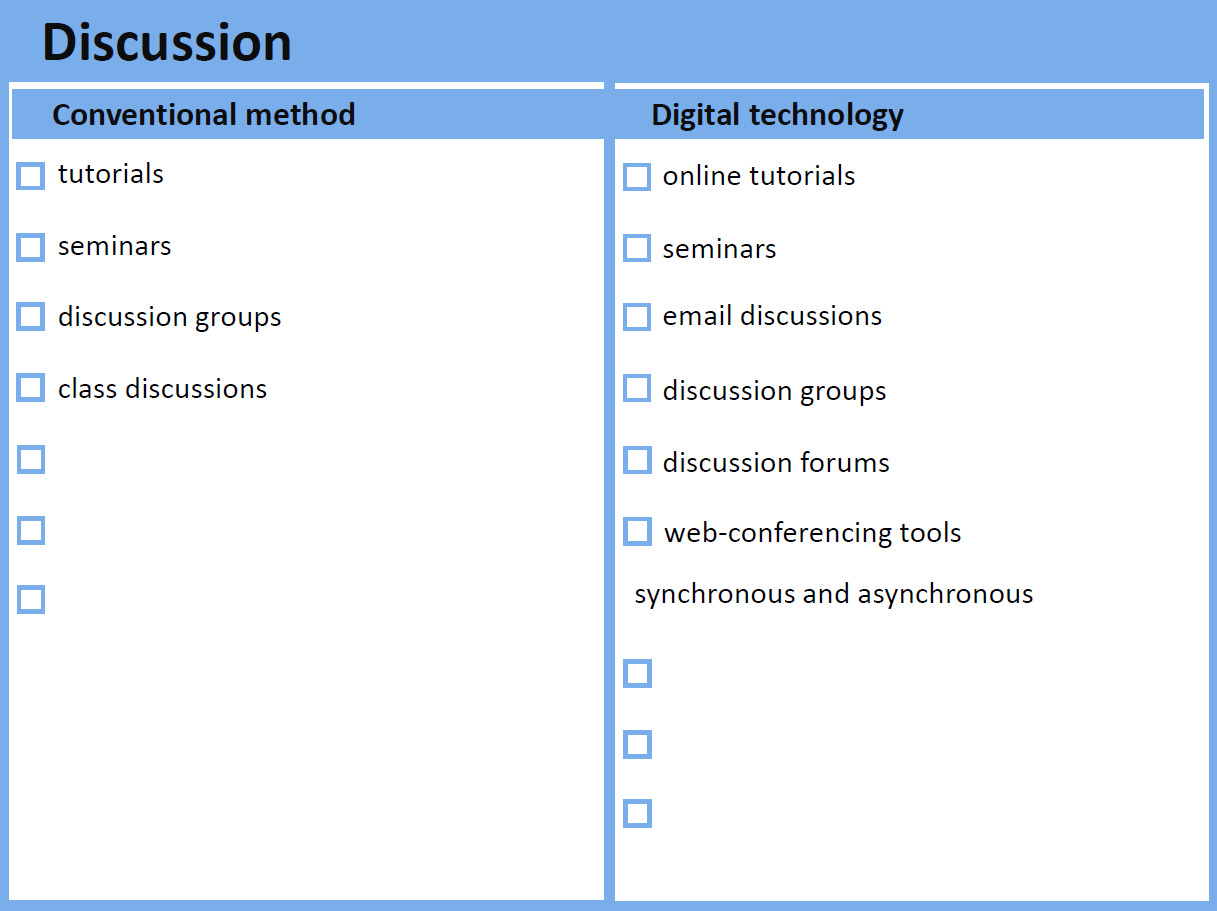 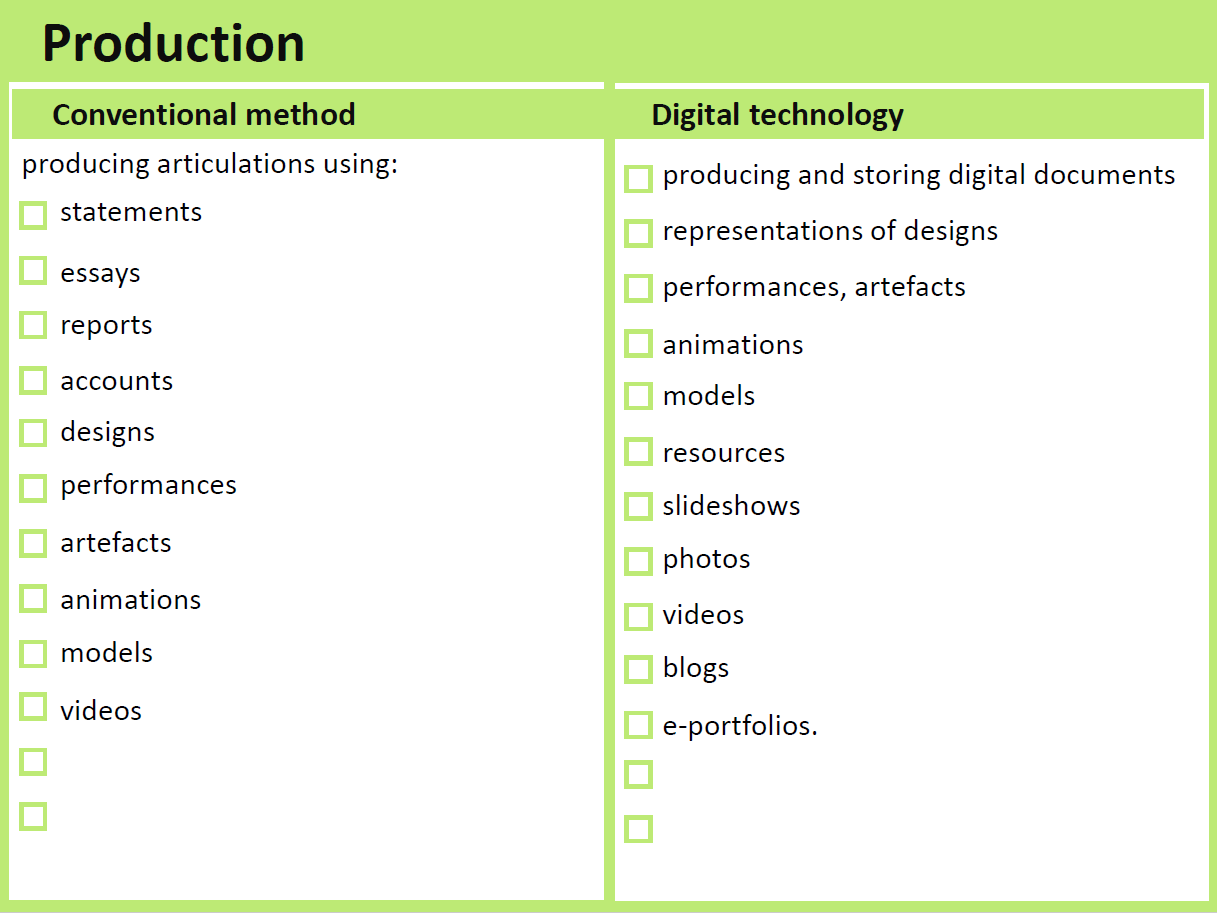 Weeks 
6 - 8
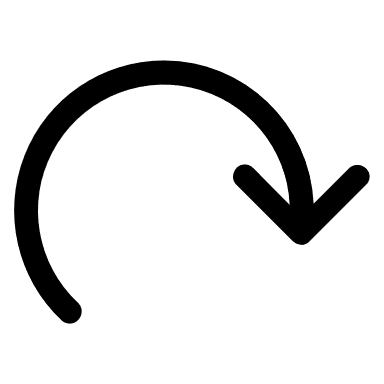 Repeat
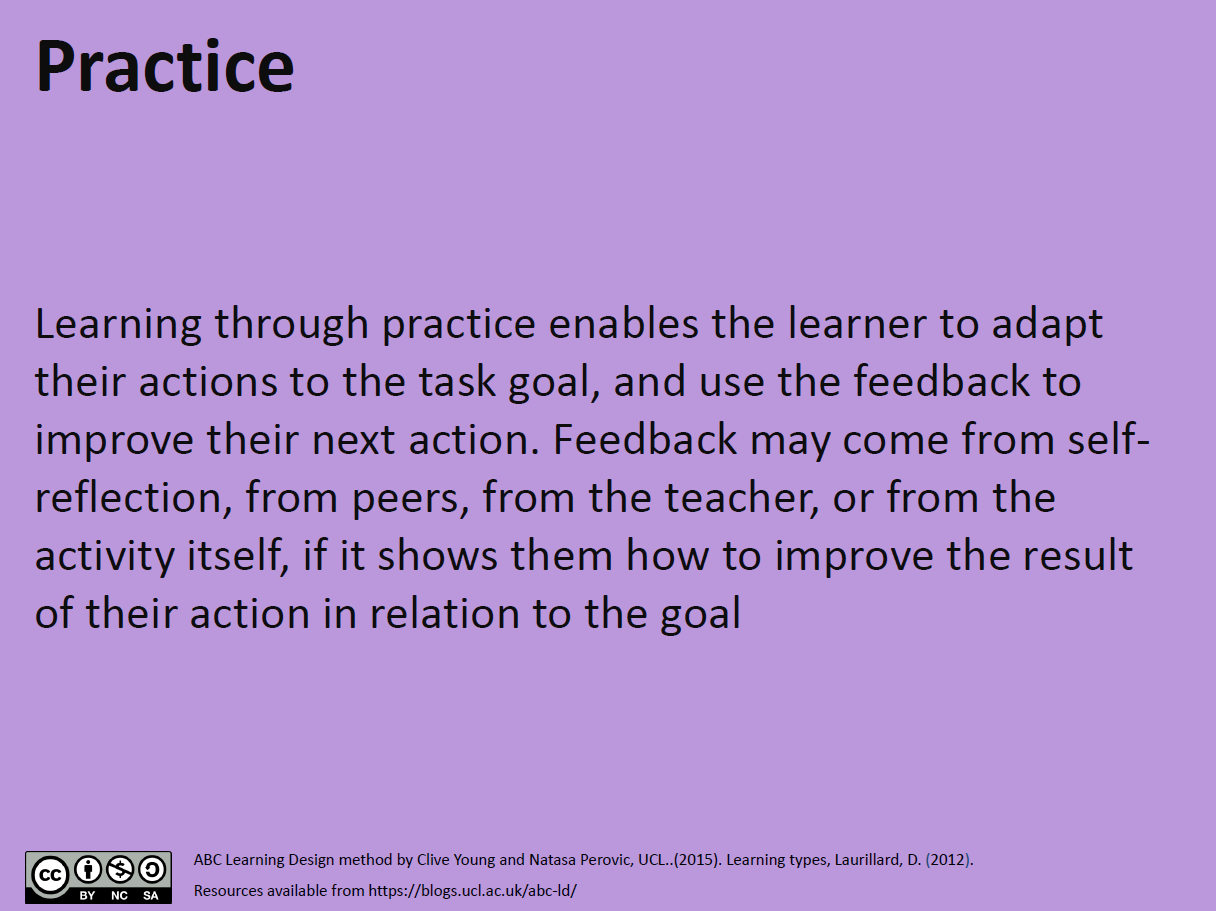 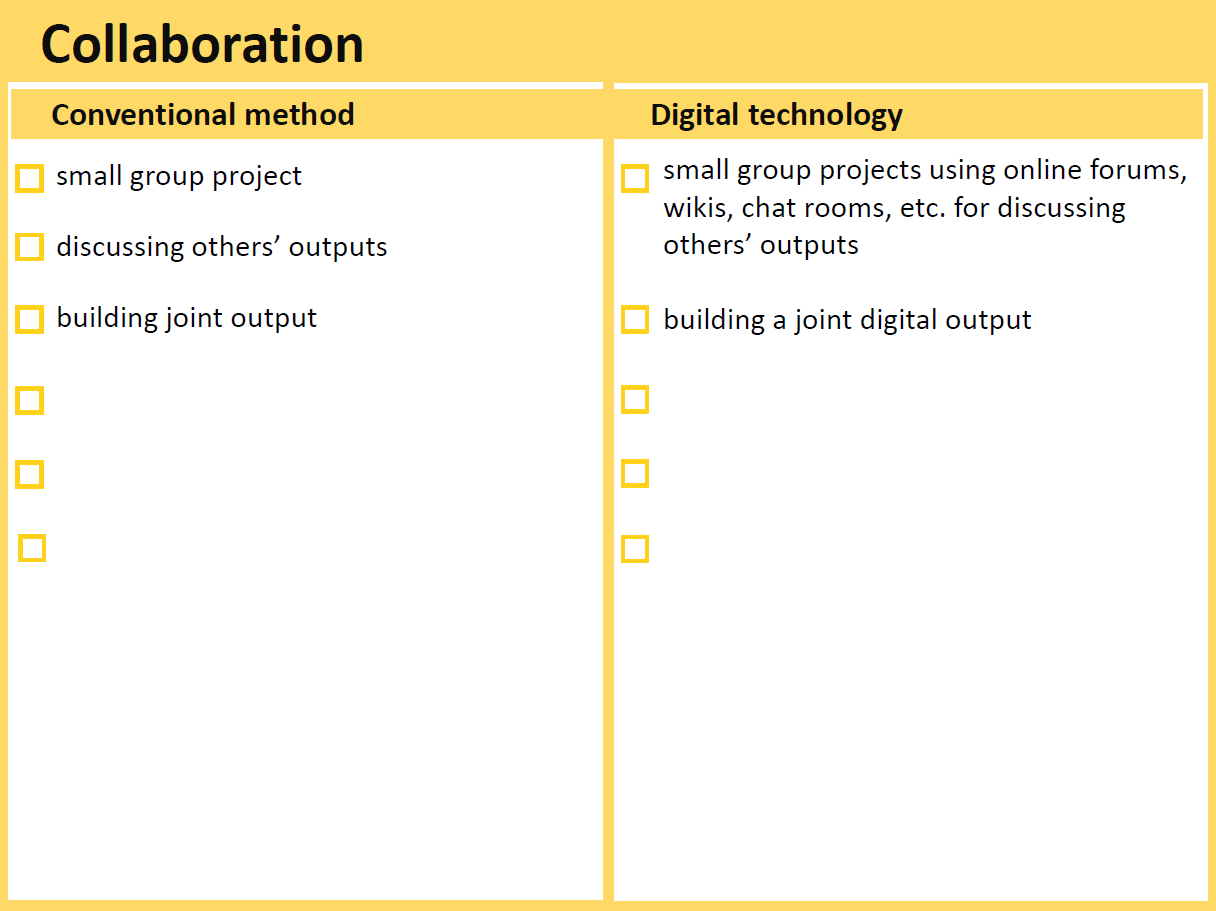 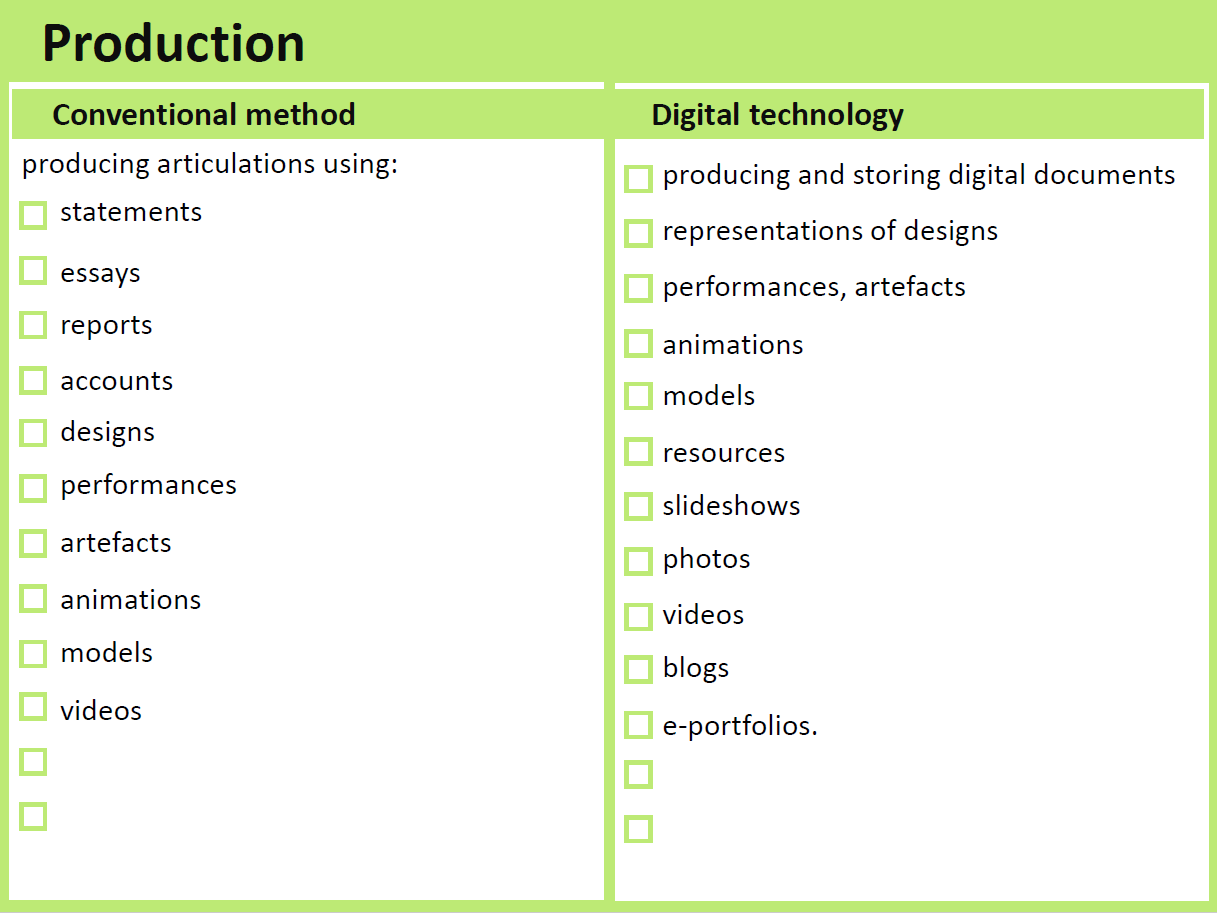 Project
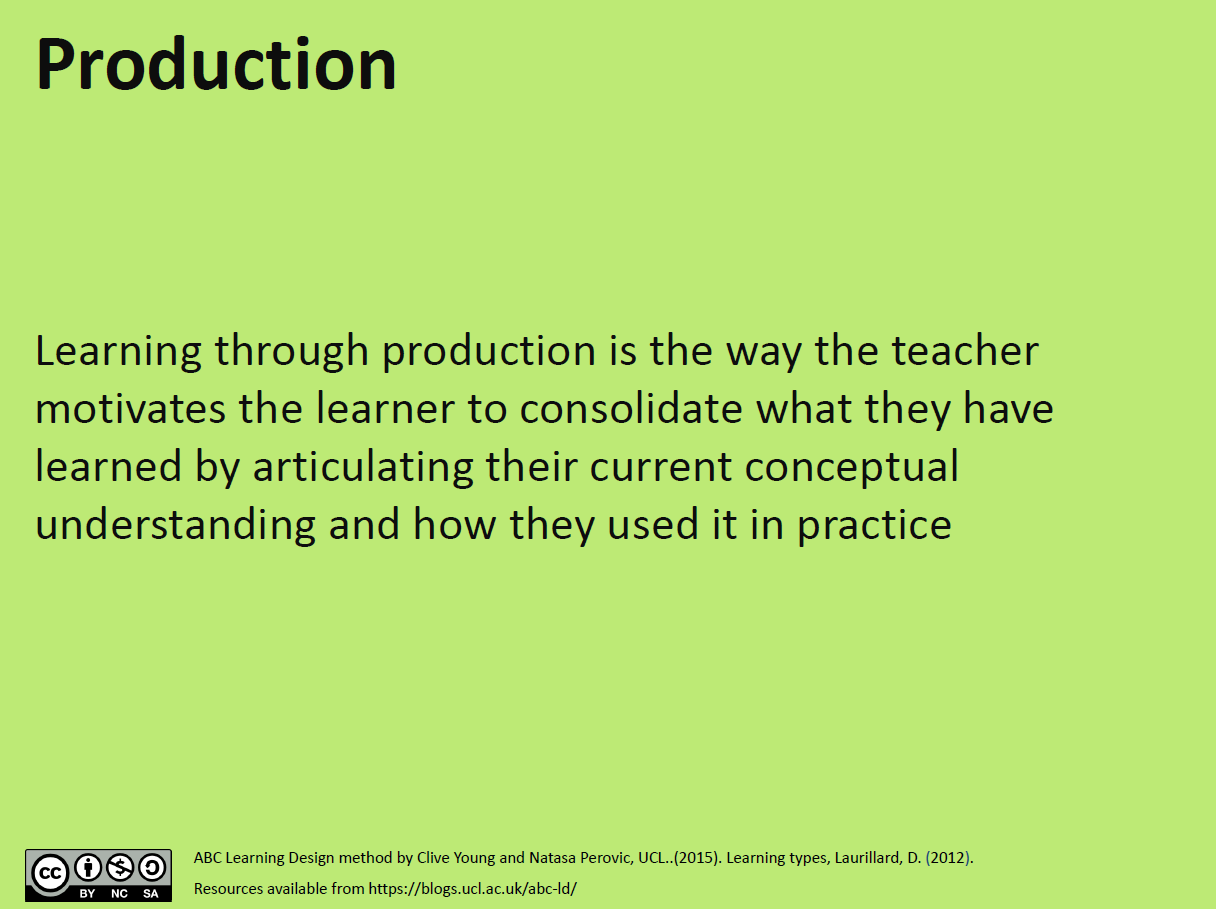 Infinite diversity in infinite combinations
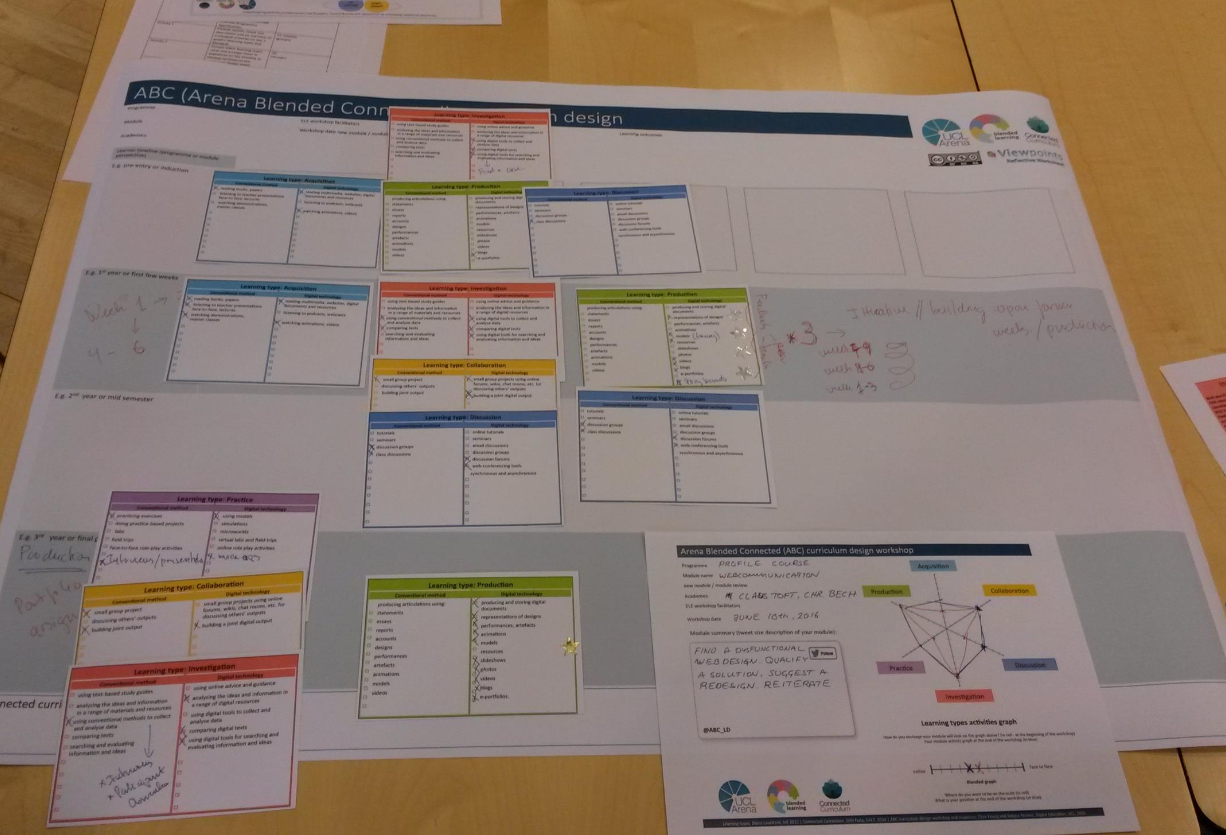 Infinite diversity in infinite combinations
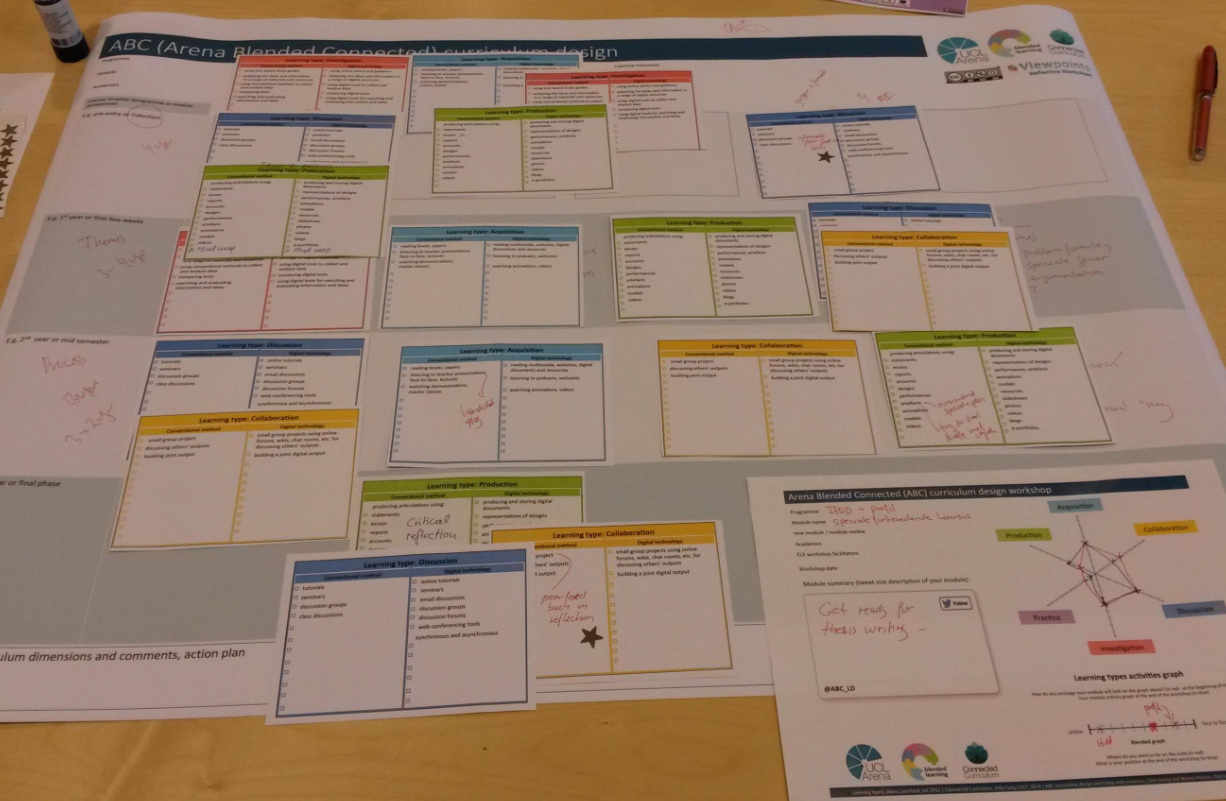 Storyboard
Create an organisational structure
Sequence learning types to design your module
Select activities and assessment
Activity 3: Update Module Information
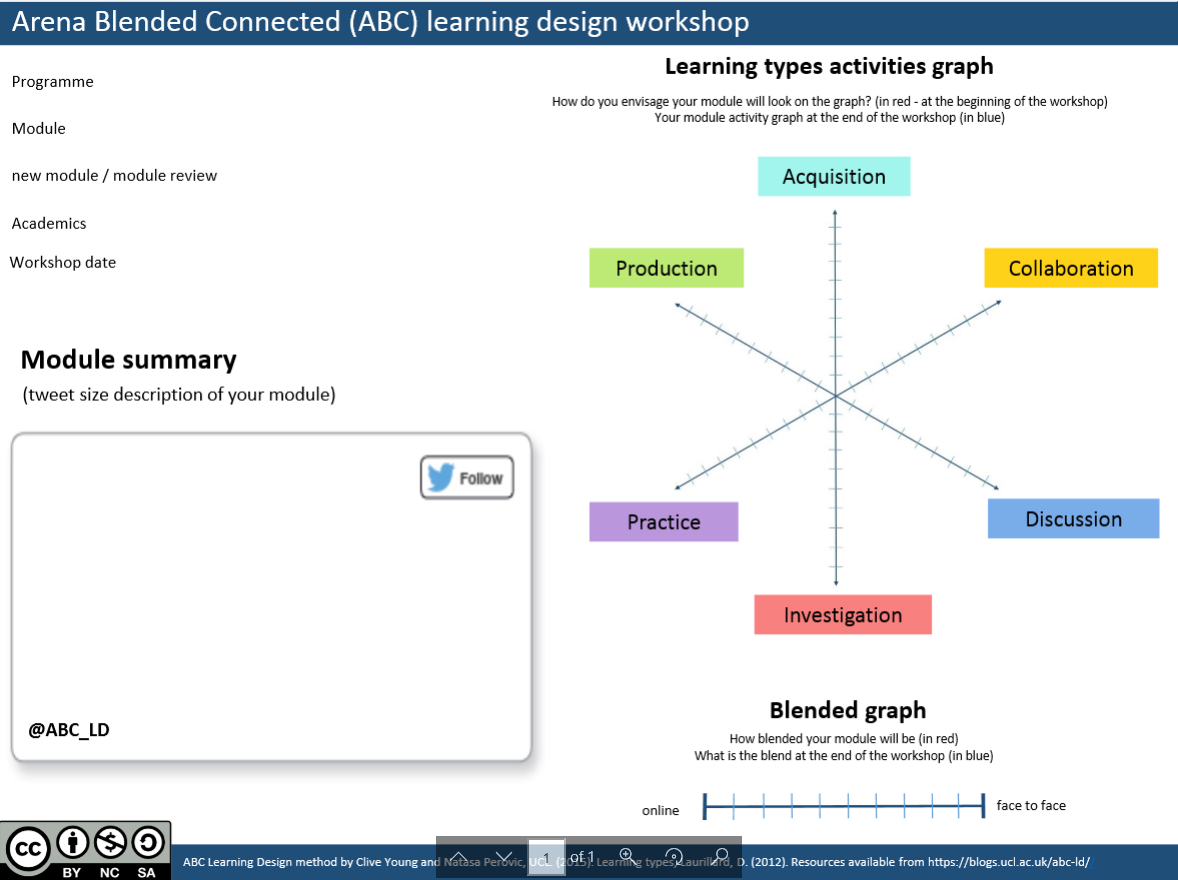 Ancient and Medieval History
Roman Satire: Ranting and Bantering
Ian Gogh, Ian Repath
15 March 2019
Sex, violence and hypocrisy: How the Roman invented 
Satire.
X
X
Activity 4: Action Plan
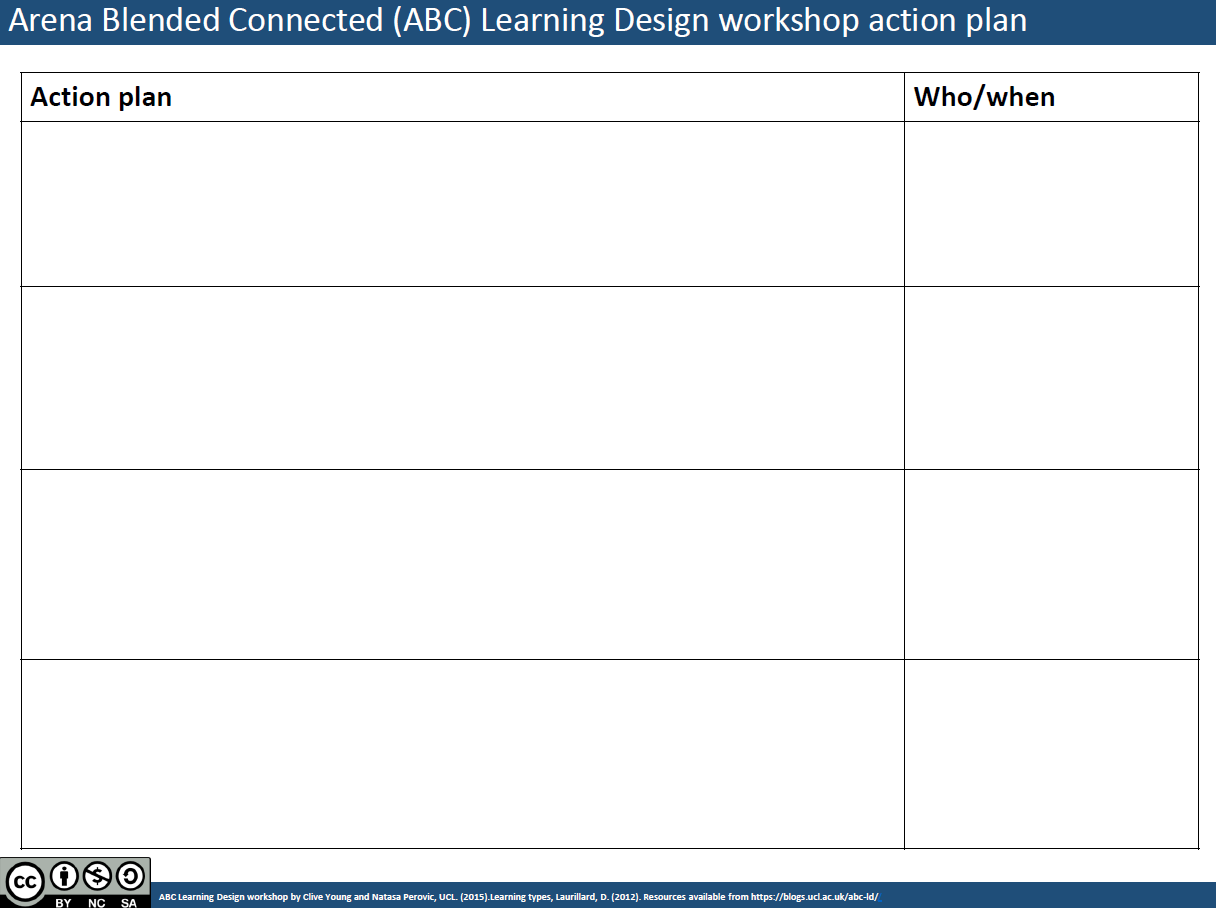 [Speaker Notes: Keep objectives SMART: Specific, Measurable, Achievable, Realistic, and Timely.

Must be completed before the end of the workshop

Important for allocating responsibilities – particularly if more than one colleague teaches on a module/ programme]
Integration
Accessibility
Inclusivity
Learning and Teaching Strategy 2019 - 2024
Copyright
Digital Strategy
Employability
Professional Standards
United Kingdom Professional Standards Framework (UKPSF)
Canvas
Objectives
Summarise the ABC Learning Design methodology and process
List the six learning types
Produce a module information sheet and storyboard
Produce an action plan
Share
Tweet pics tagging @abc_ld and @ susaltteam 
Send us a picture of your storyboards and module information sheets
Take part in a case study
Complete the Feedback Form: http://bit.ly/SUABCFeedback
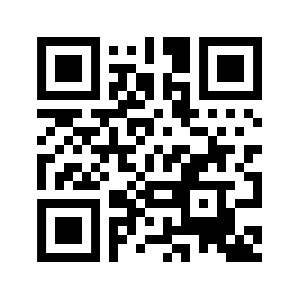